Thank You to Our Sponsors!
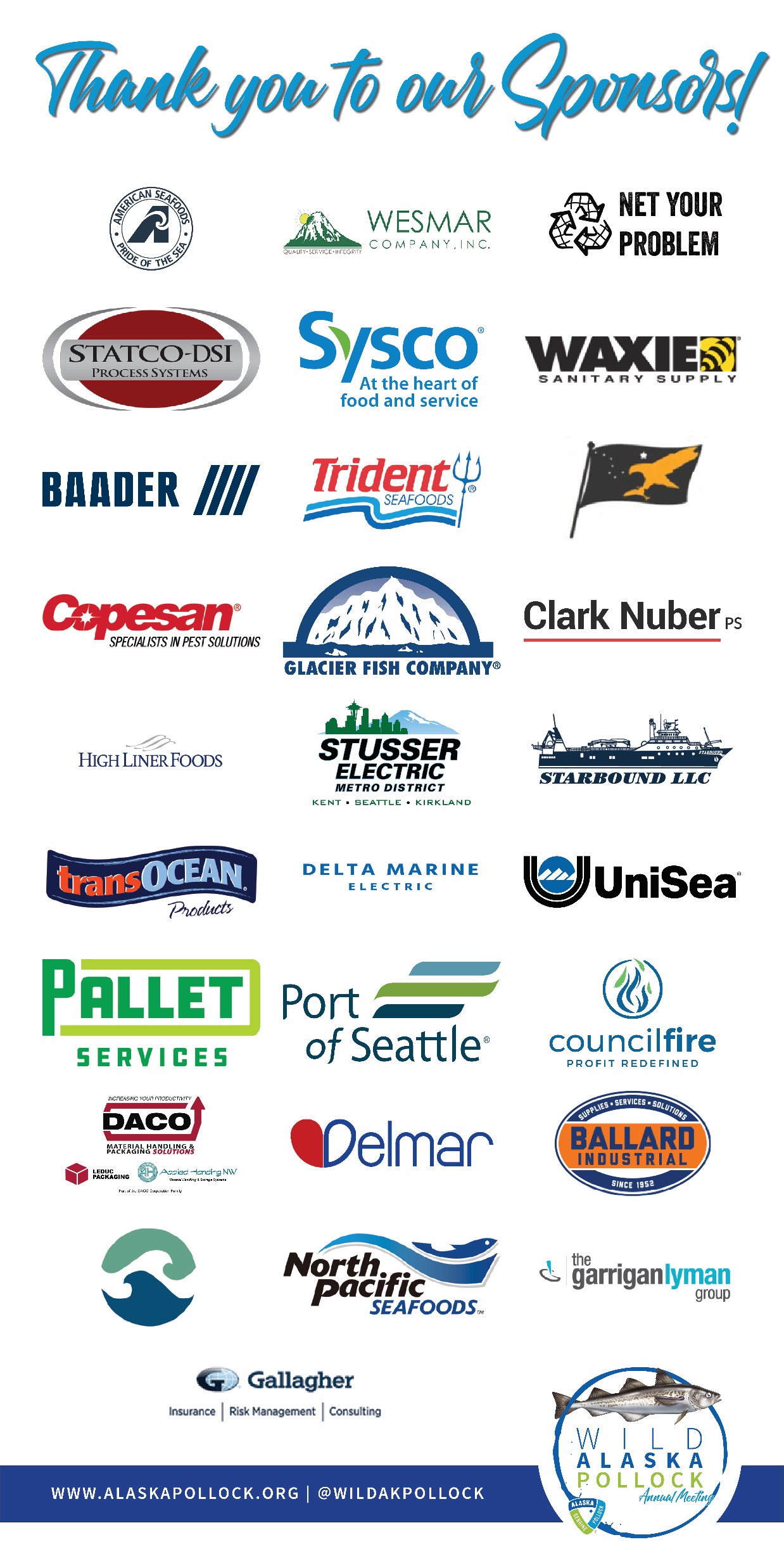 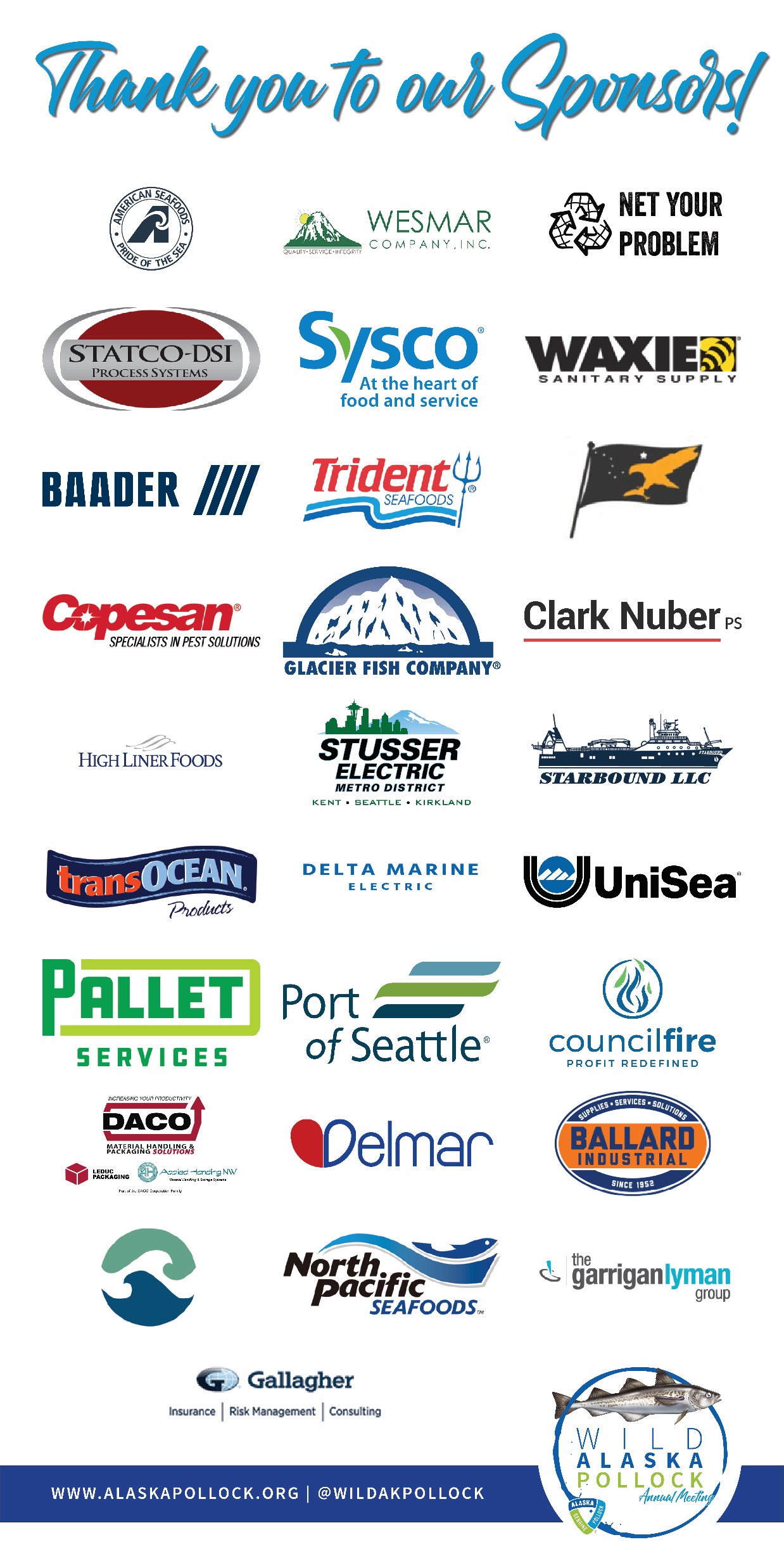 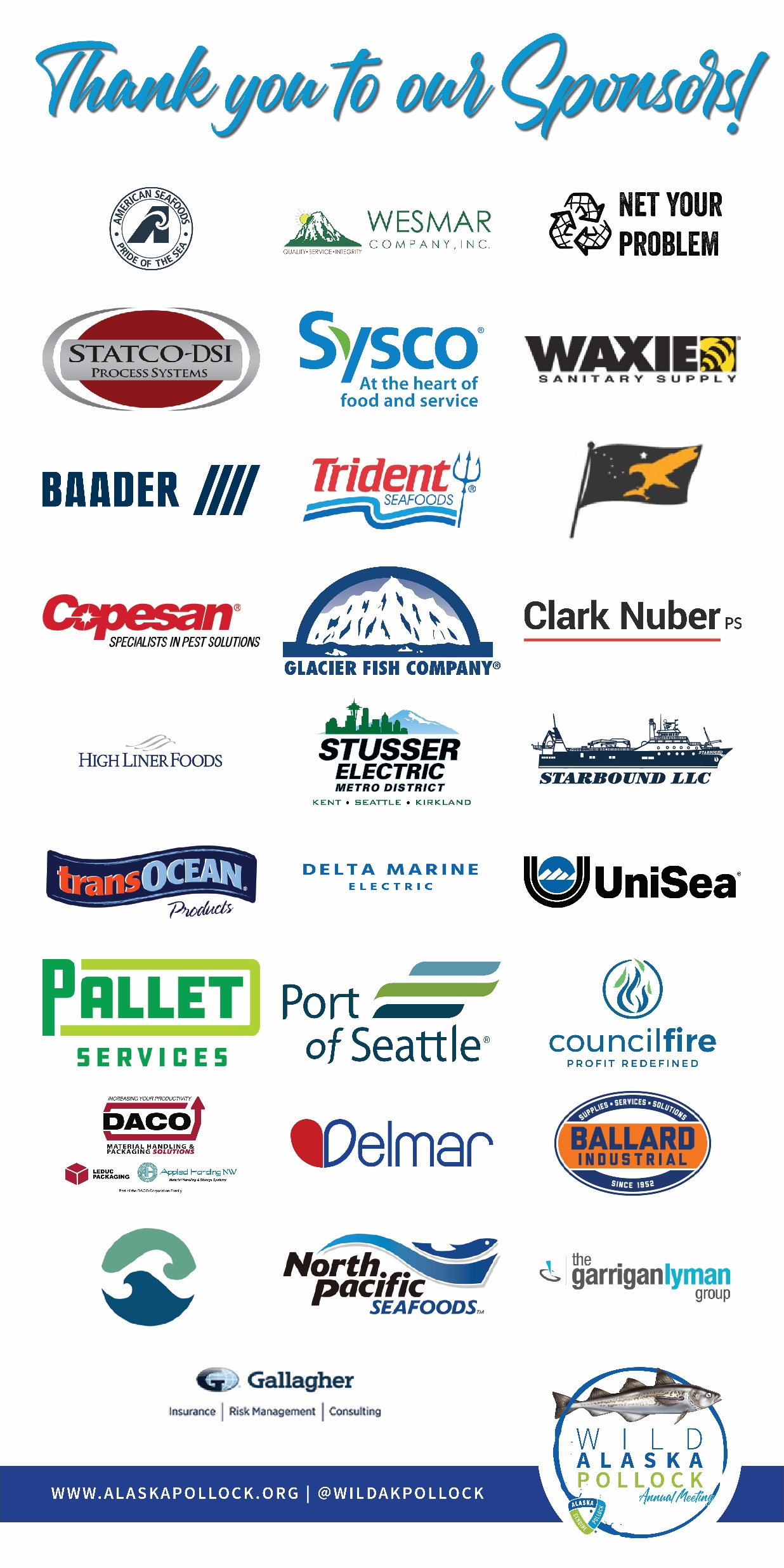 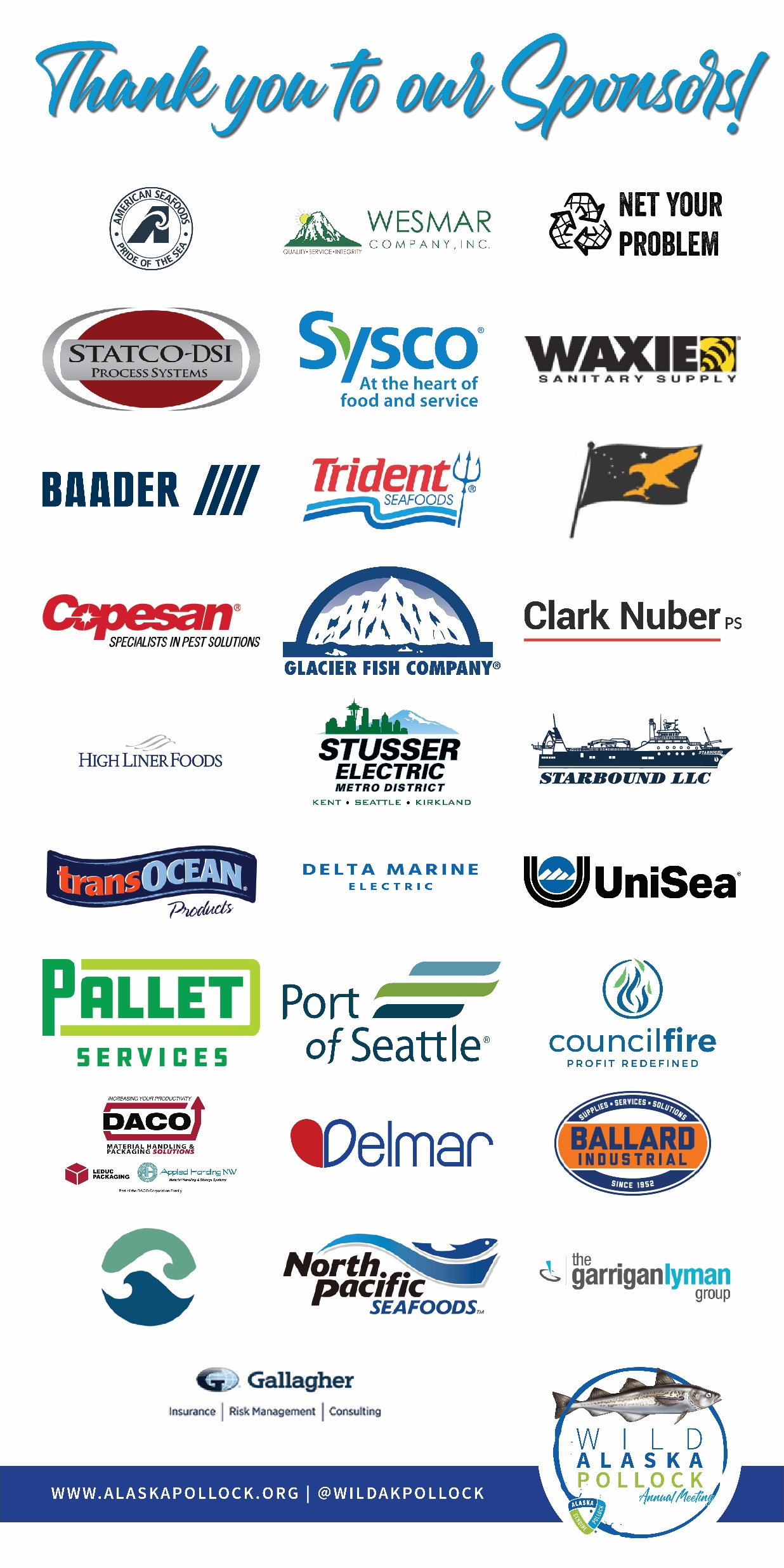 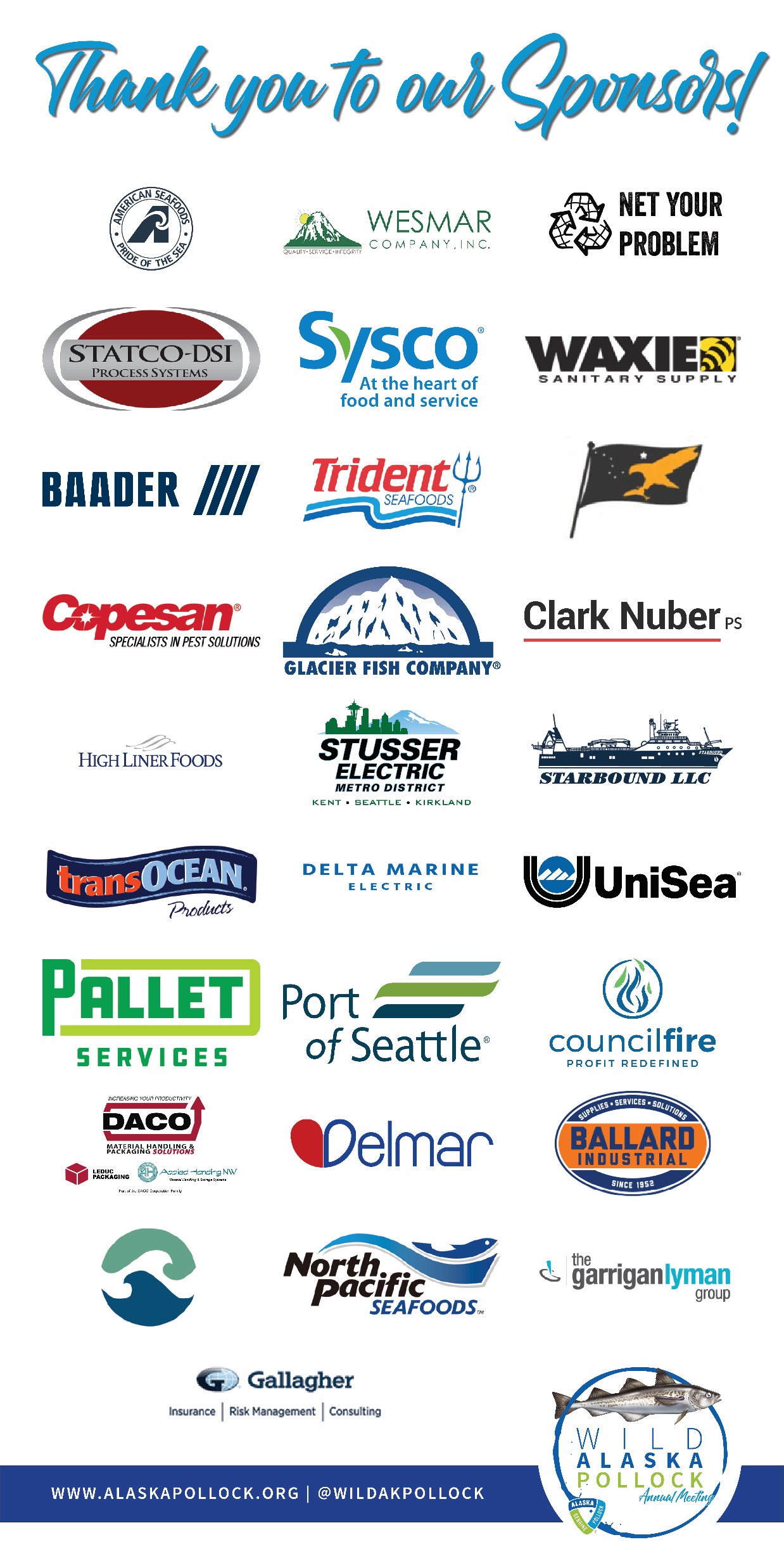 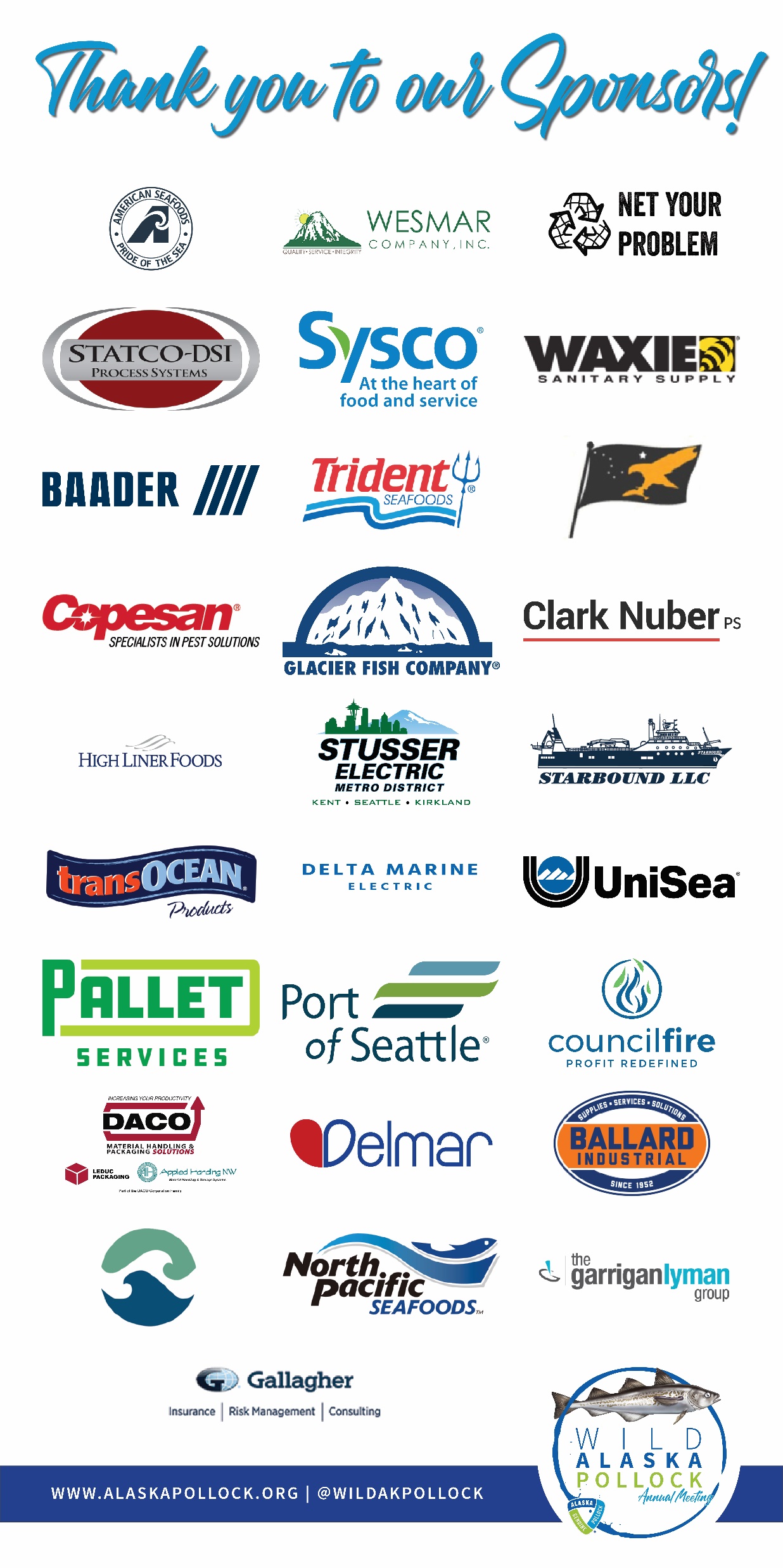 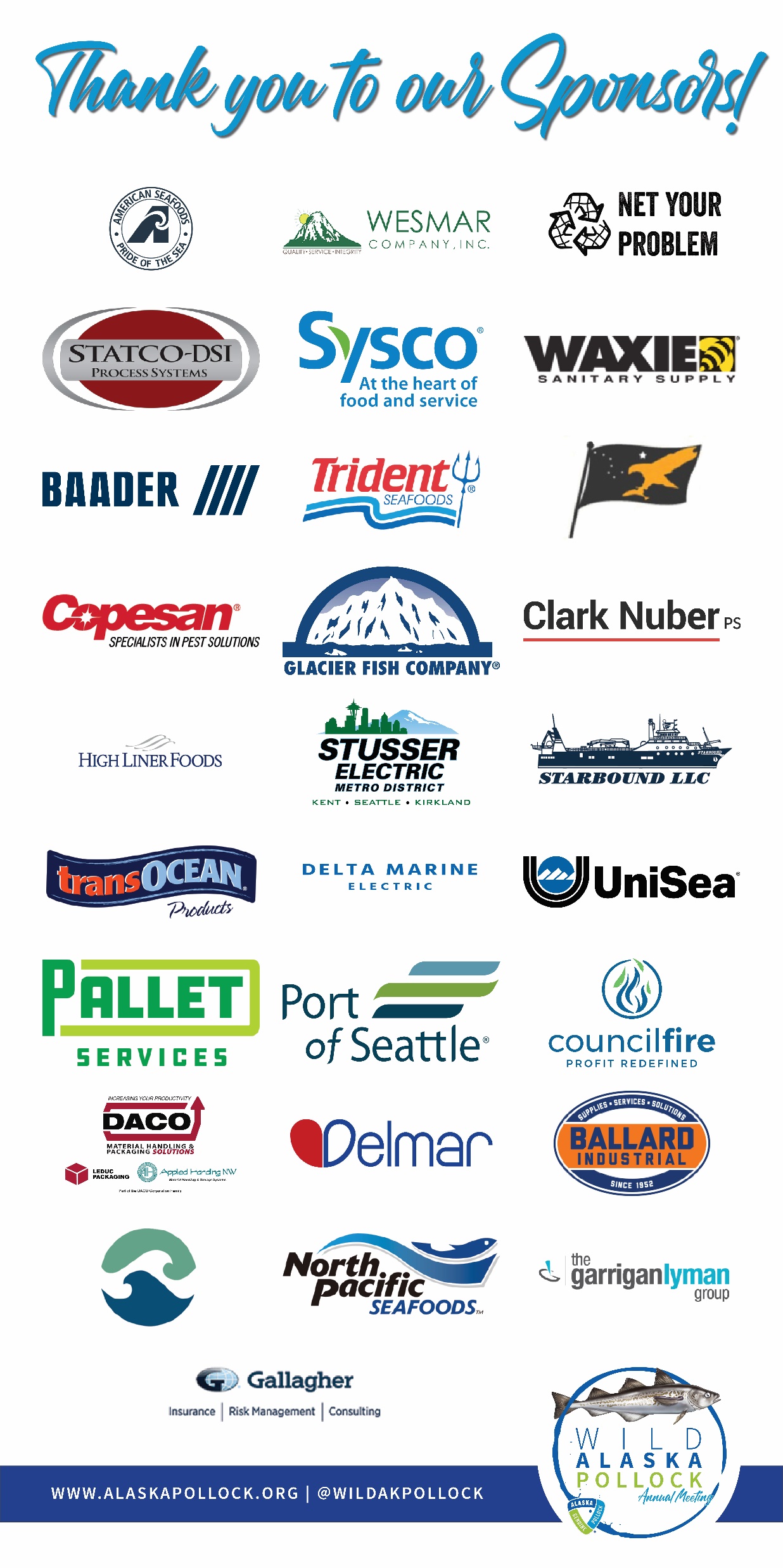 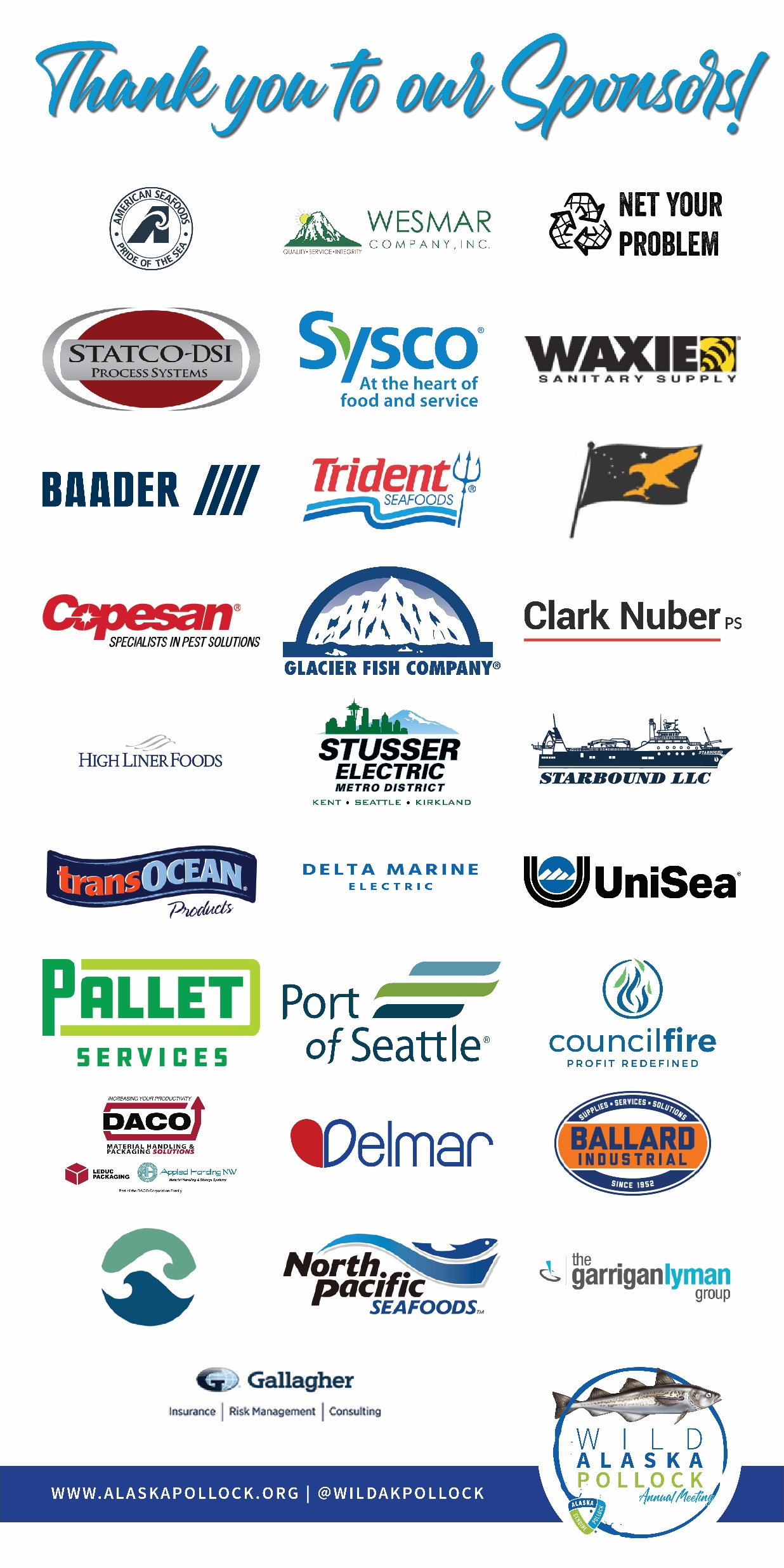 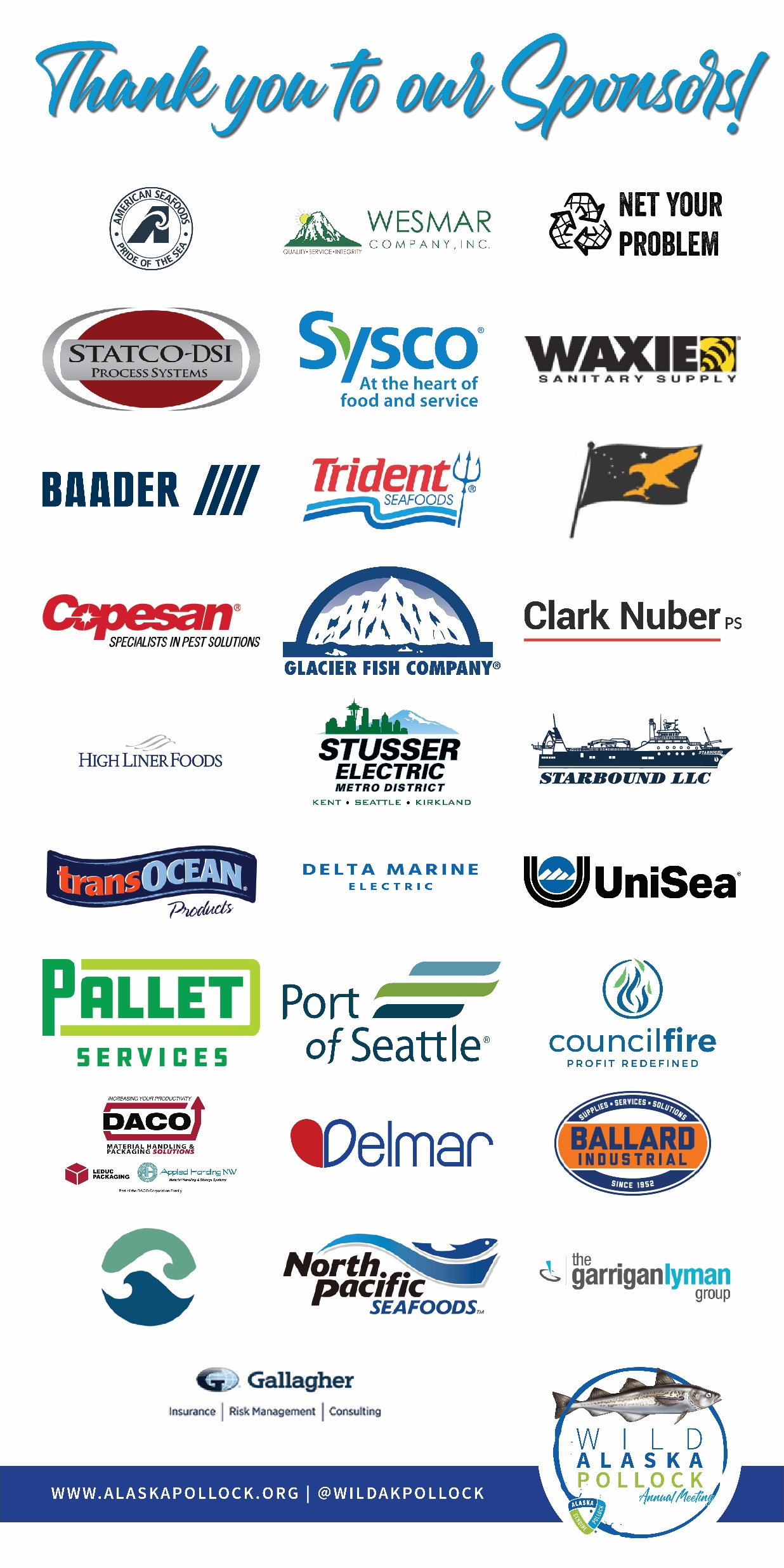 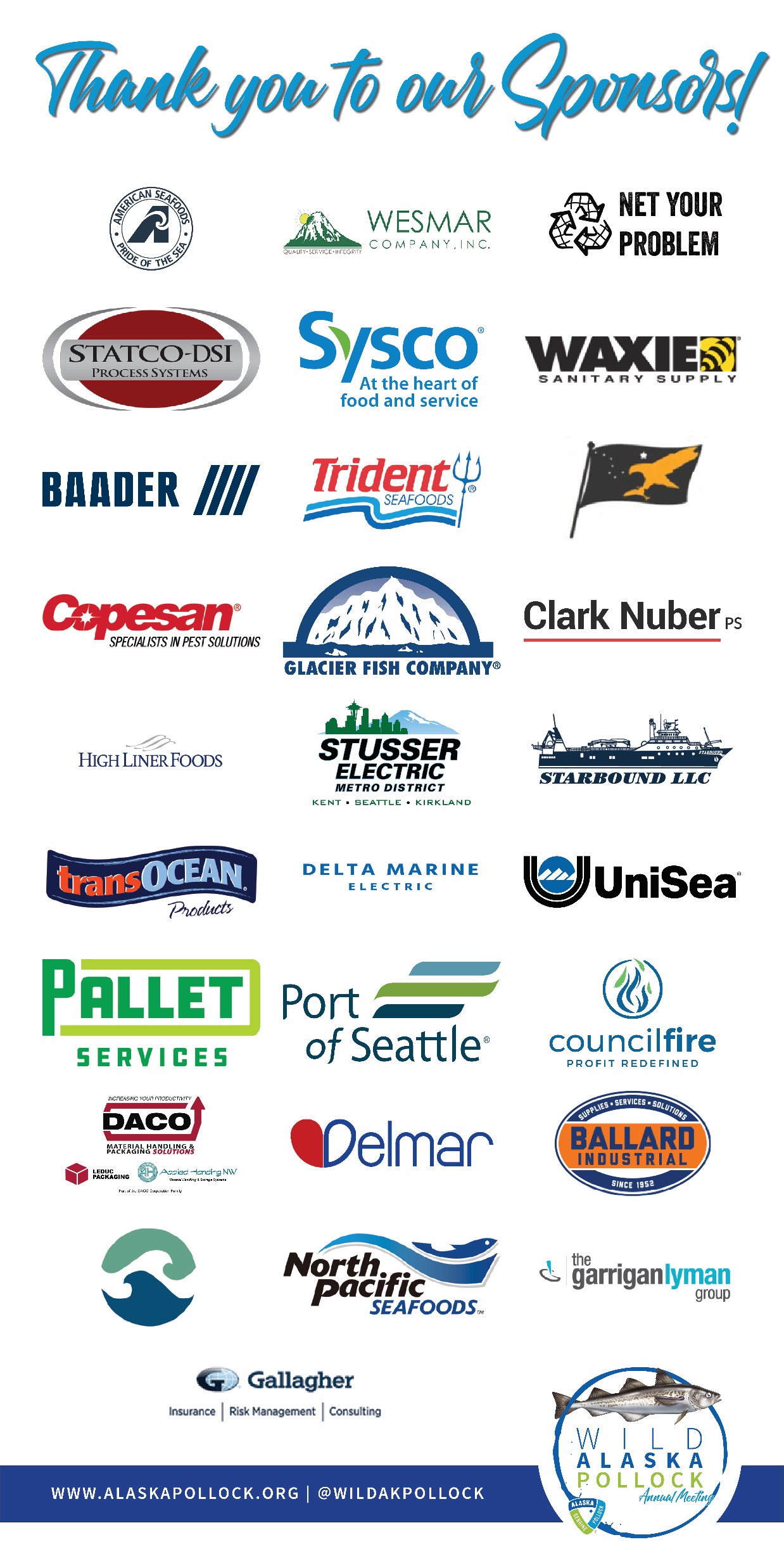 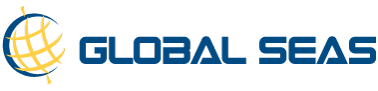 October 29, 2019 | 2019 WAP Annual Meeting
1
Celebrating Our Perfect Protein: Wild Alaska Pollock
Association of Genuine Alaska Pollock Producers Annual Meeting 
October 29, 2019 | Seattle, WA
Thank You to Our Sponsors!
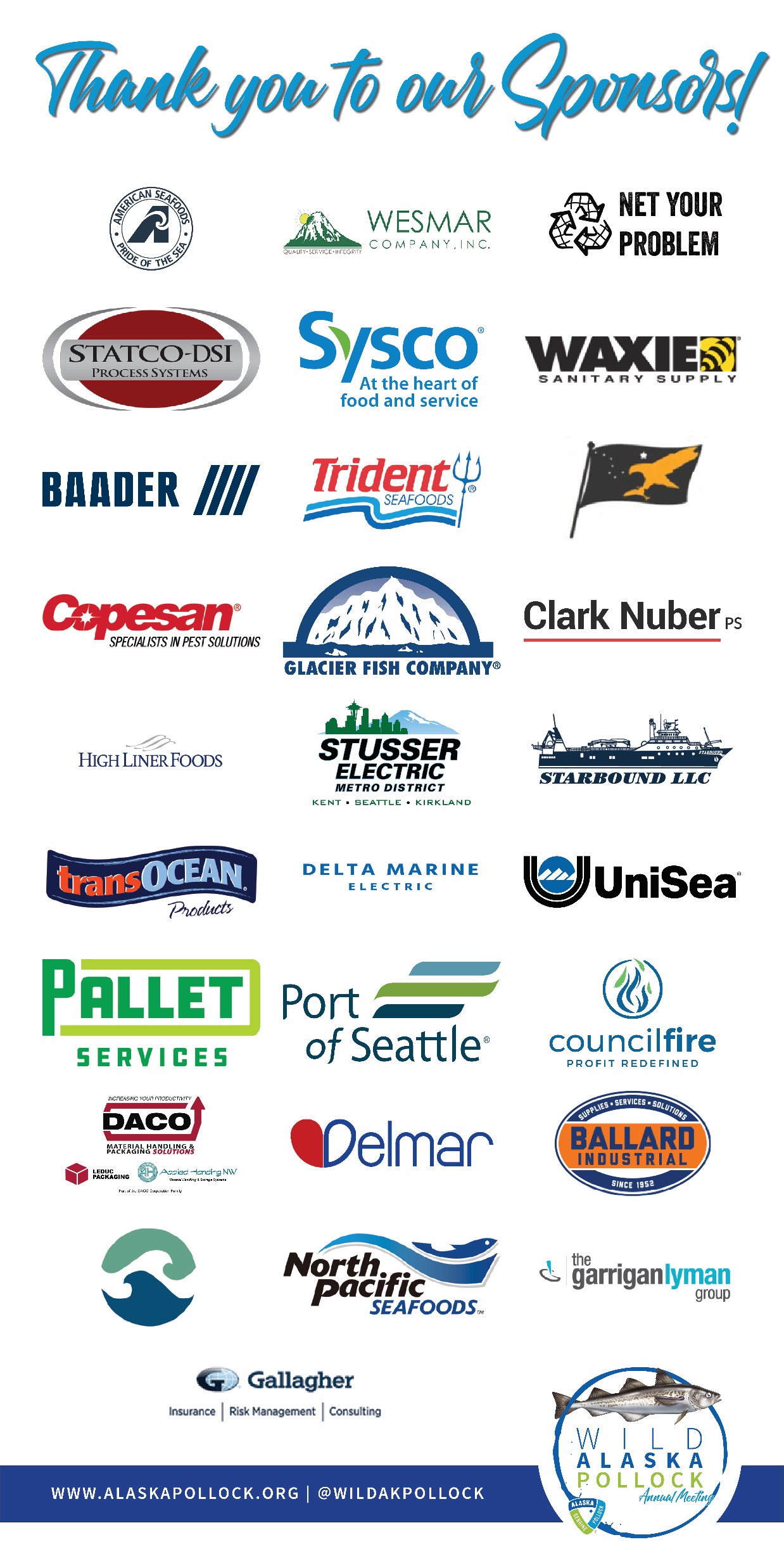 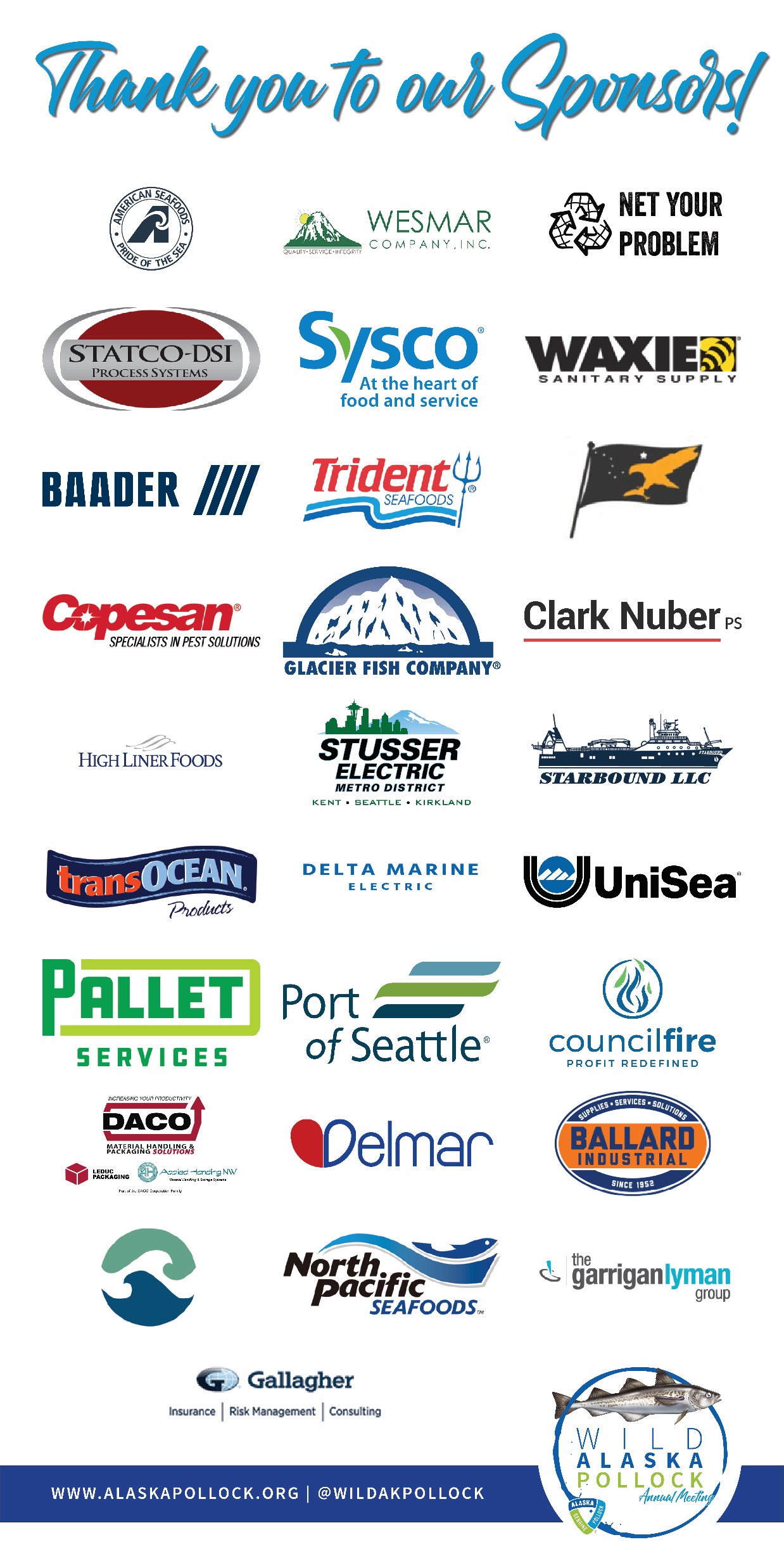 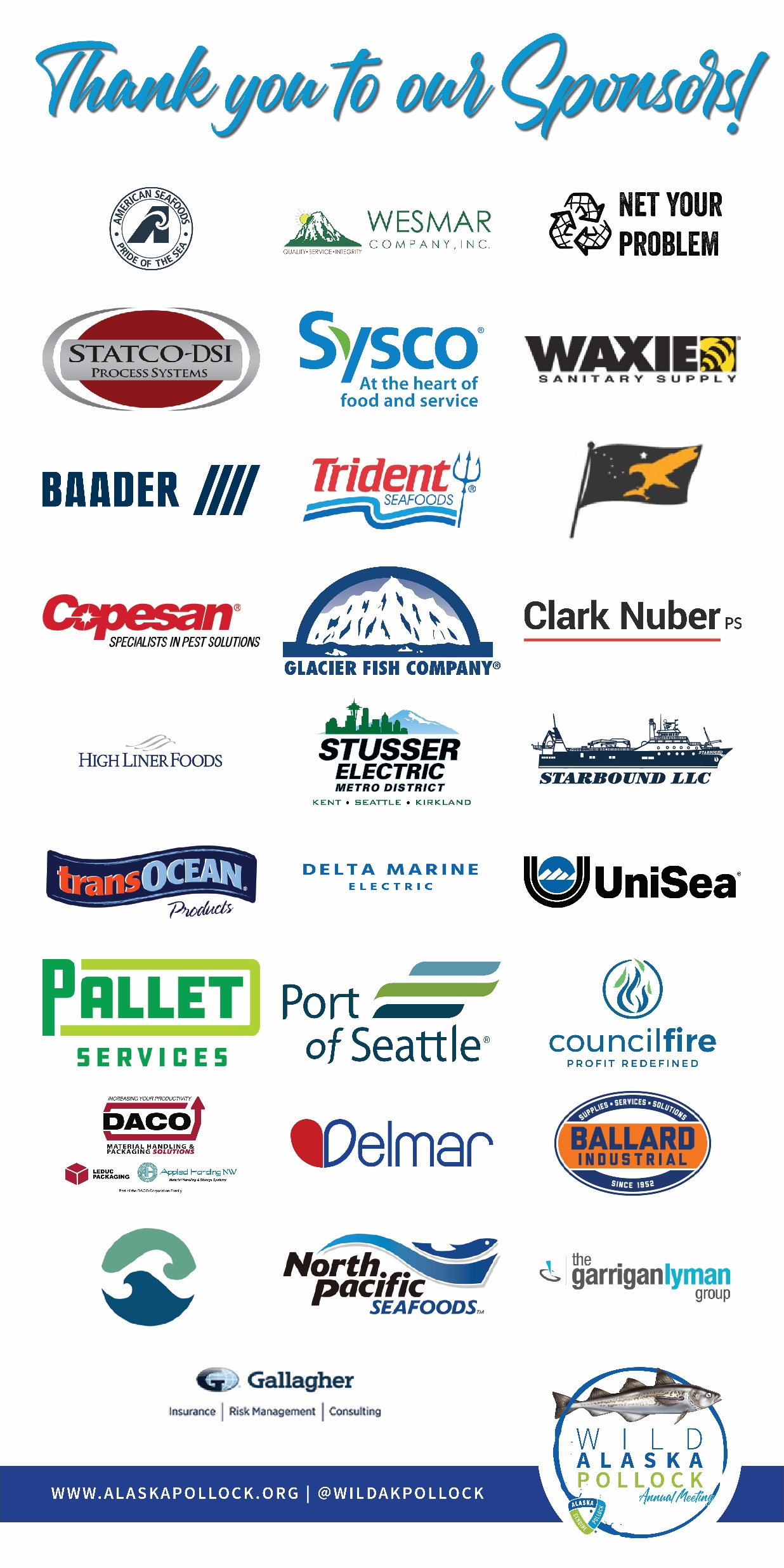 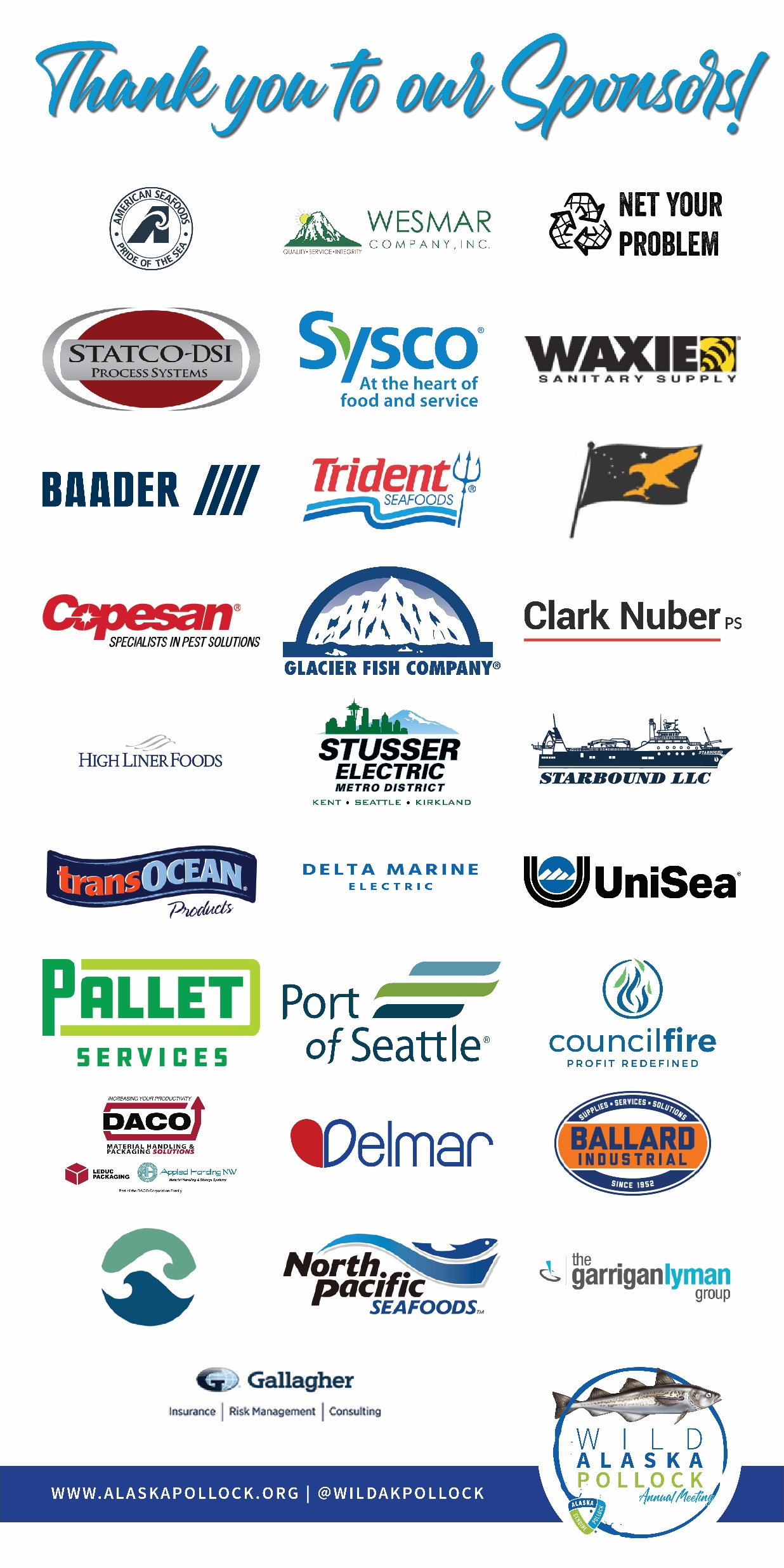 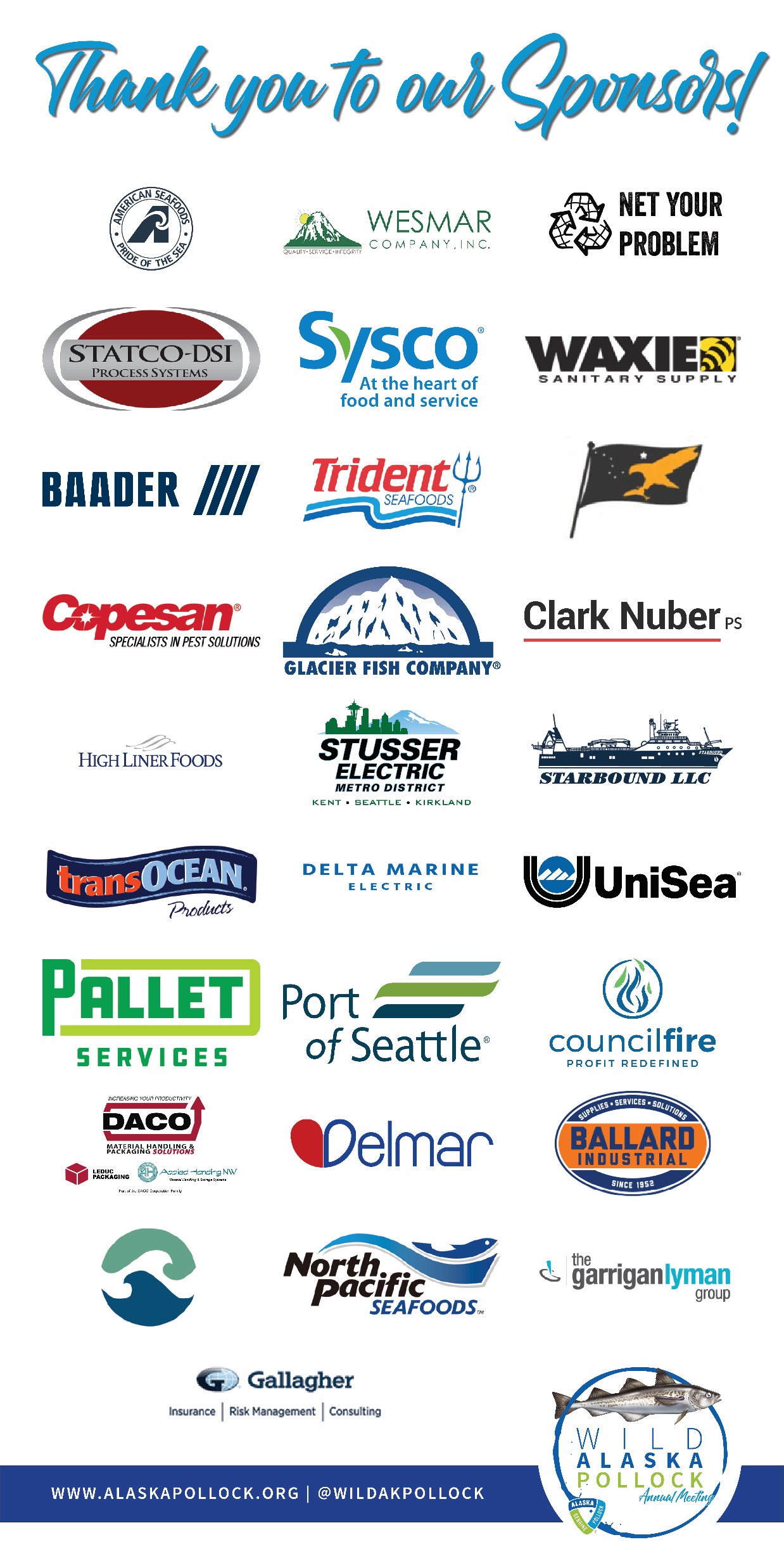 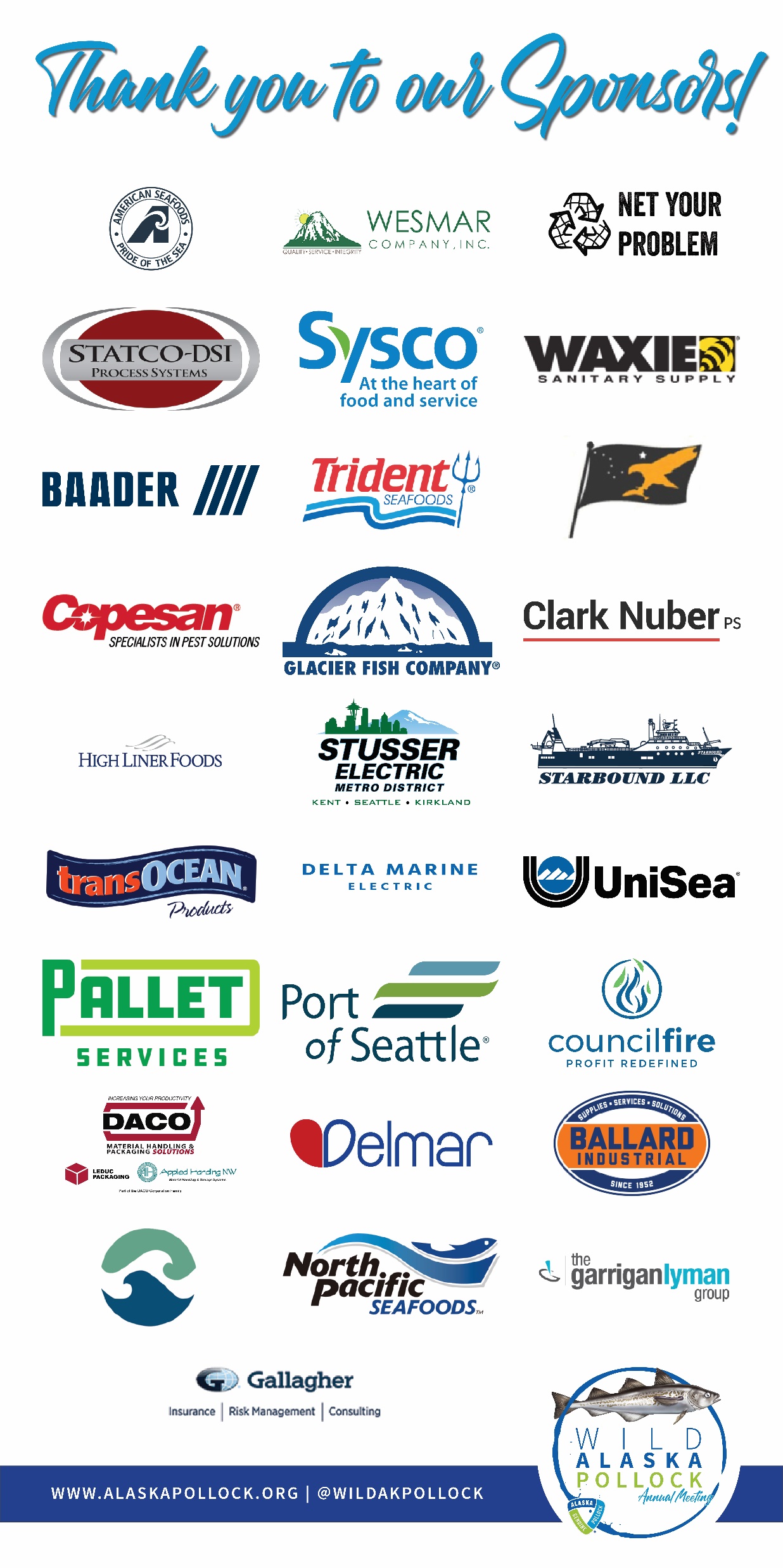 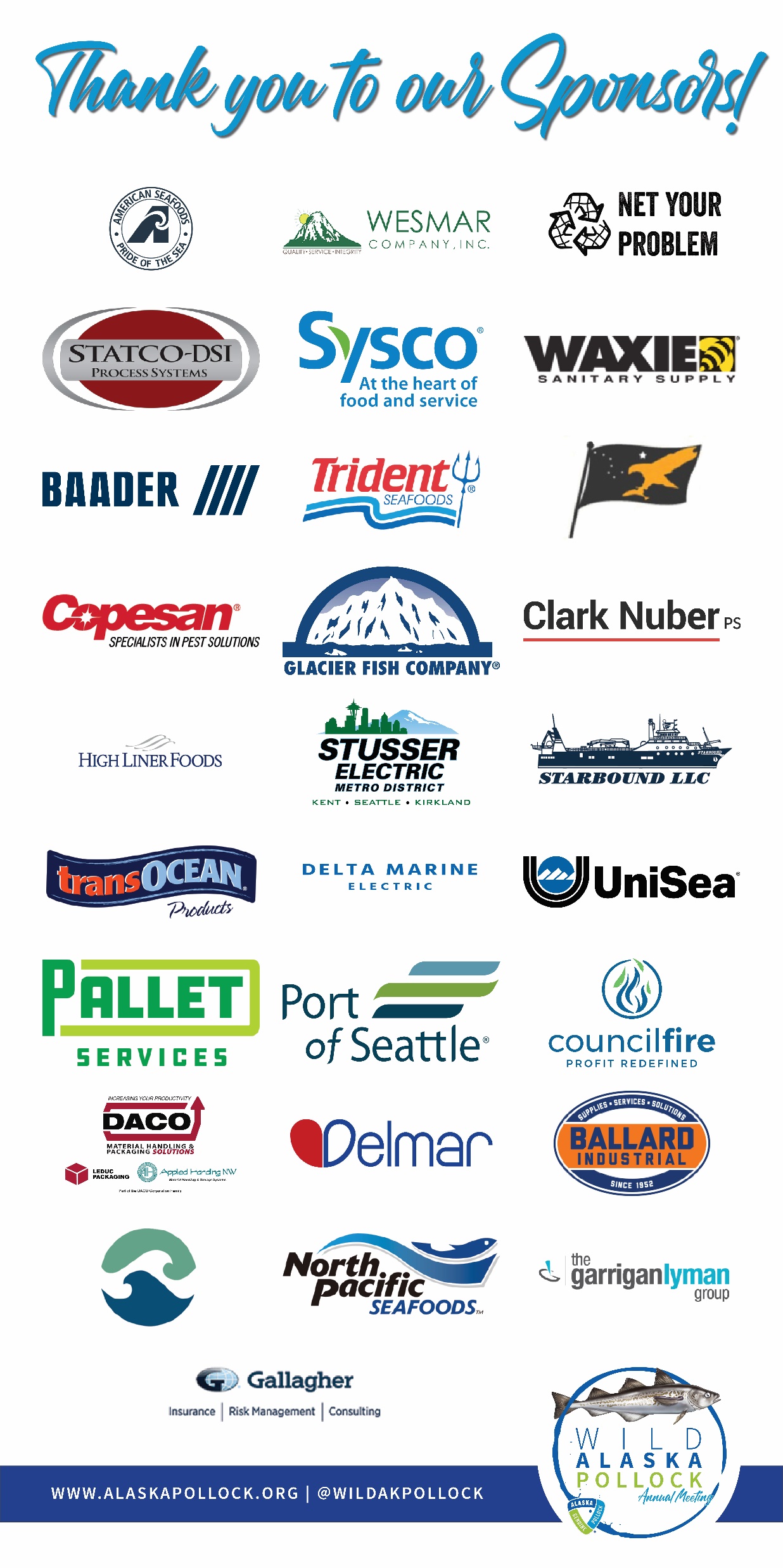 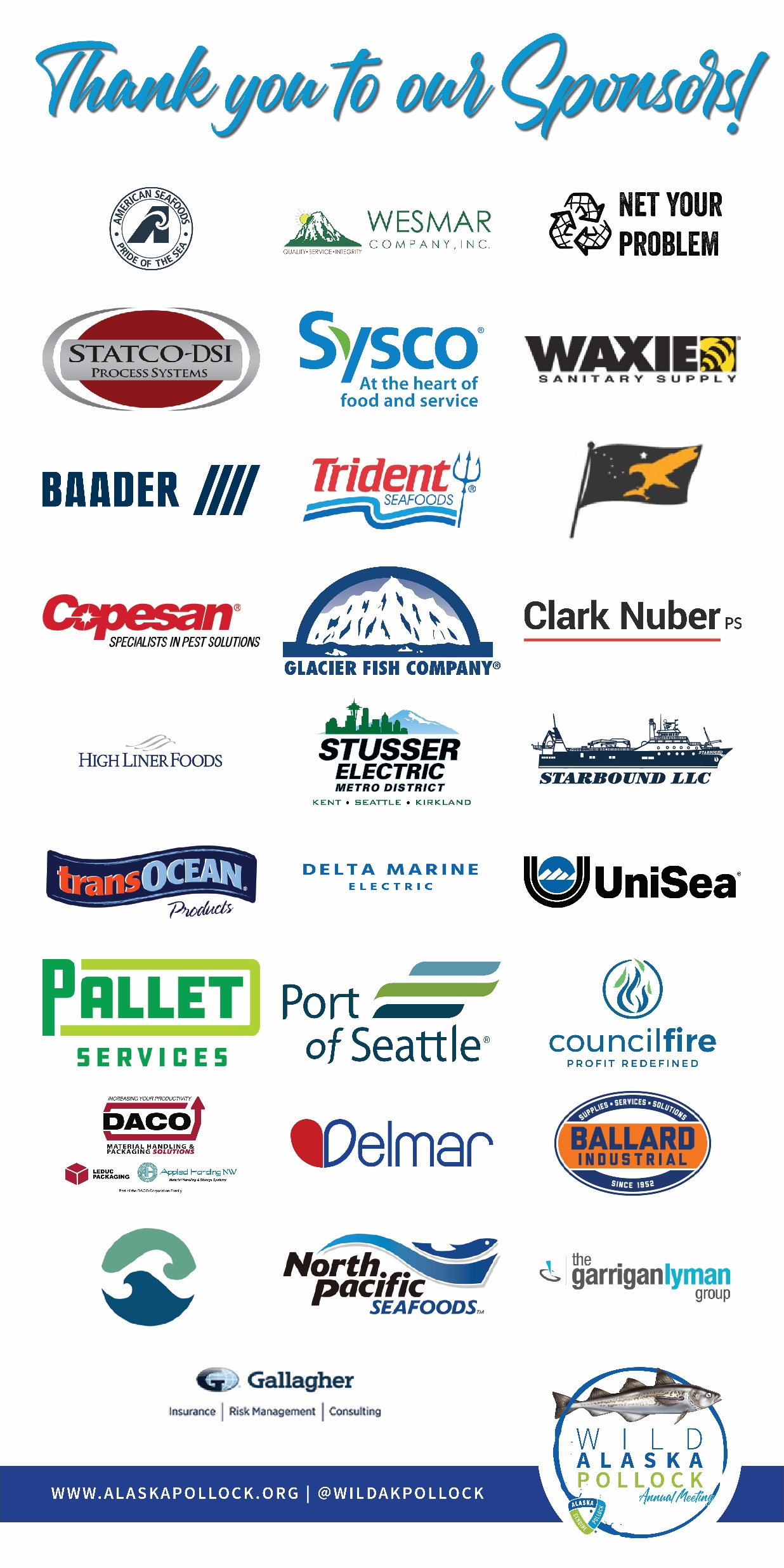 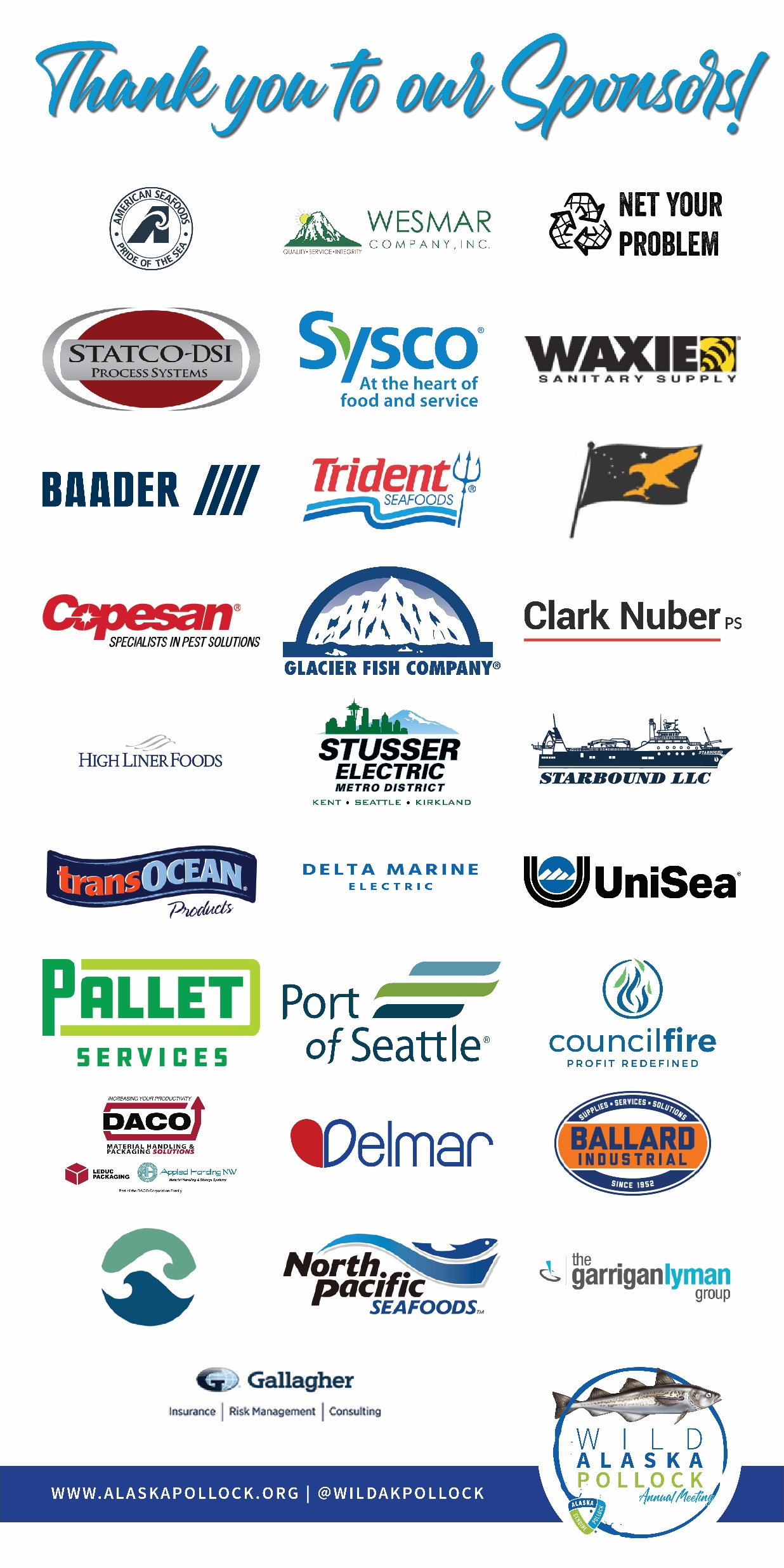 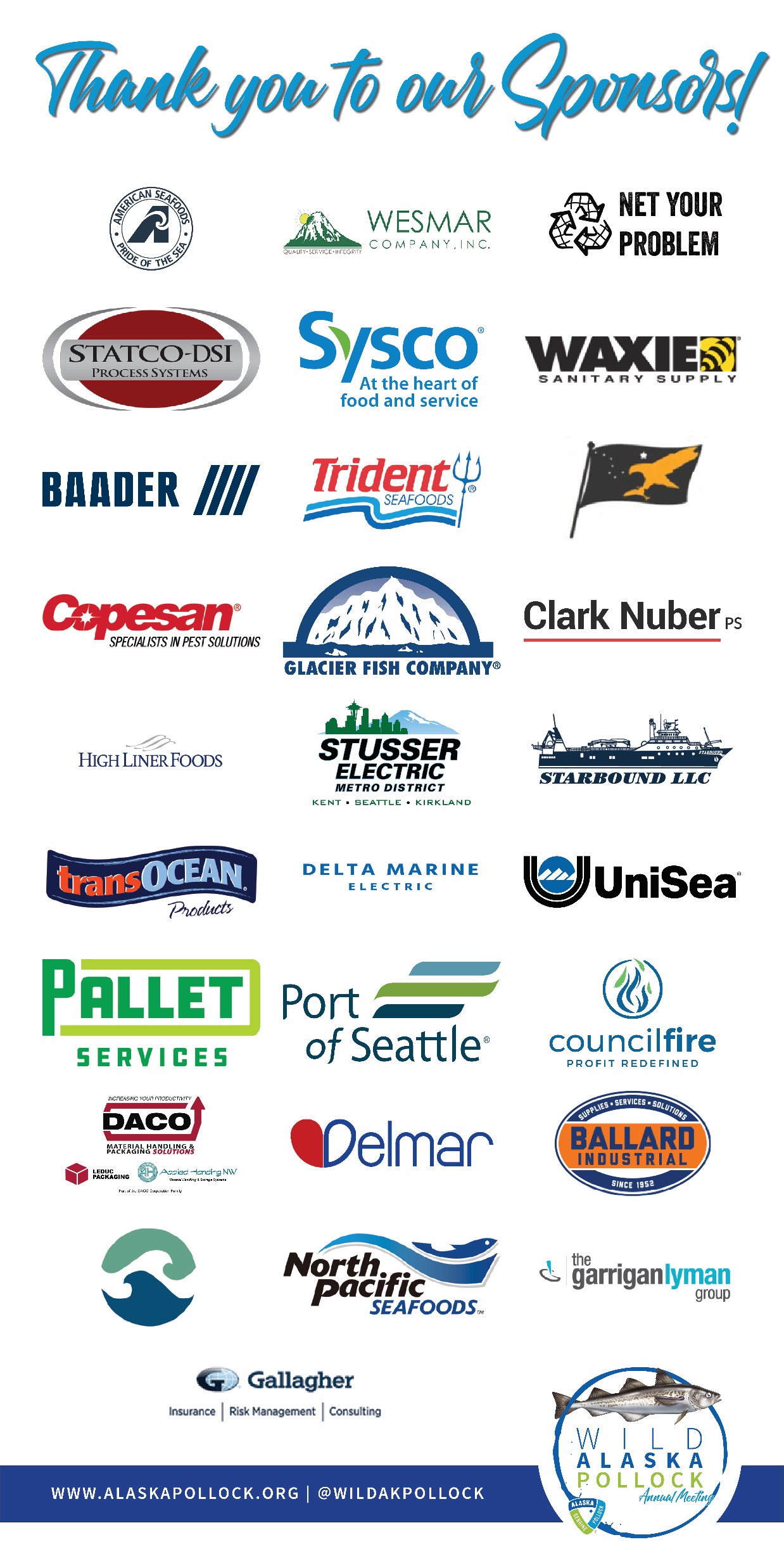 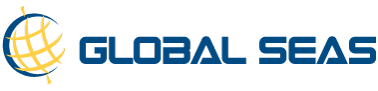 October 29, 2019 | 2019 WAP Annual Meeting
3
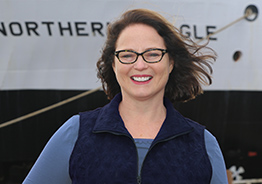 Welcome & Opening Remarks
Mikel Durham, GAPP Chair
October 29, 2019 | 2019 WAP Annual Meeting
4
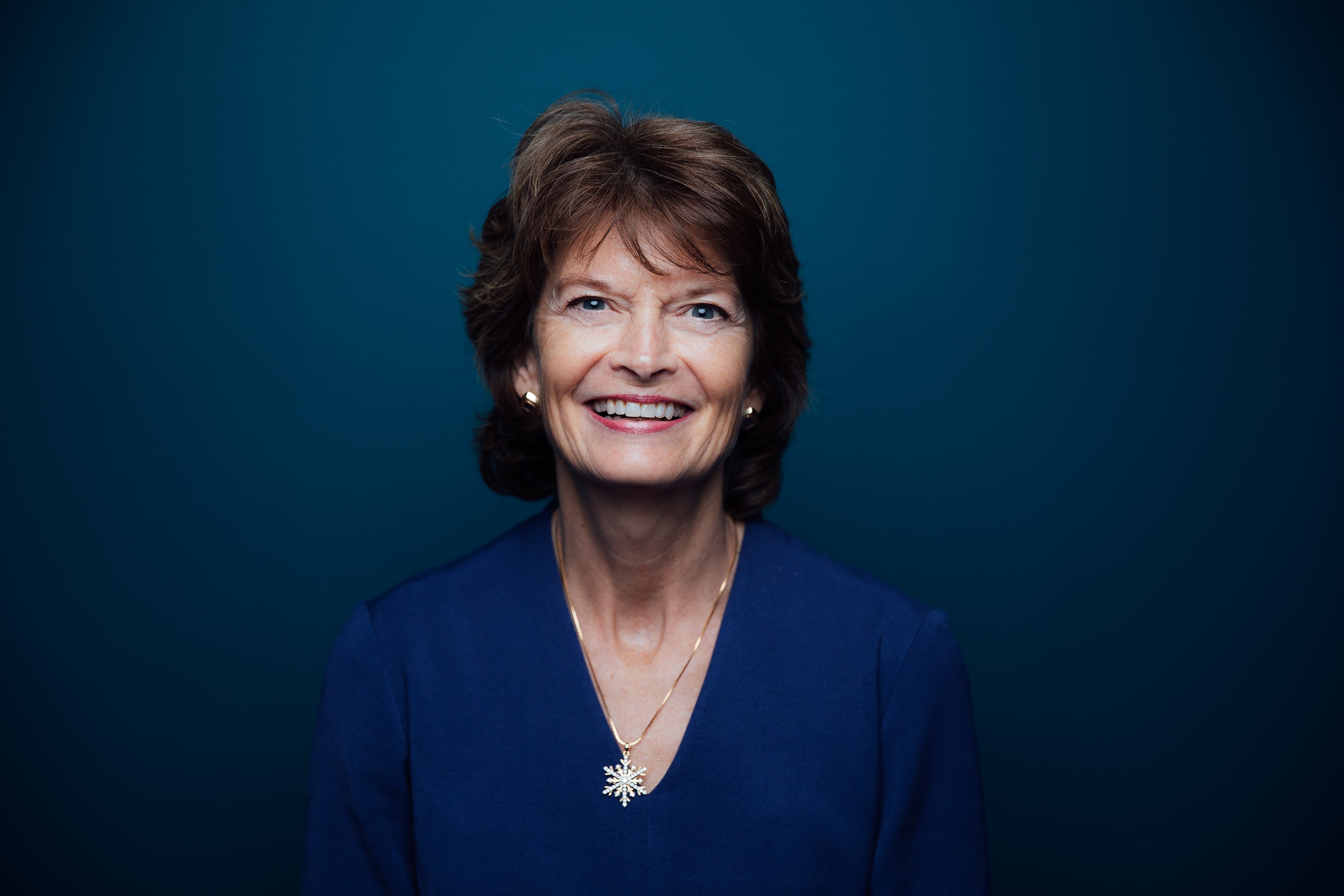 Celebrating Wild Alaska Pollock
U.S. Senator Lisa Murkowski of Alaska
October 29, 2019 | 2019 WAP Annual Meeting
5
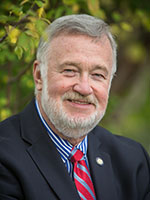 The Importance of Alaska Seafood
Alaska Senator Gary Stevens
October 29, 2019 | 2019 WAP Annual Meeting
6
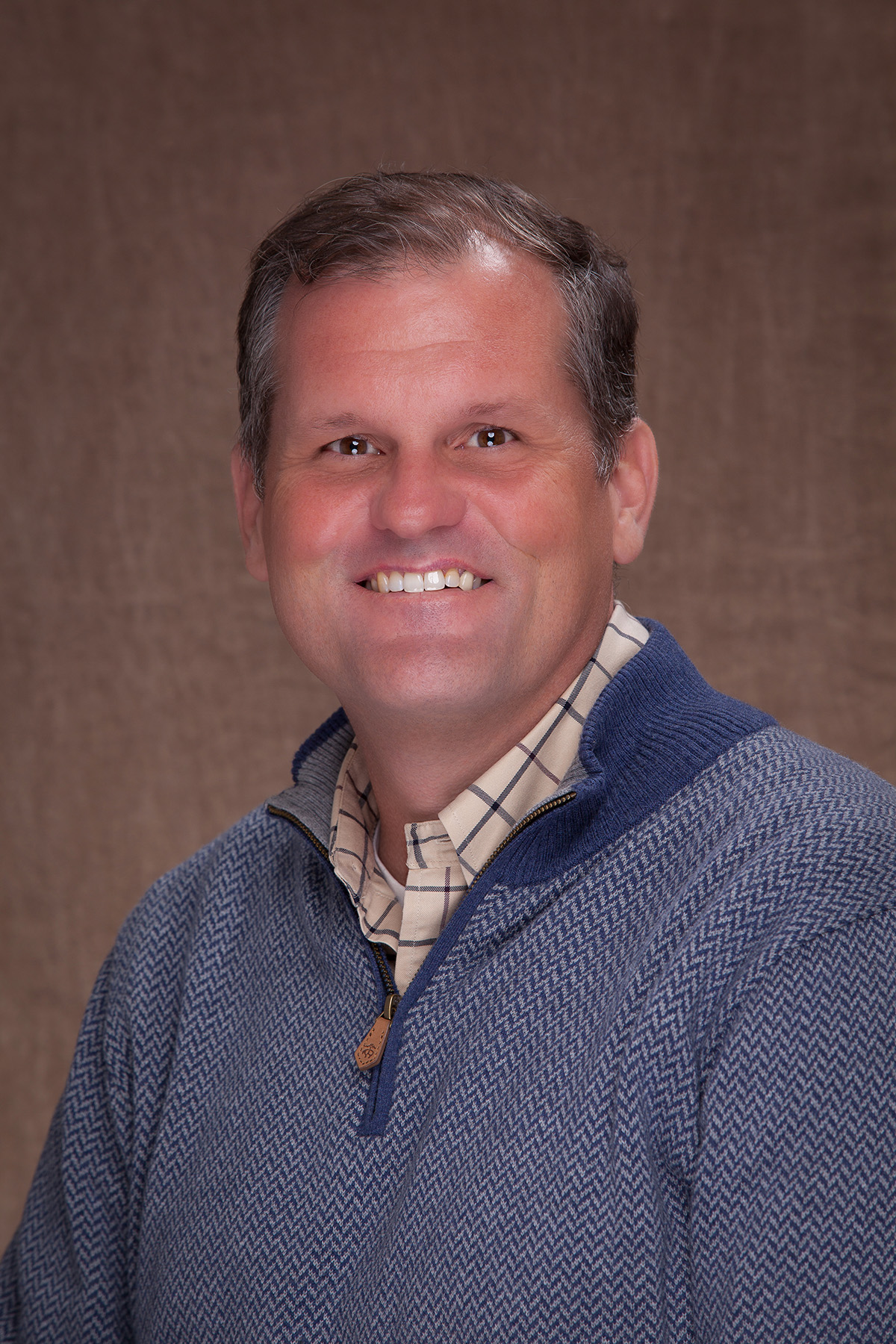 A New GAPP: Celebrating Our Perfect Protein
Craig Morris, GAPP CEO
October 29, 2019 | 2019 WAP Annual Meeting
7
Thank You to Our Sponsors!
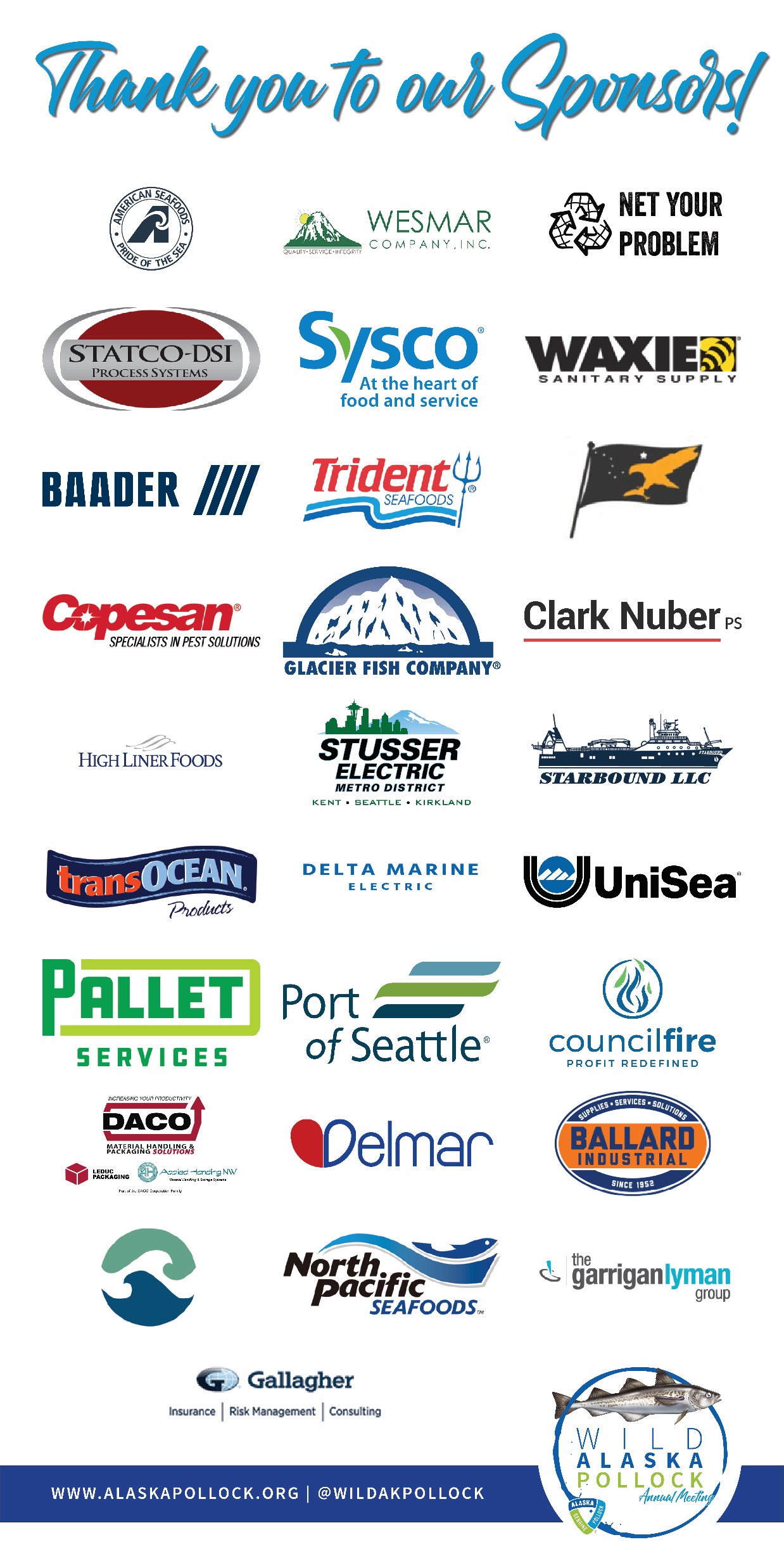 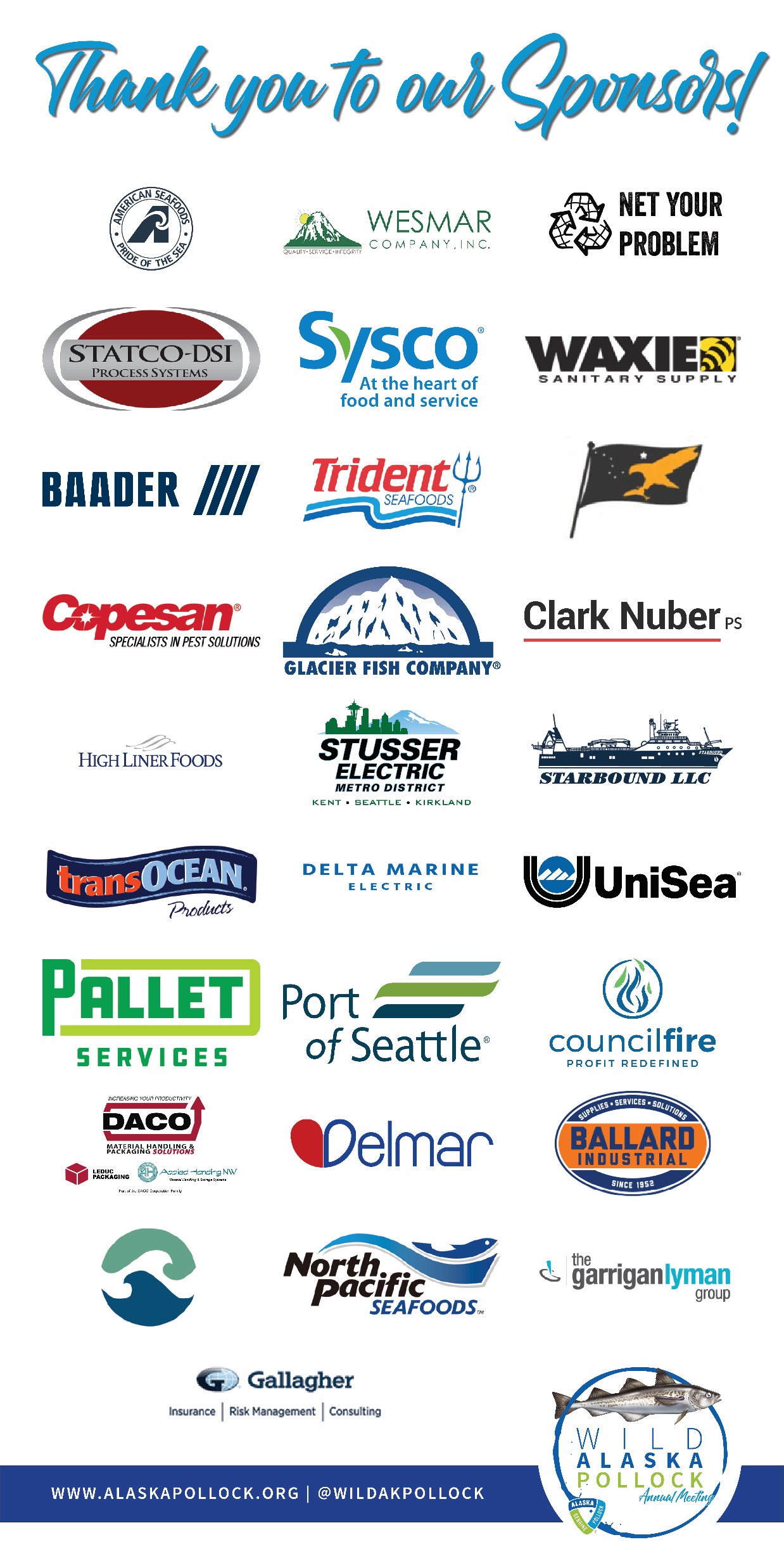 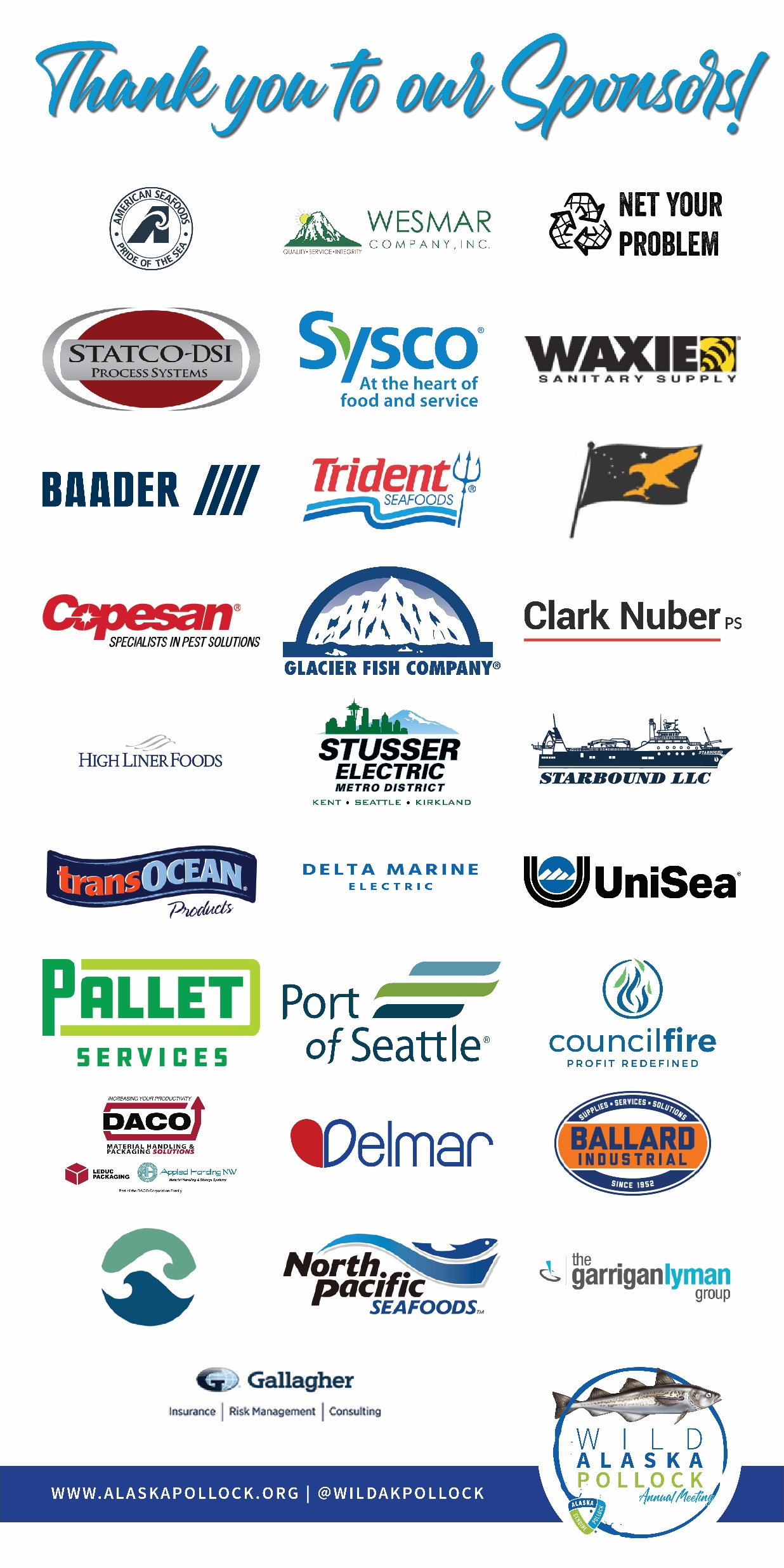 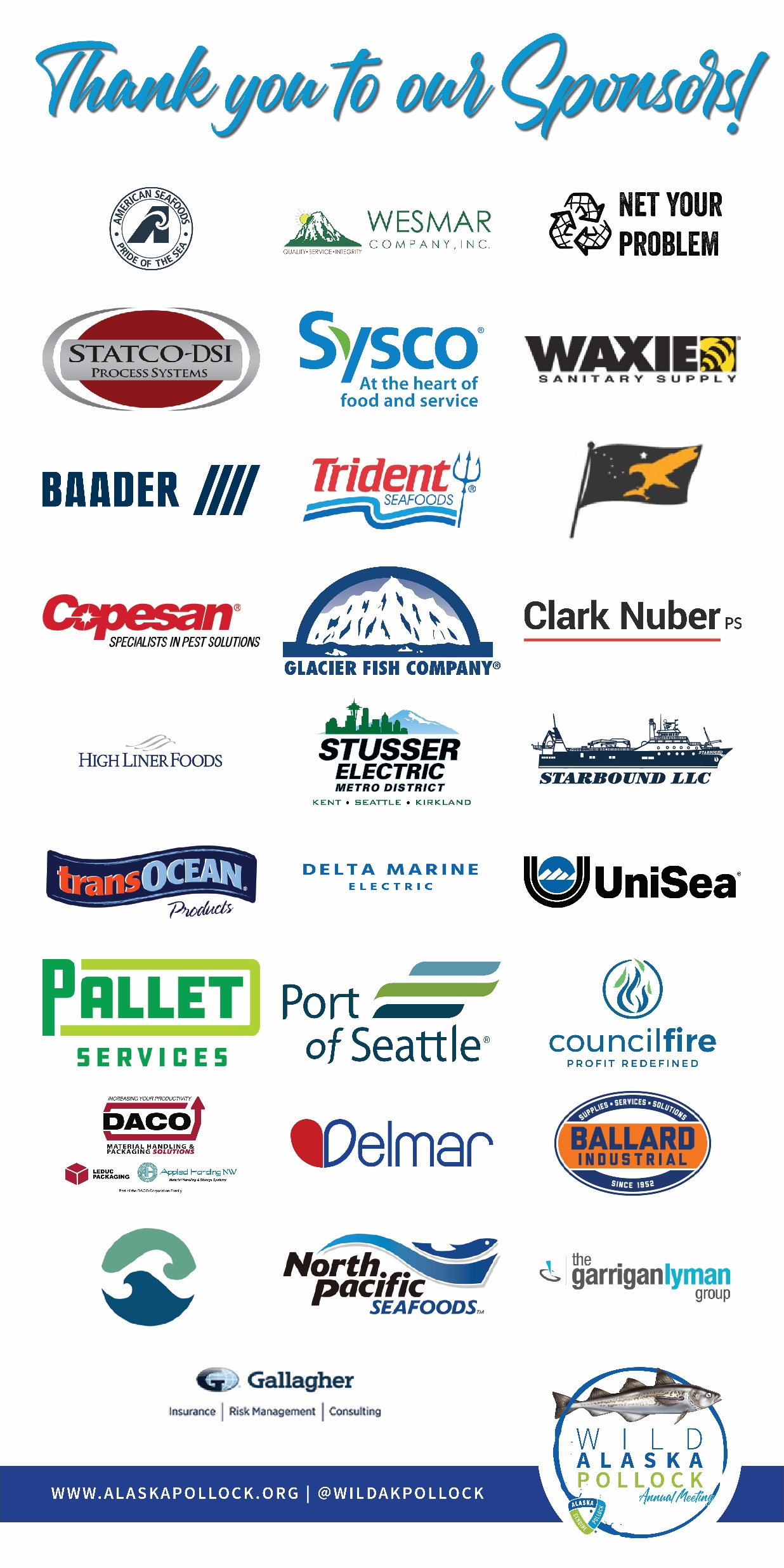 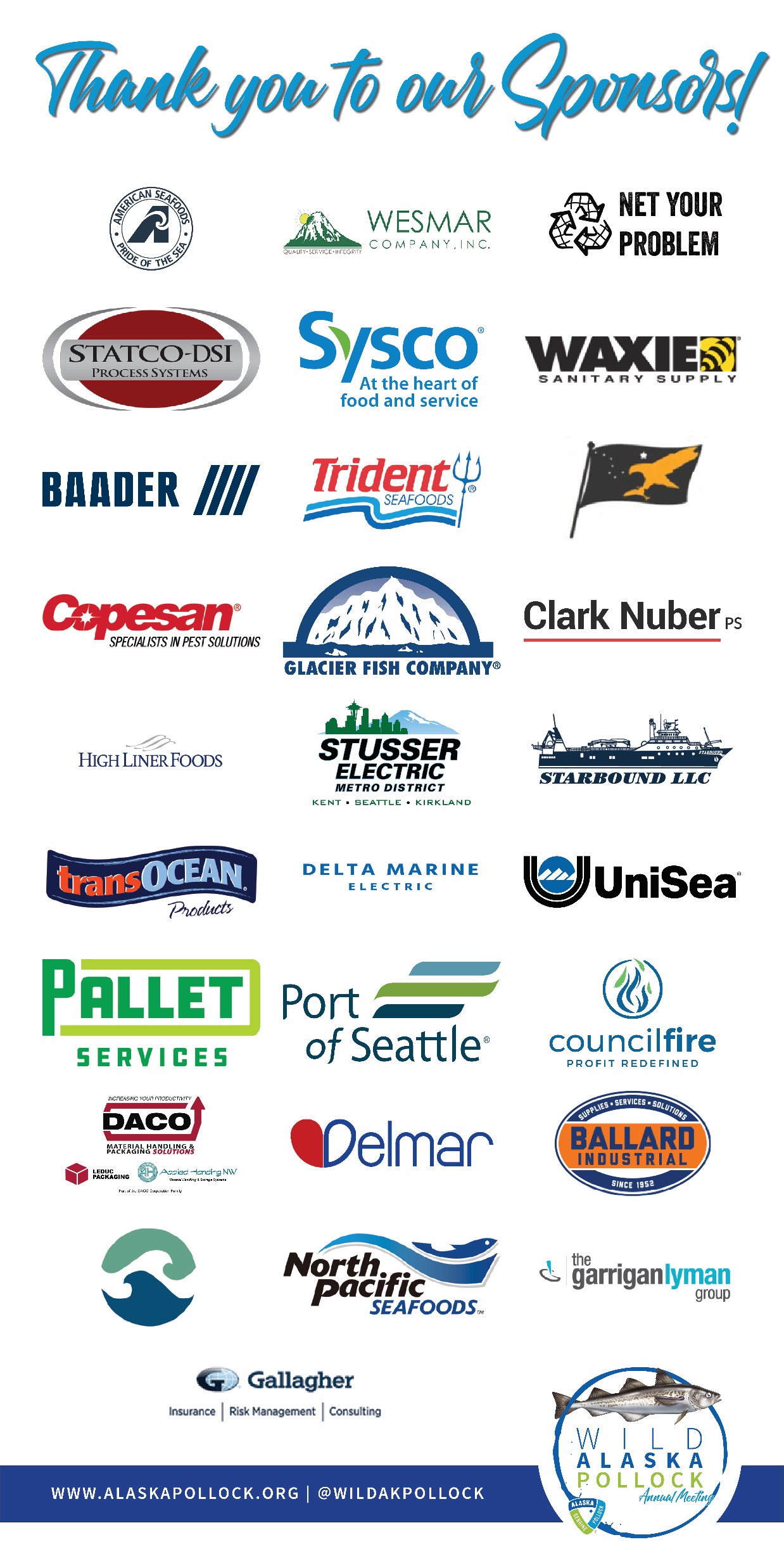 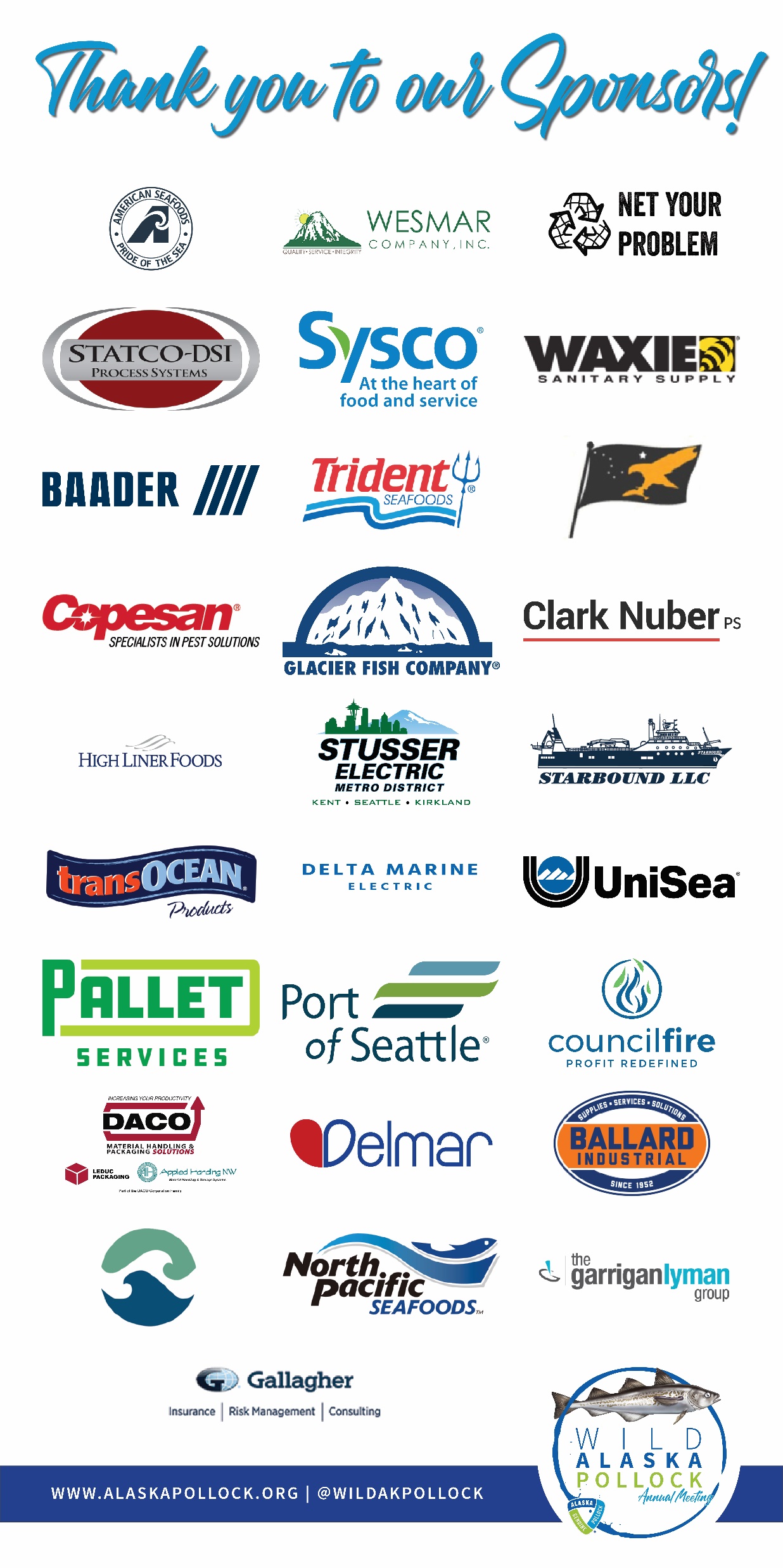 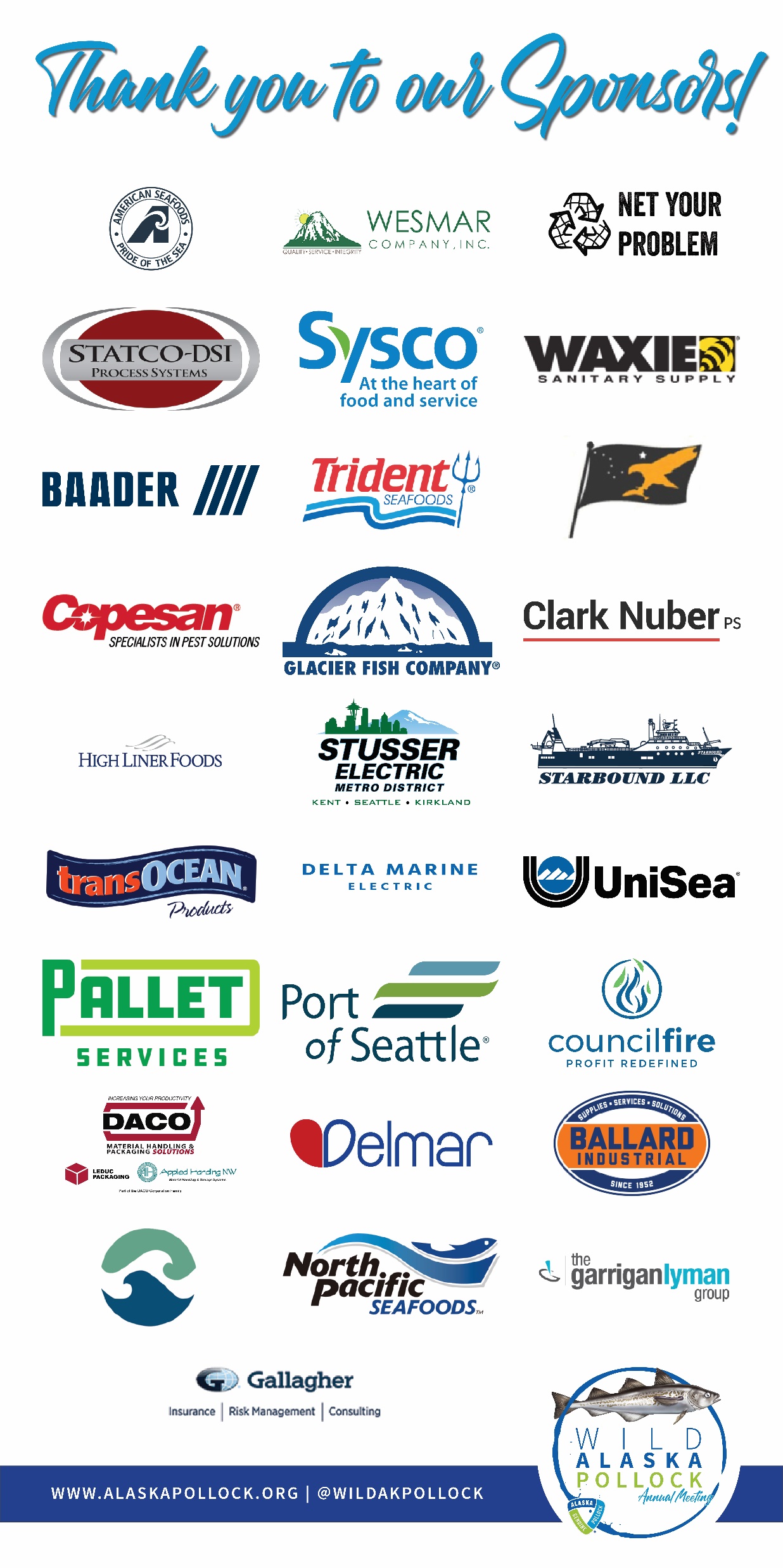 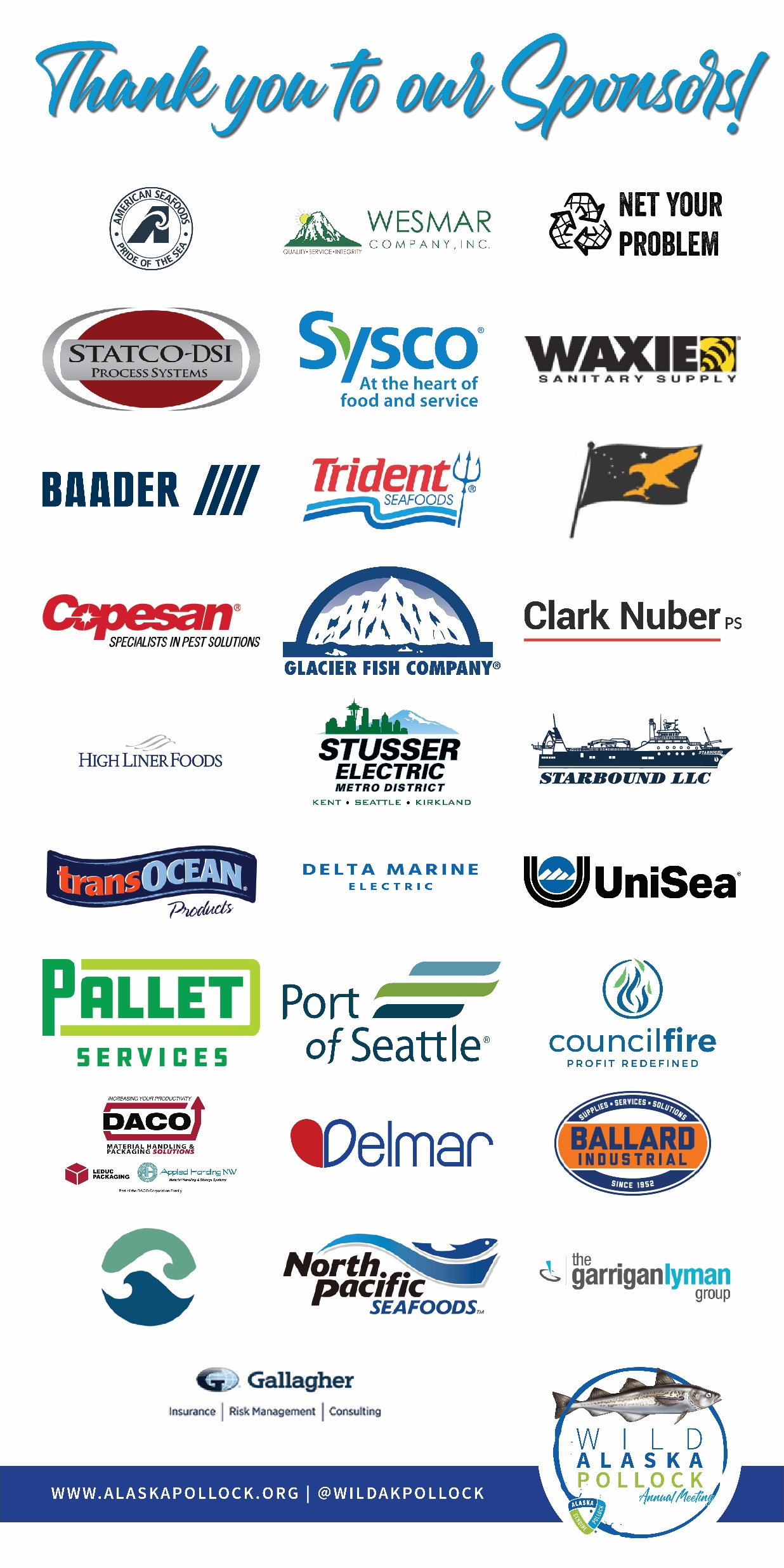 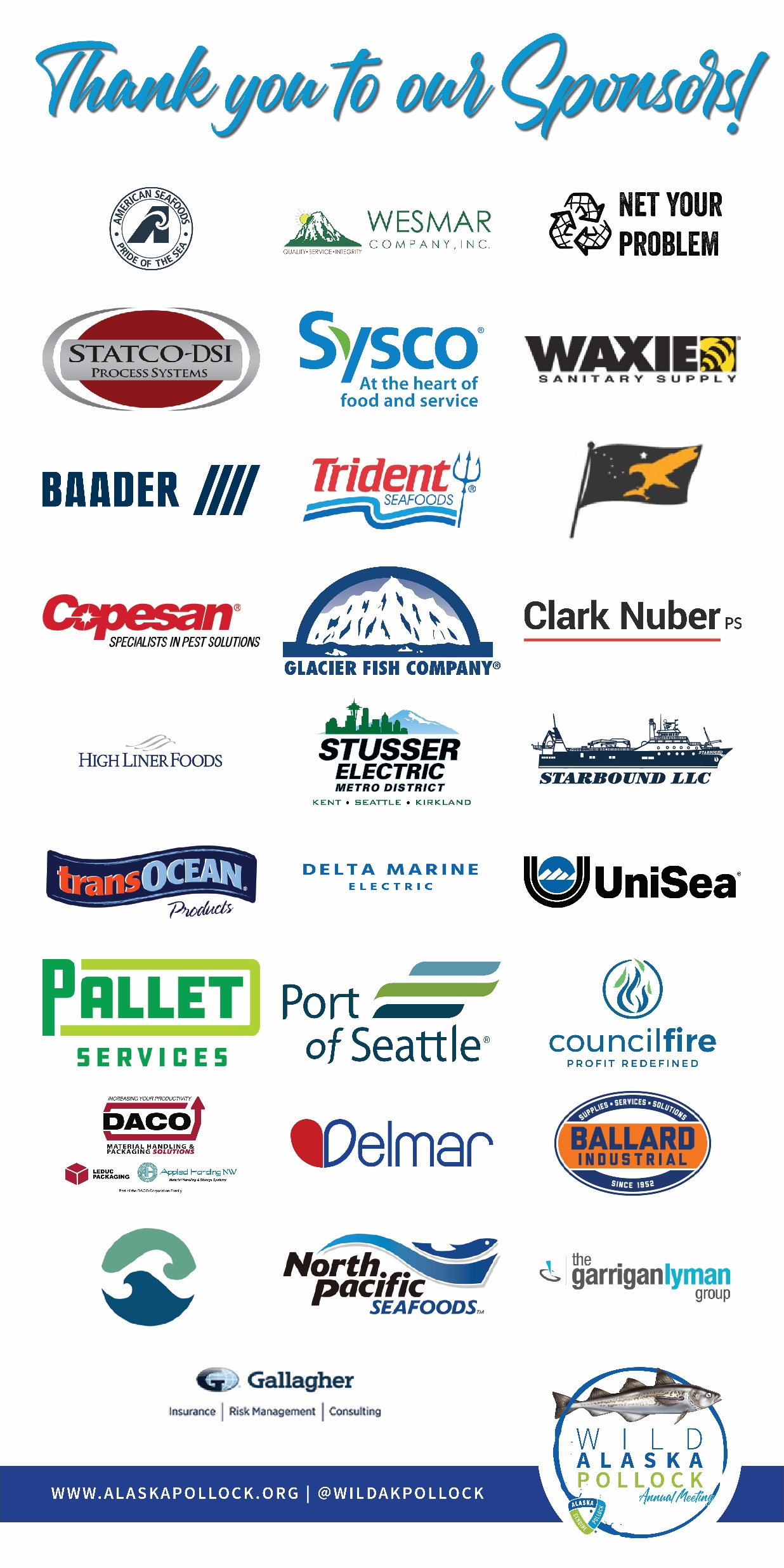 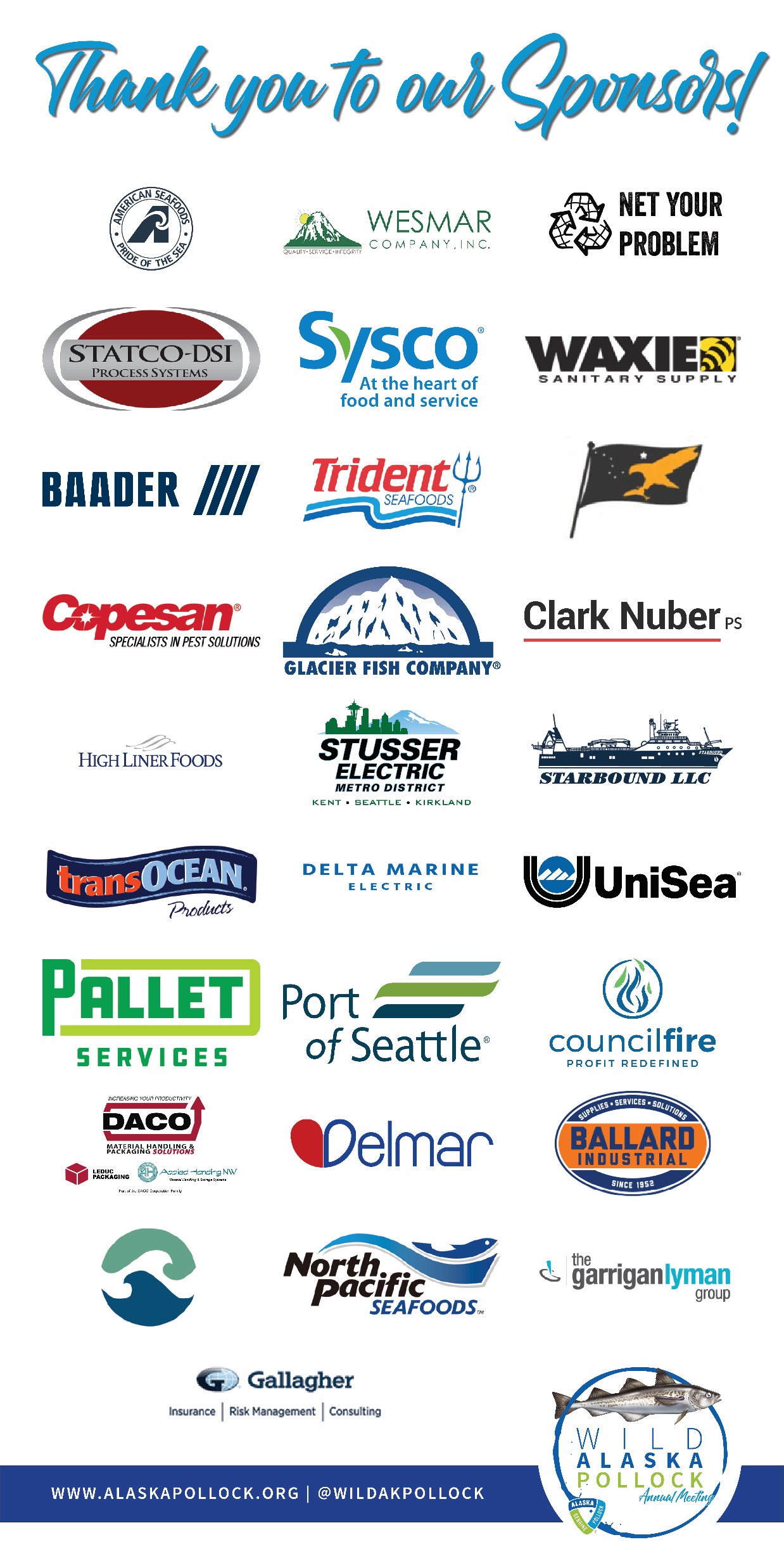 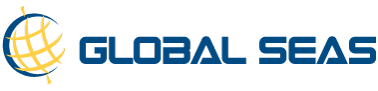 October 29, 2019 | 2019 WAP Annual Meeting
8
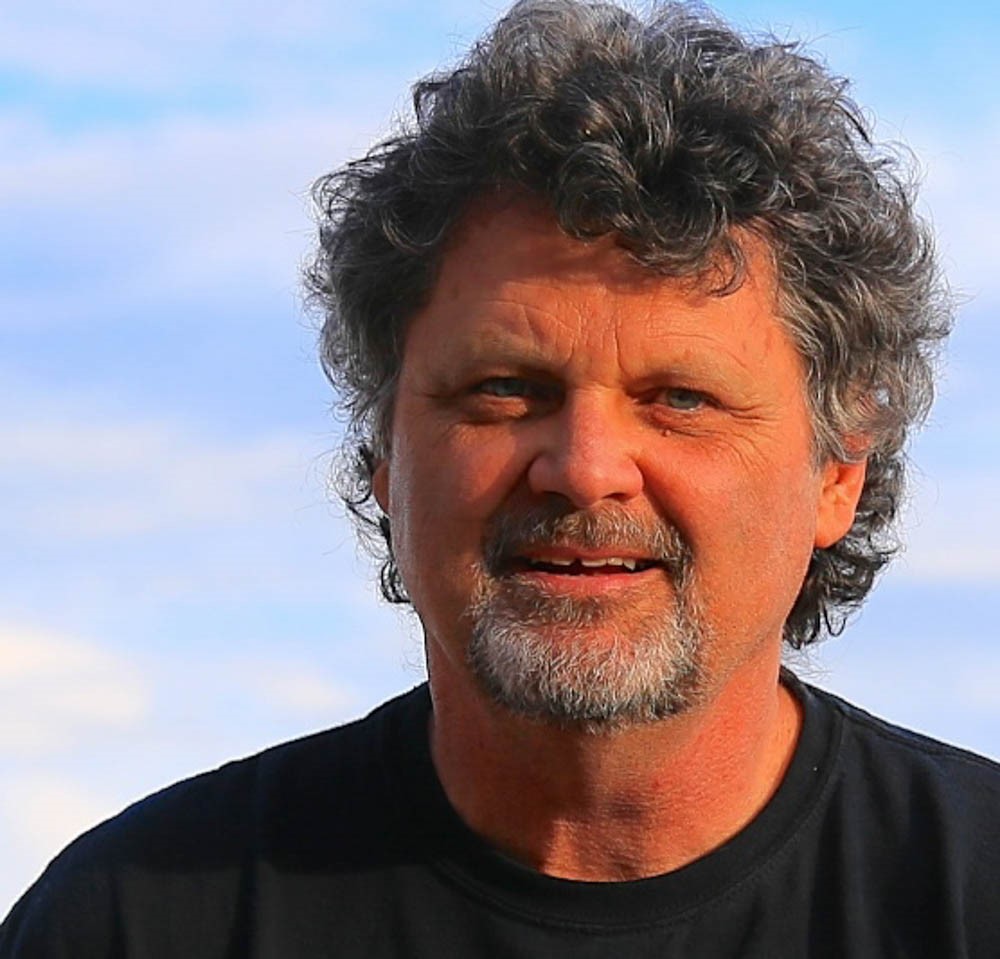 Setting Our Course
Captain Jack Molan, Master of Ceremonies
October 29, 2019 | 2019 WAP Annual Meeting
9
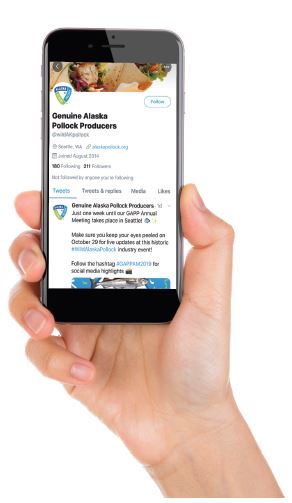 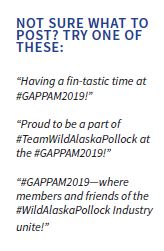 Let’s get social!
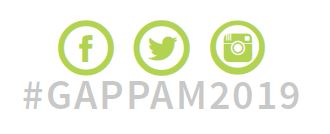 October 29, 2019 | 2019 WAP Annual Meeting
10
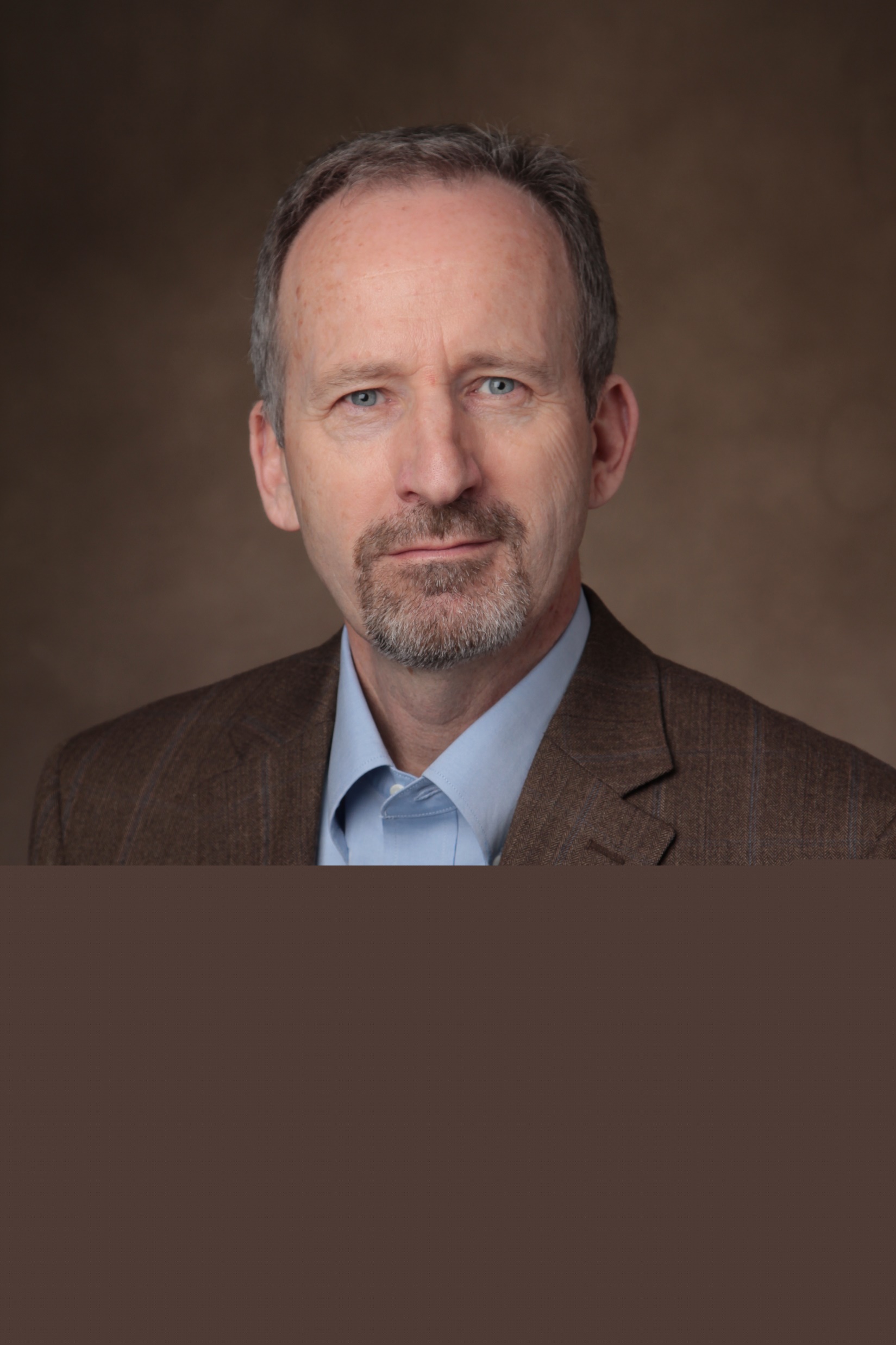 Fantastic Fishery Update
Ron Rogness, GAPP Economic Consultant
October 29, 2019 | 2019 WAP Annual Meeting
11
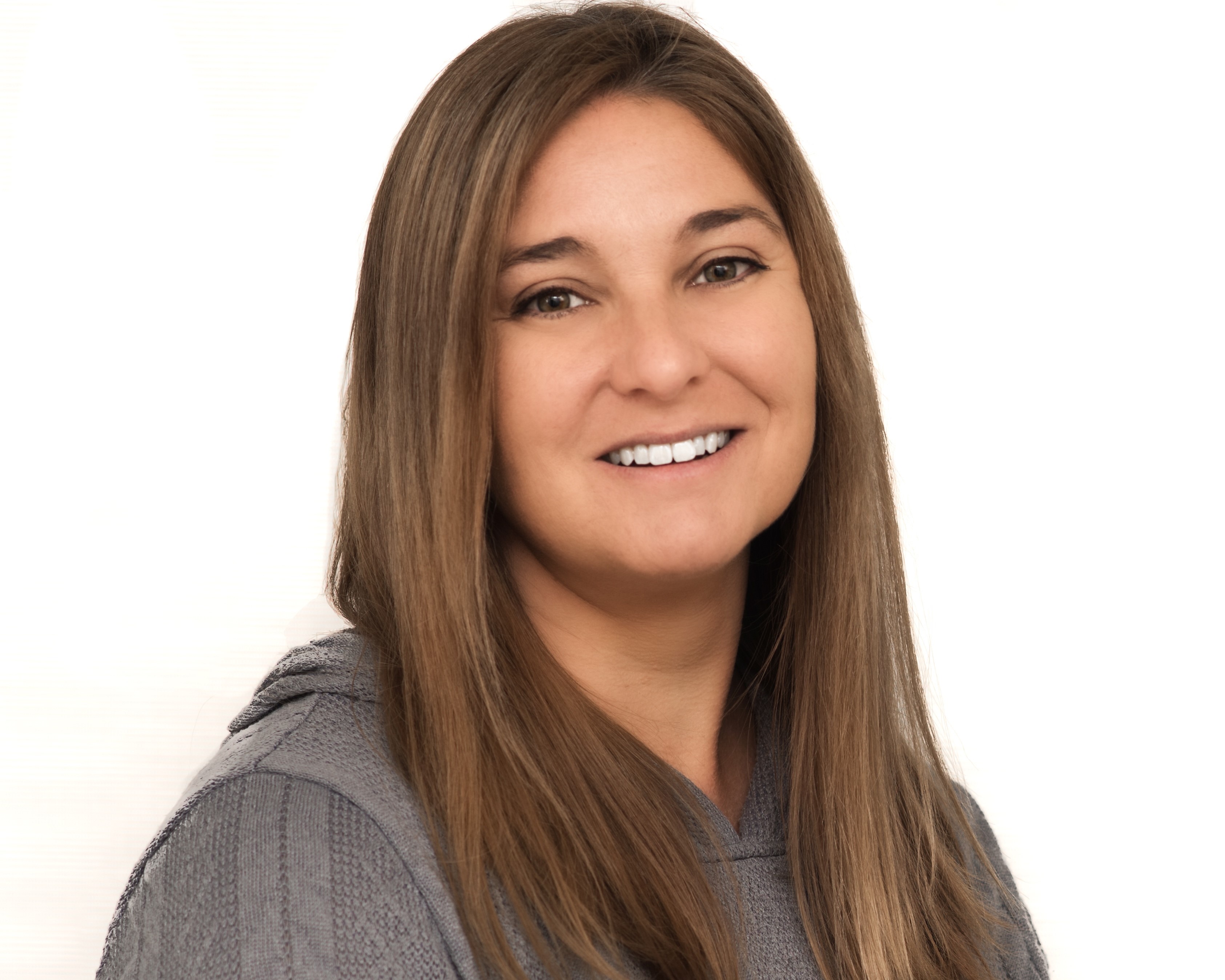 Building a Brand for Wild Alaska Pollock
Mary Elizabeth Germaine, Ketchum
October 29, 2019 | 2019 WAP Annual Meeting
12
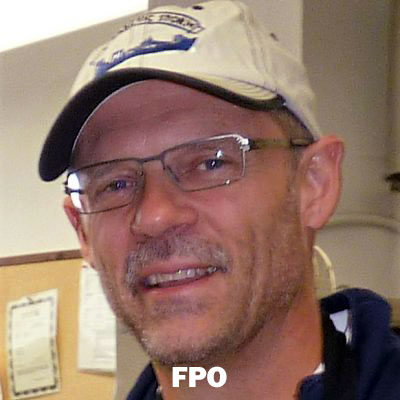 GAPP Top Hand Award Presentation
Doug Christensen, GAPP Treasurer
October 29, 2019 | 2019 WAP Annual Meeting
13
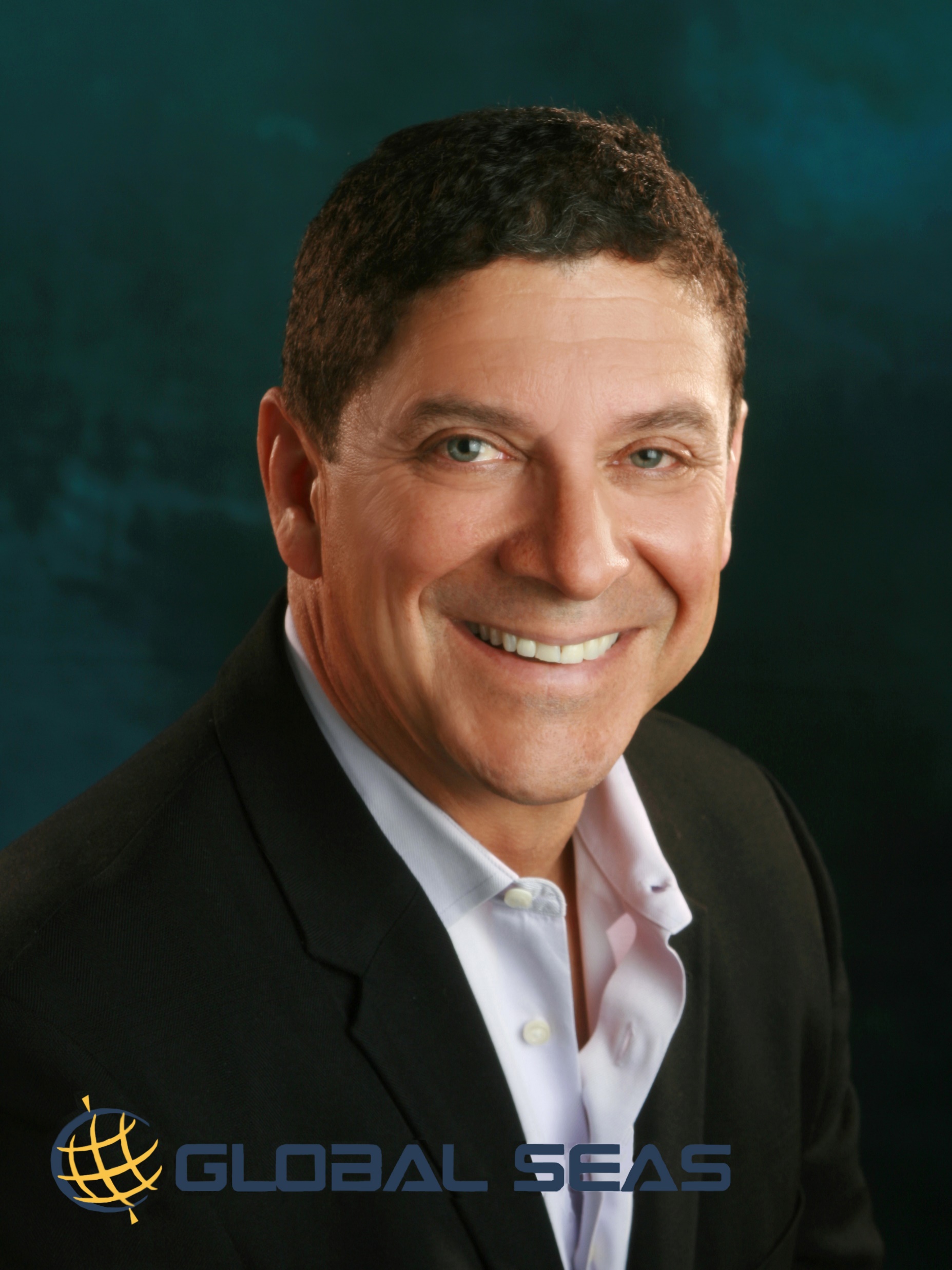 2019 GAPP 
Top Hand Award Winner: 

Bob Desautel 
Global Seas
October 29, 2019 | 2019 WAP Annual Meeting
14
A Wonderful World of Wild Alaska Pollock Lunch Menu
Cabbage Jicama Slaw with Lime Cilantro Crema and Surimi 

Perfect Pollock Portion™ Fillets with Salsa Rojo 

Crispy Crunchy Fish Tacos
October 29, 2019 | 2019 WAP Annual Meeting
15
Lunch Break
Program will resume at 12:50pm
October 29, 2019 | 2019 WAP Annual Meeting
16
Thank You to Our Sponsors!
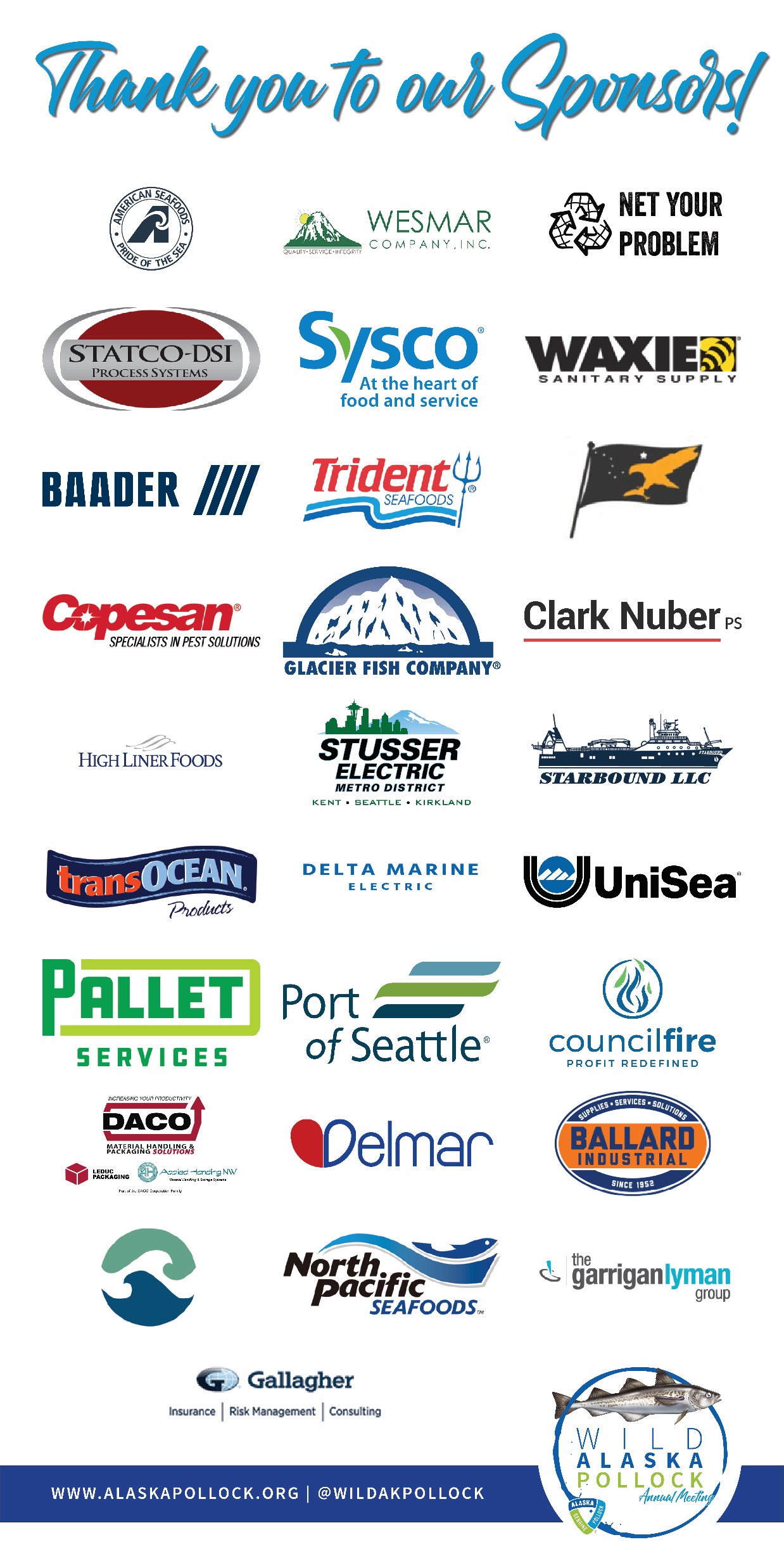 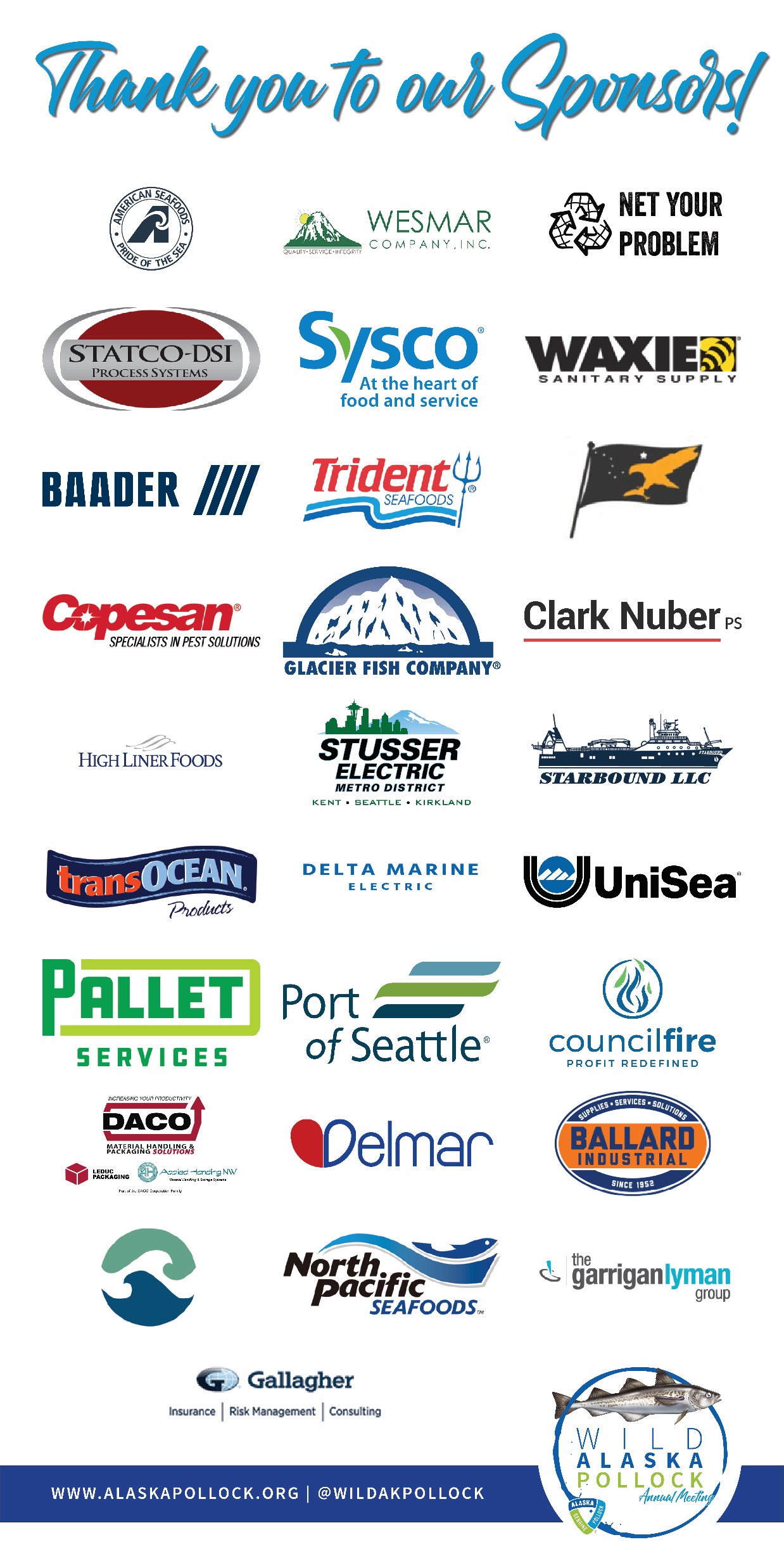 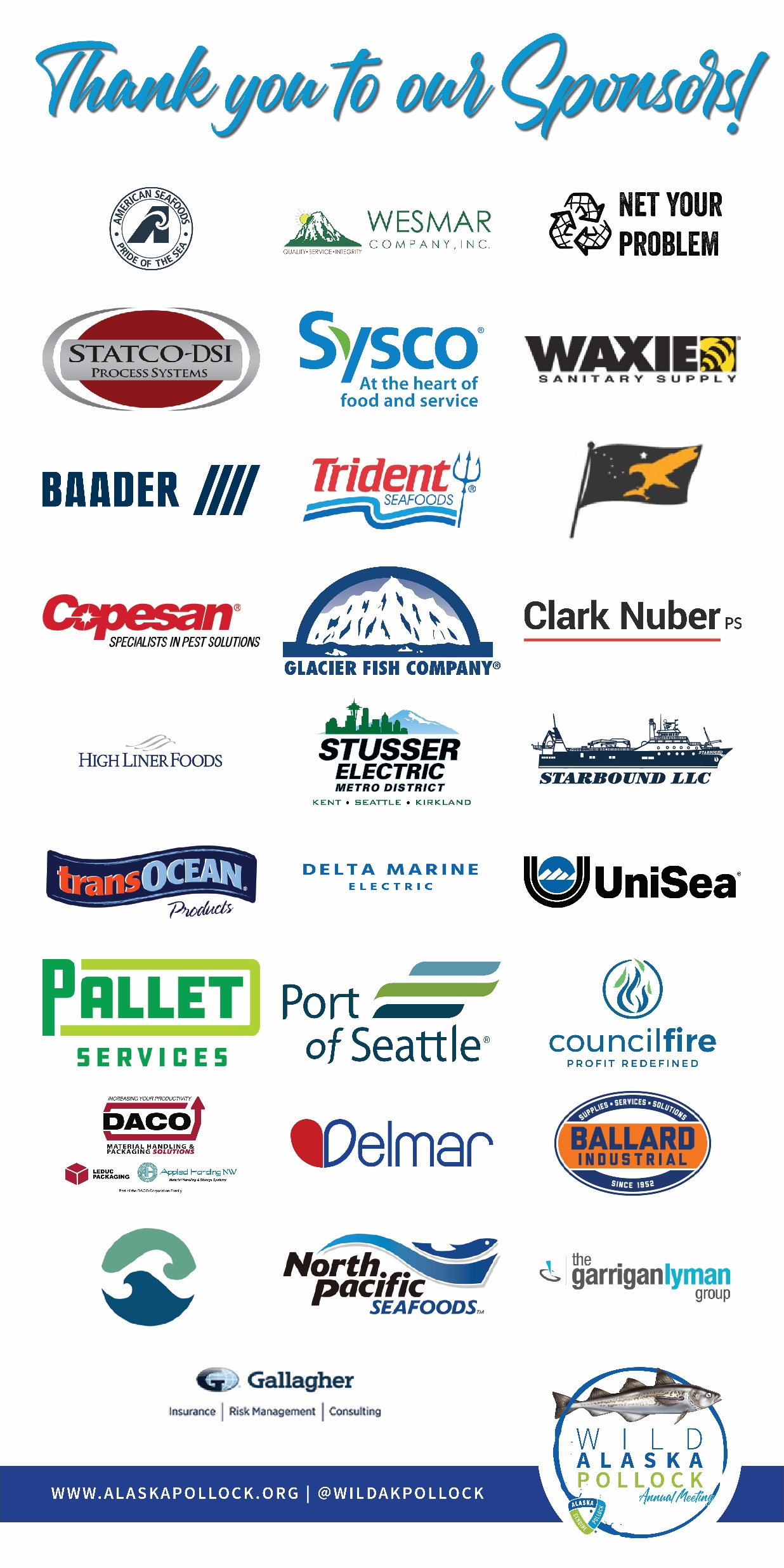 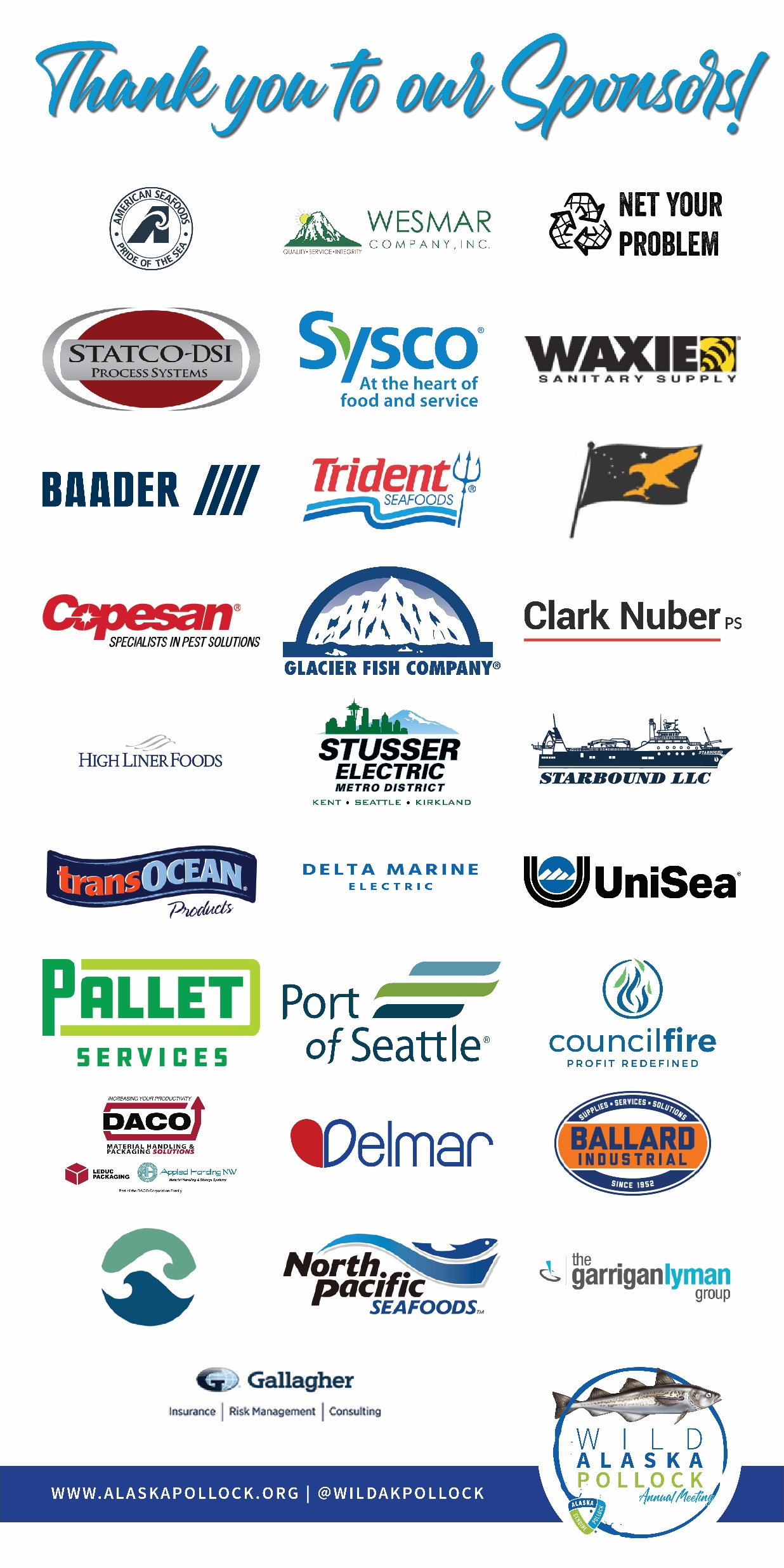 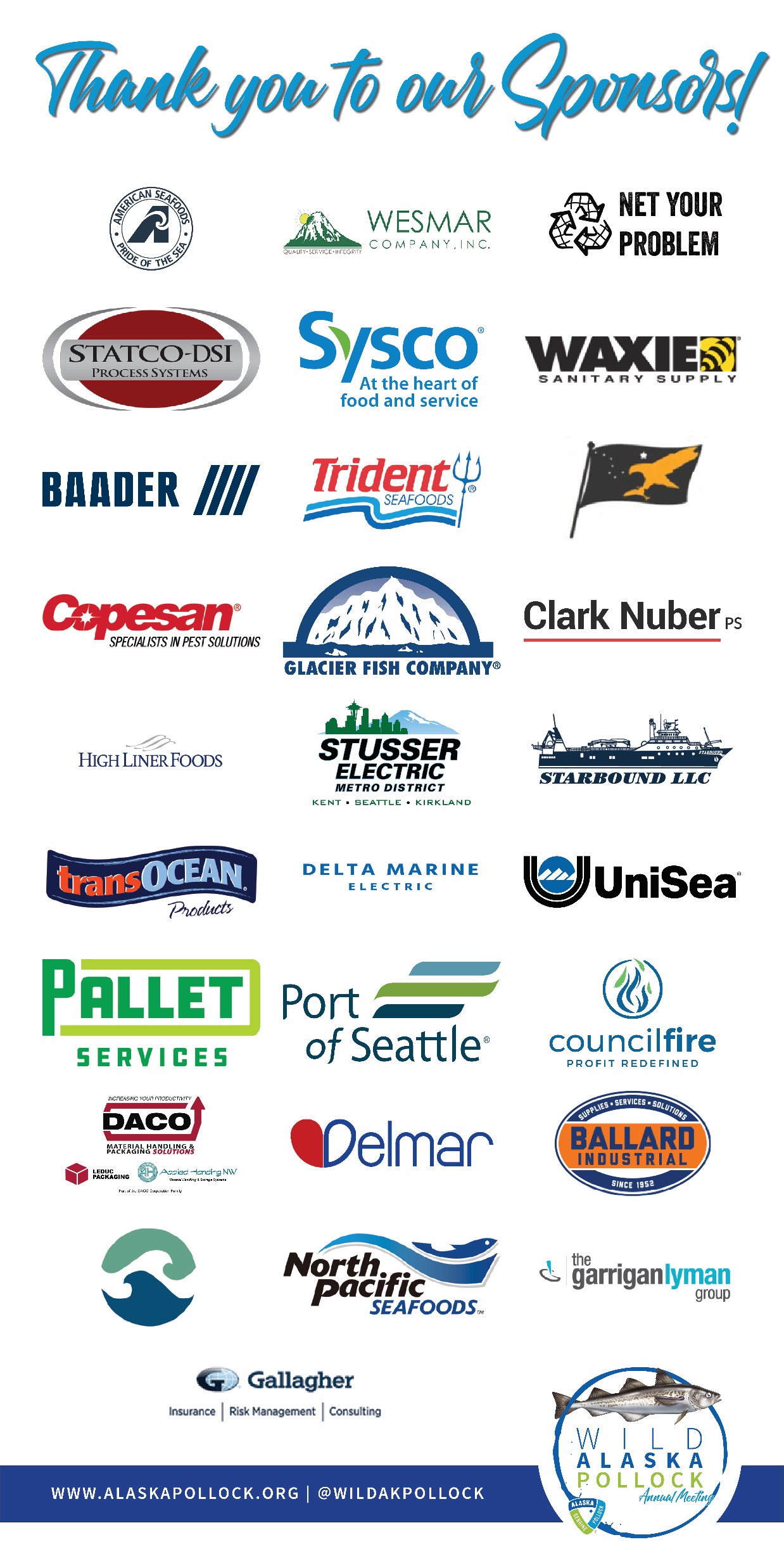 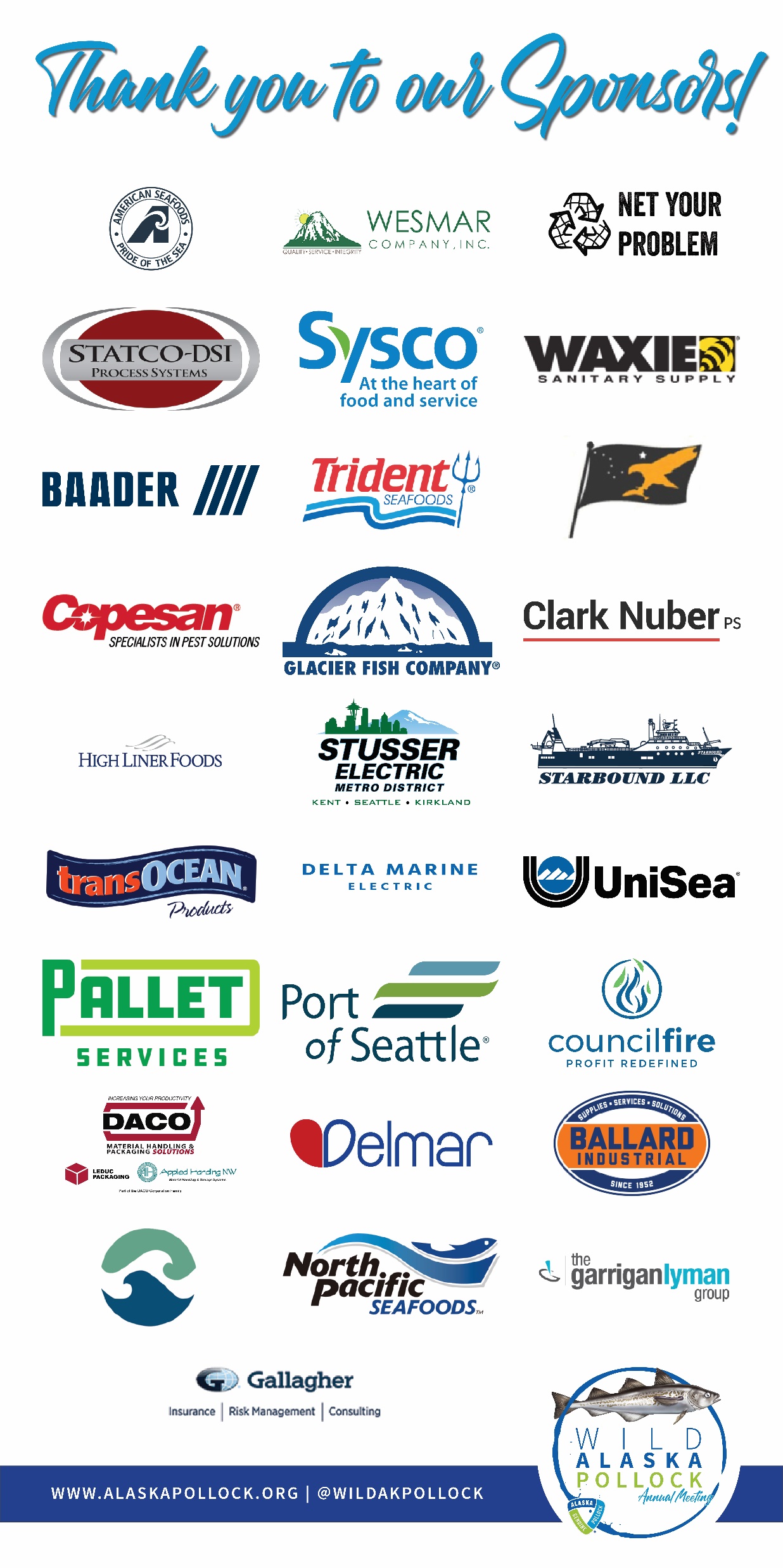 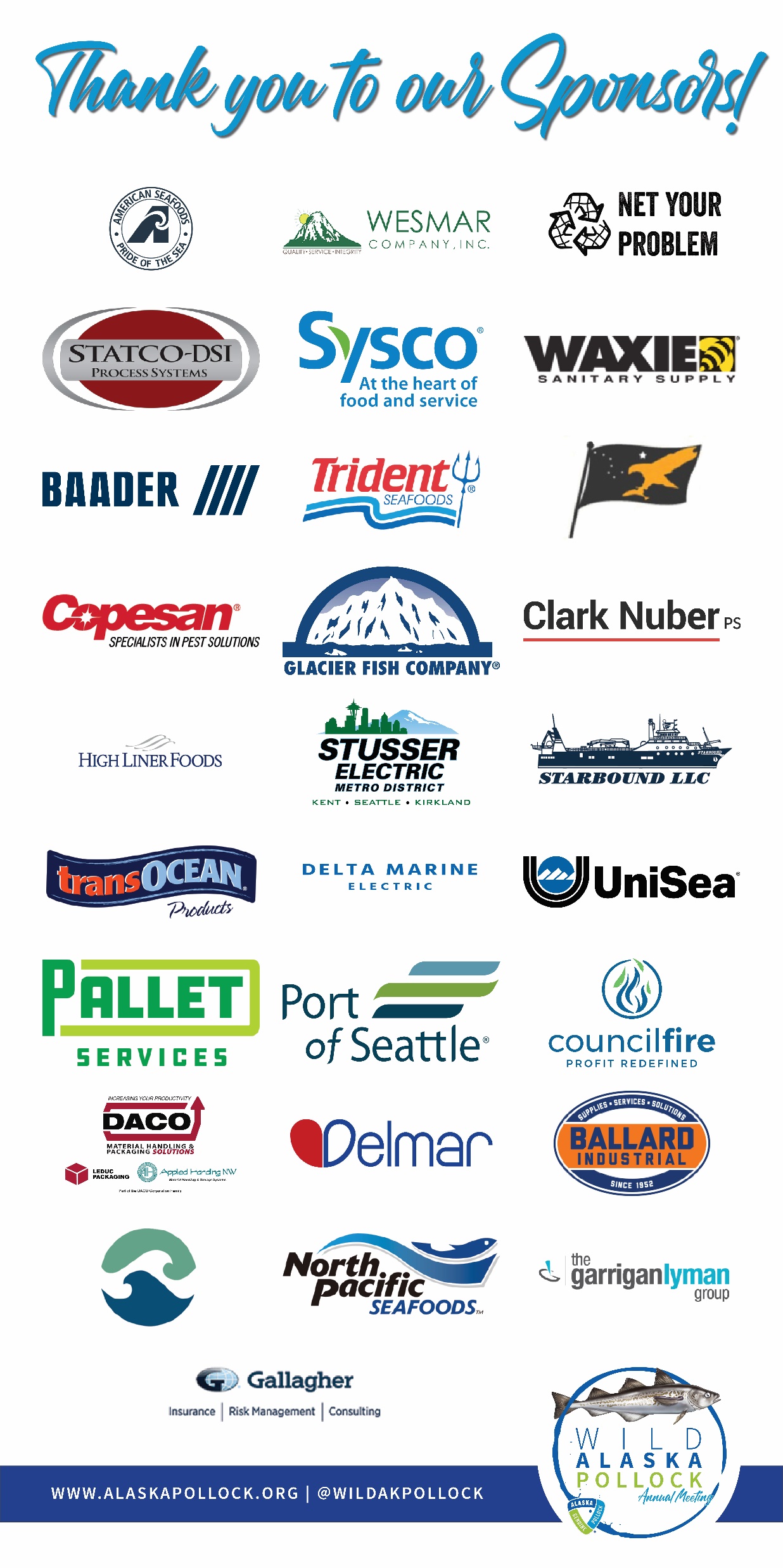 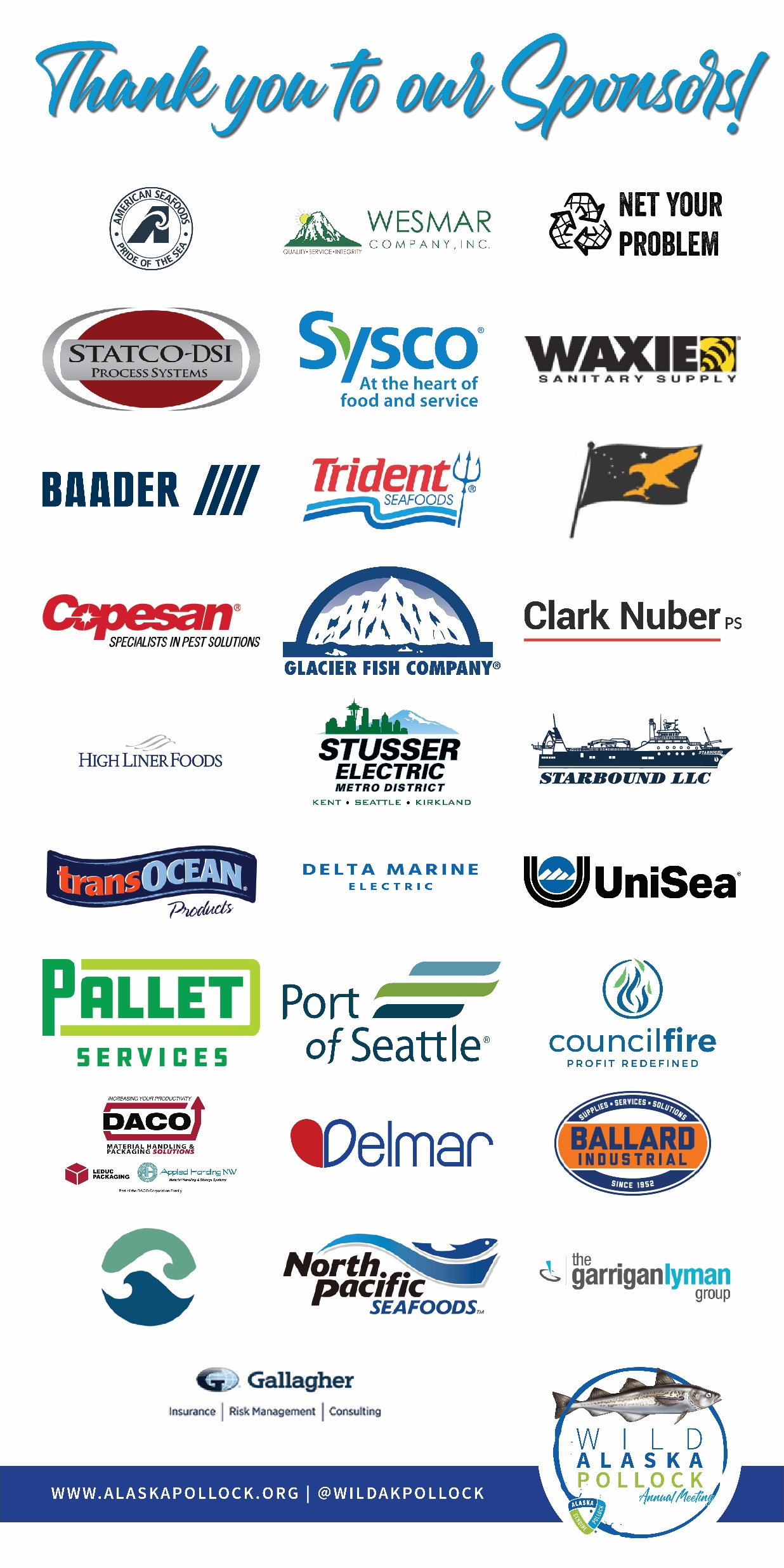 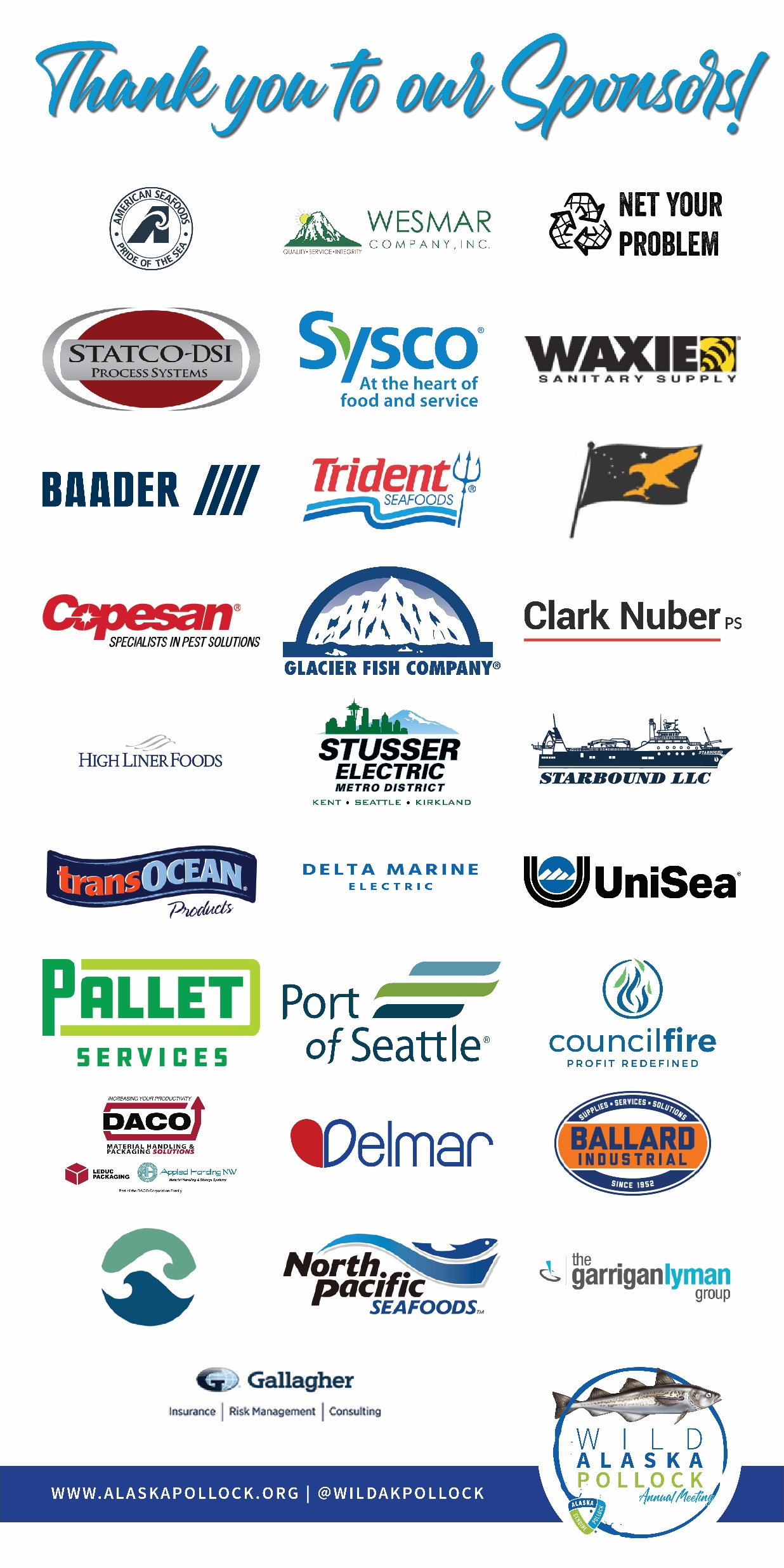 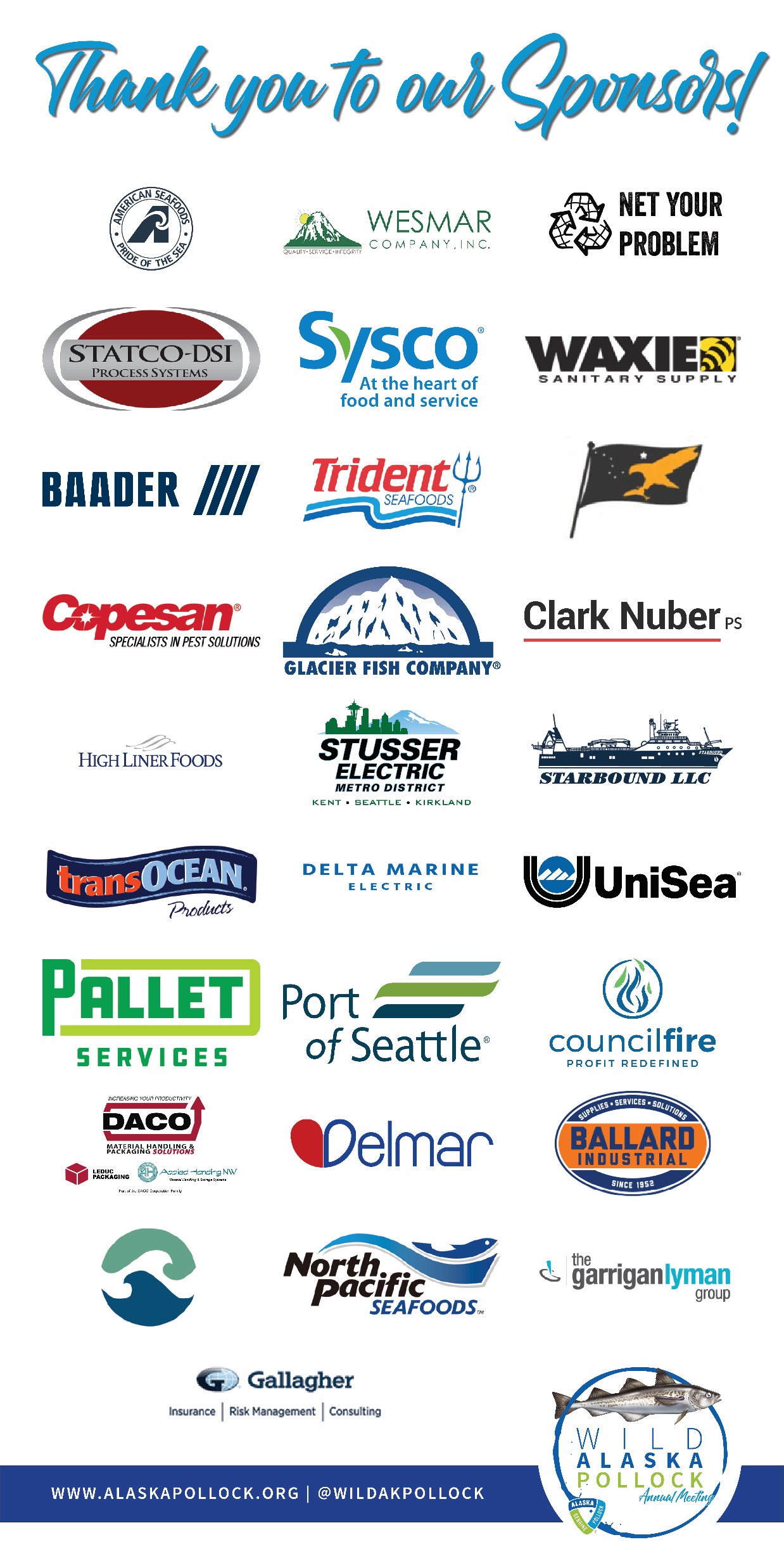 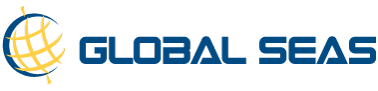 October 29, 2019 | 2019 WAP Annual Meeting
17
A Word From Our Sponsors
October 29, 2019 | 2019 WAP Annual Meeting
18
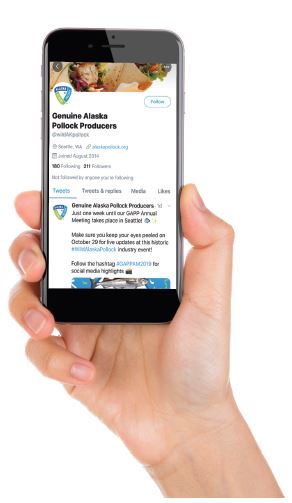 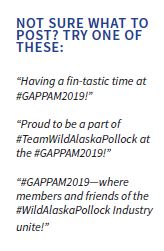 Let’s get social!
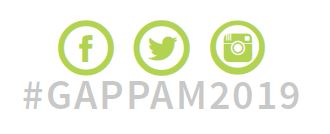 October 29, 2019 | 2019 WAP Annual Meeting
19
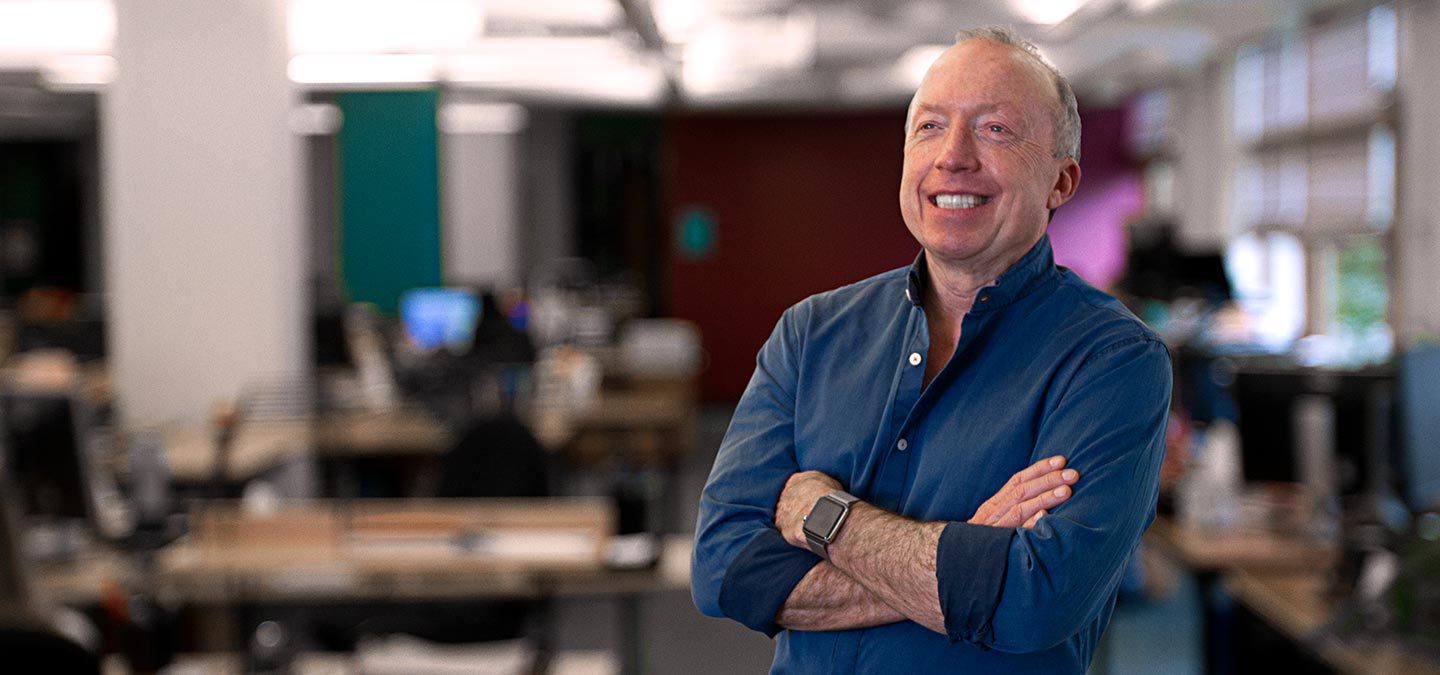 A Whole New GAPP:GAPP Website Reveal
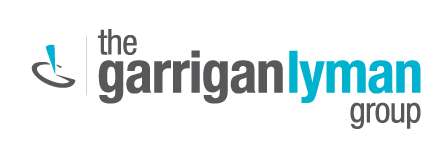 Tim Garrigan & the GLG Team
October 29, 2019 | 2019 WAP Annual Meeting
20
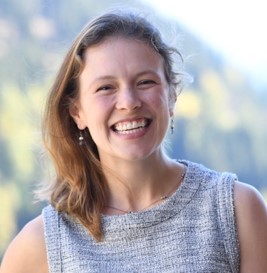 Making Our LCA Successful
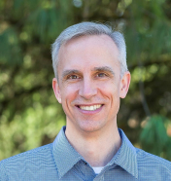 Bryan Sheehan & Melissa Zgola; Quantis, Inc.
October 29, 2019 | 2019 WAP Annual Meeting
21
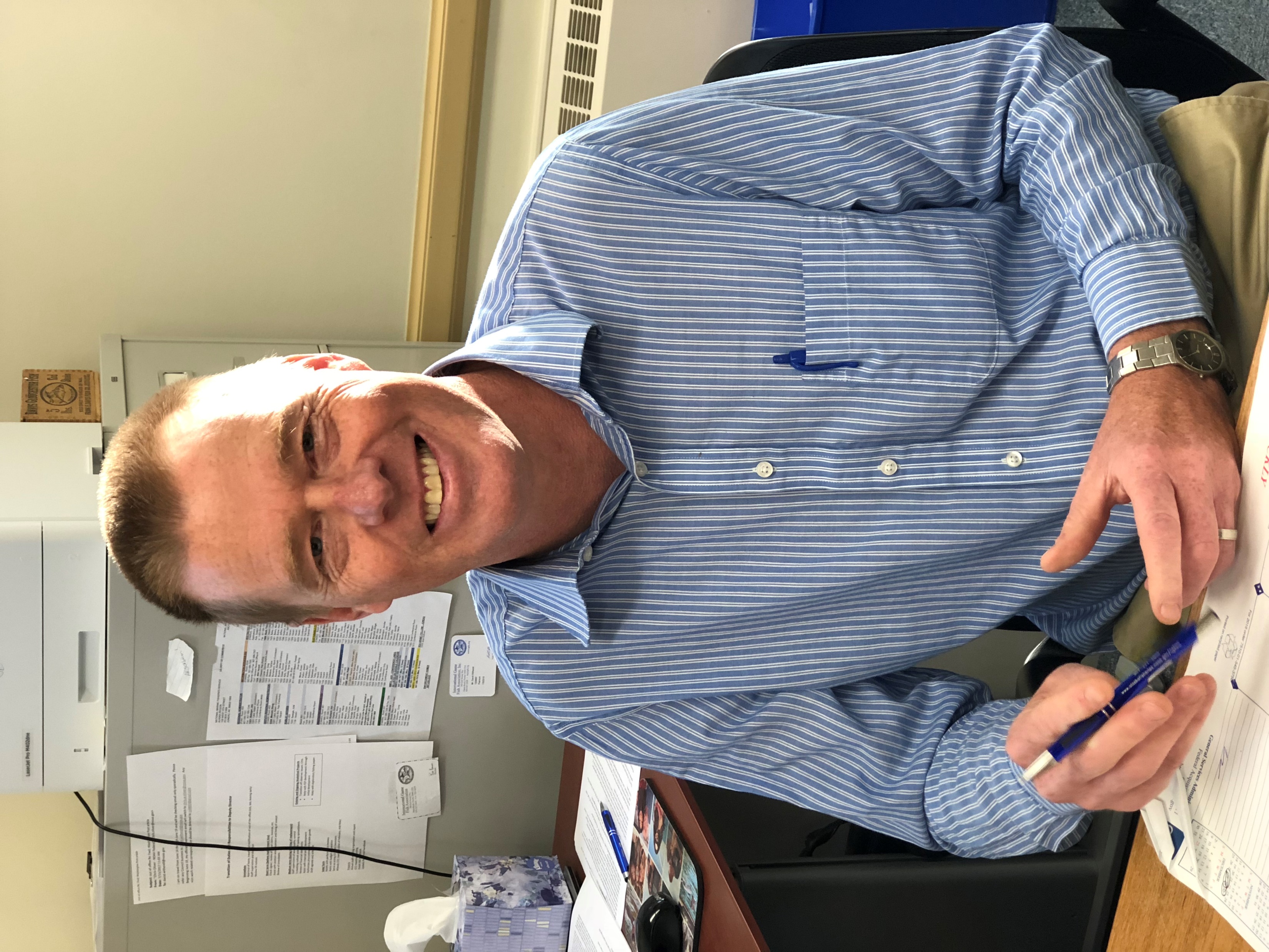 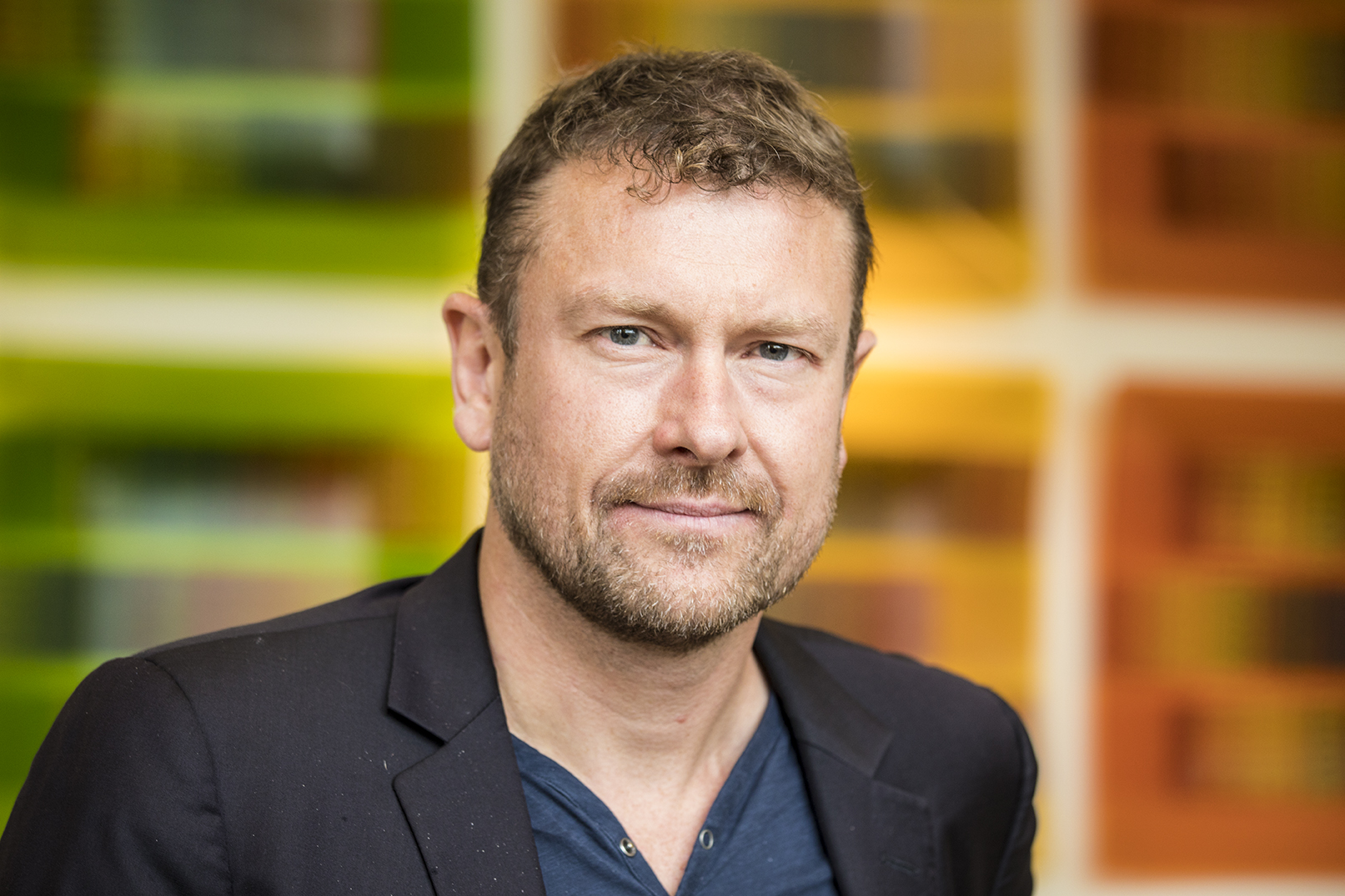 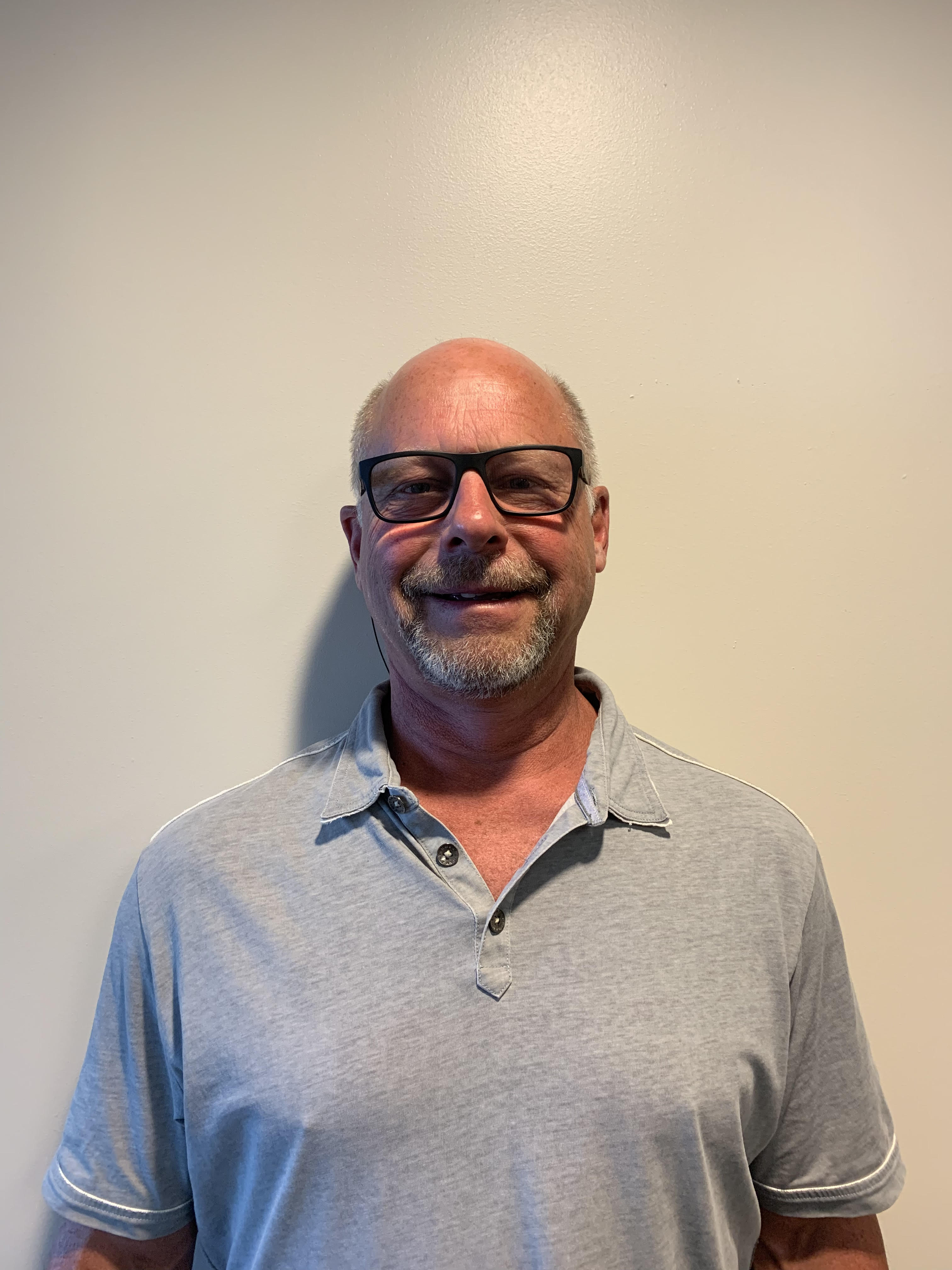 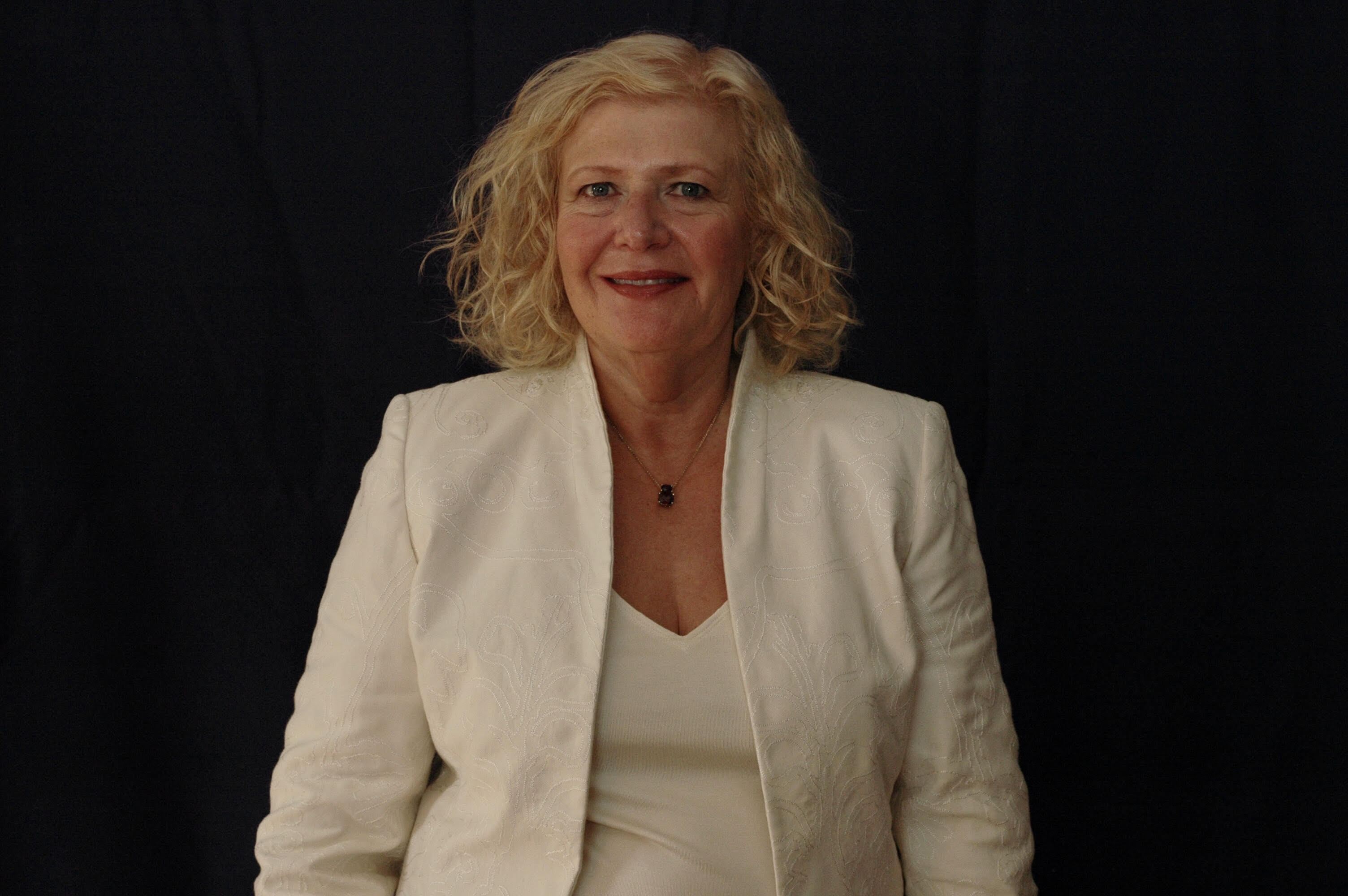 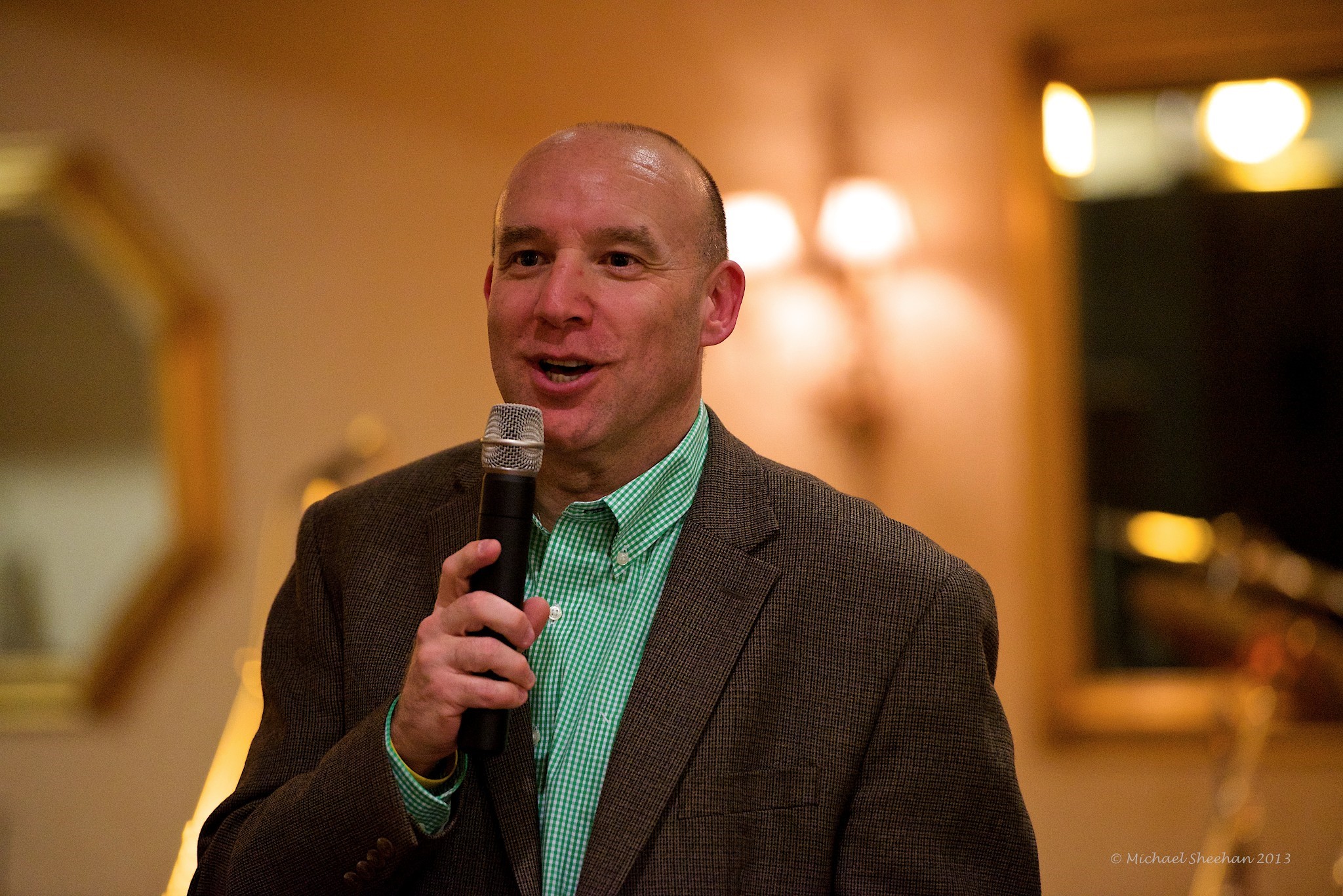 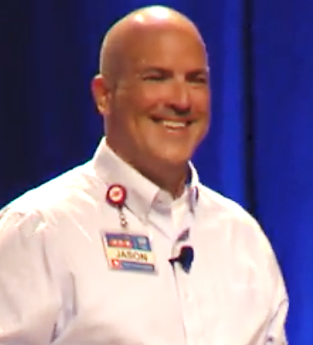 WAP was Sustainable Before it was Sexy
Moderator: Matt Tinning, At-sea Processors Association
October 29, 2019 | 2019 WAP Annual Meeting
22
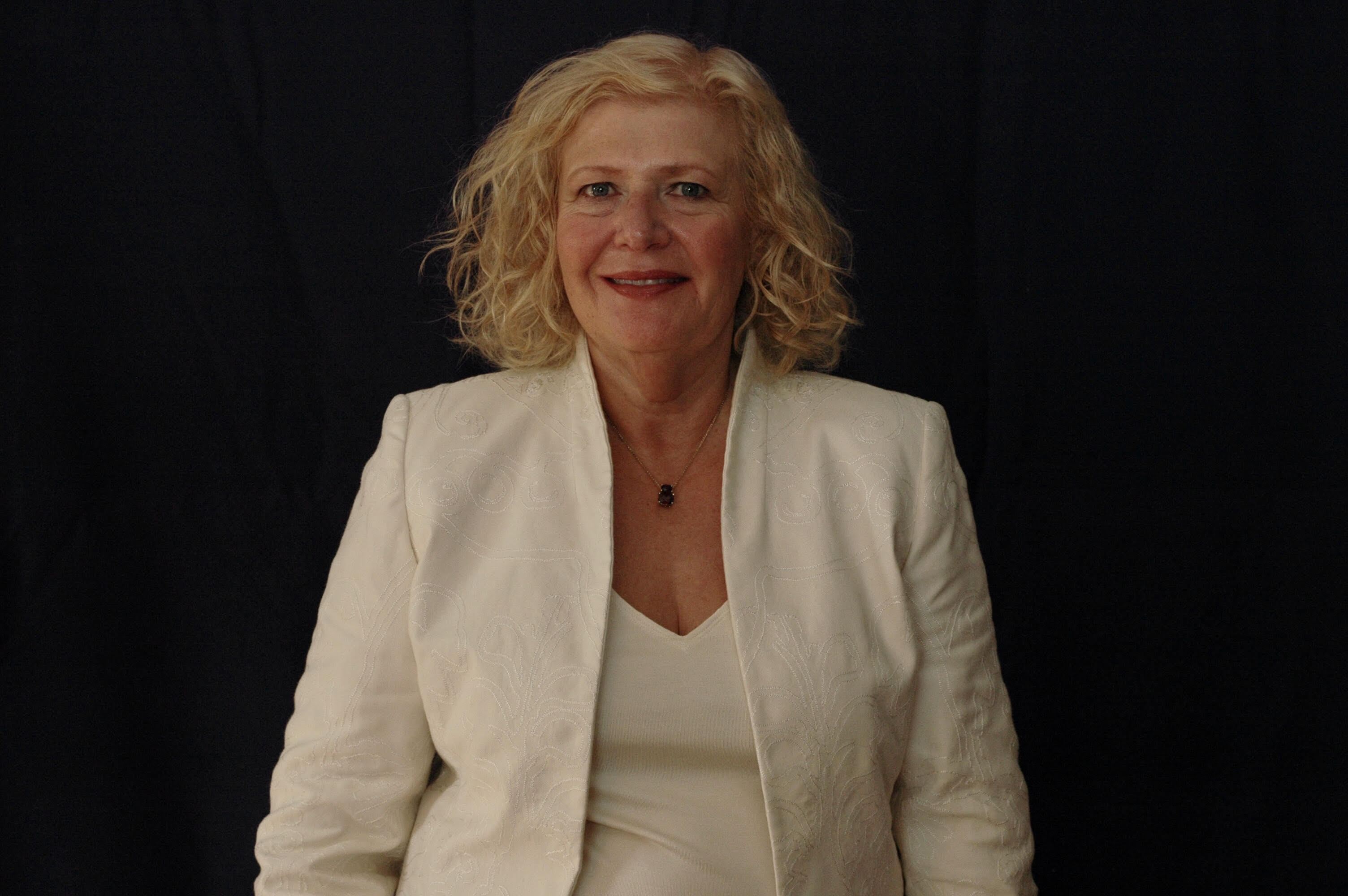 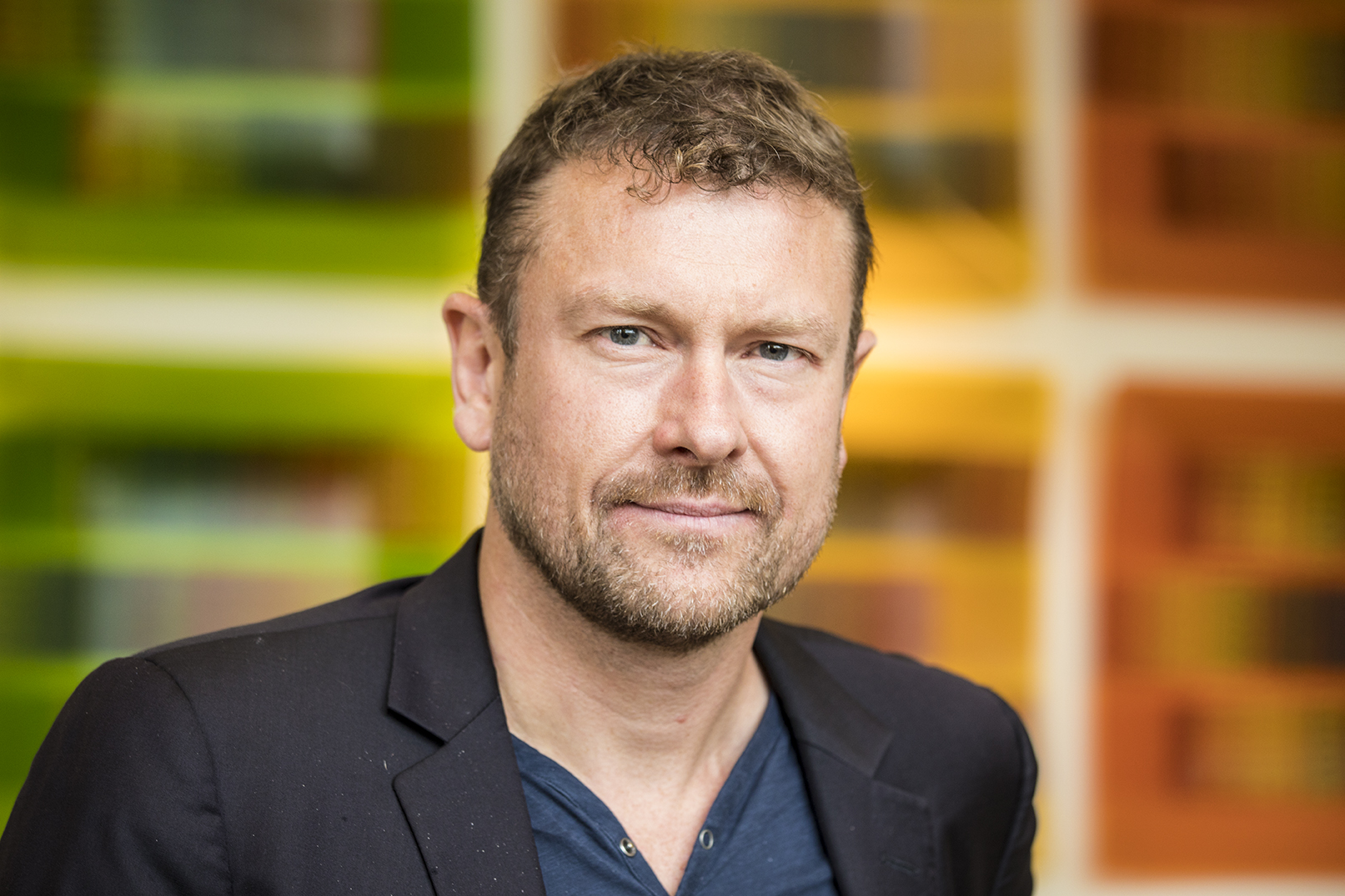 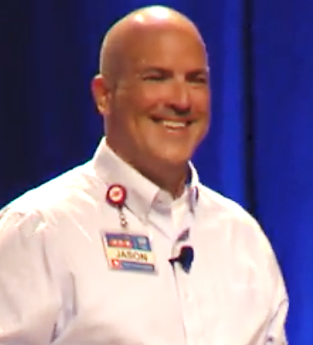 Matt Tinning 
At-Sea Processors Association
Sharon Ripps 
R3 Consulting
Jason Driskell, H-E-B
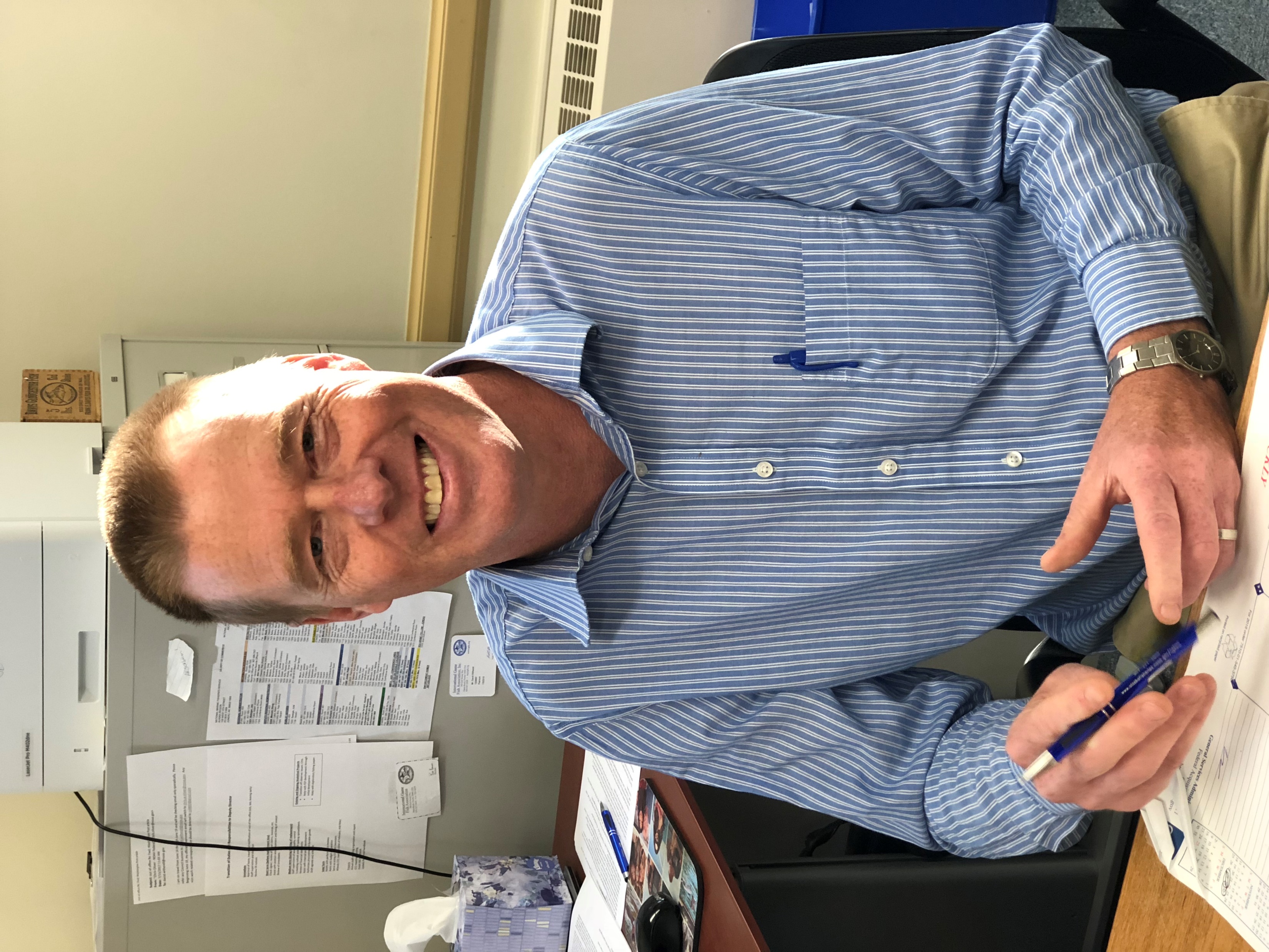 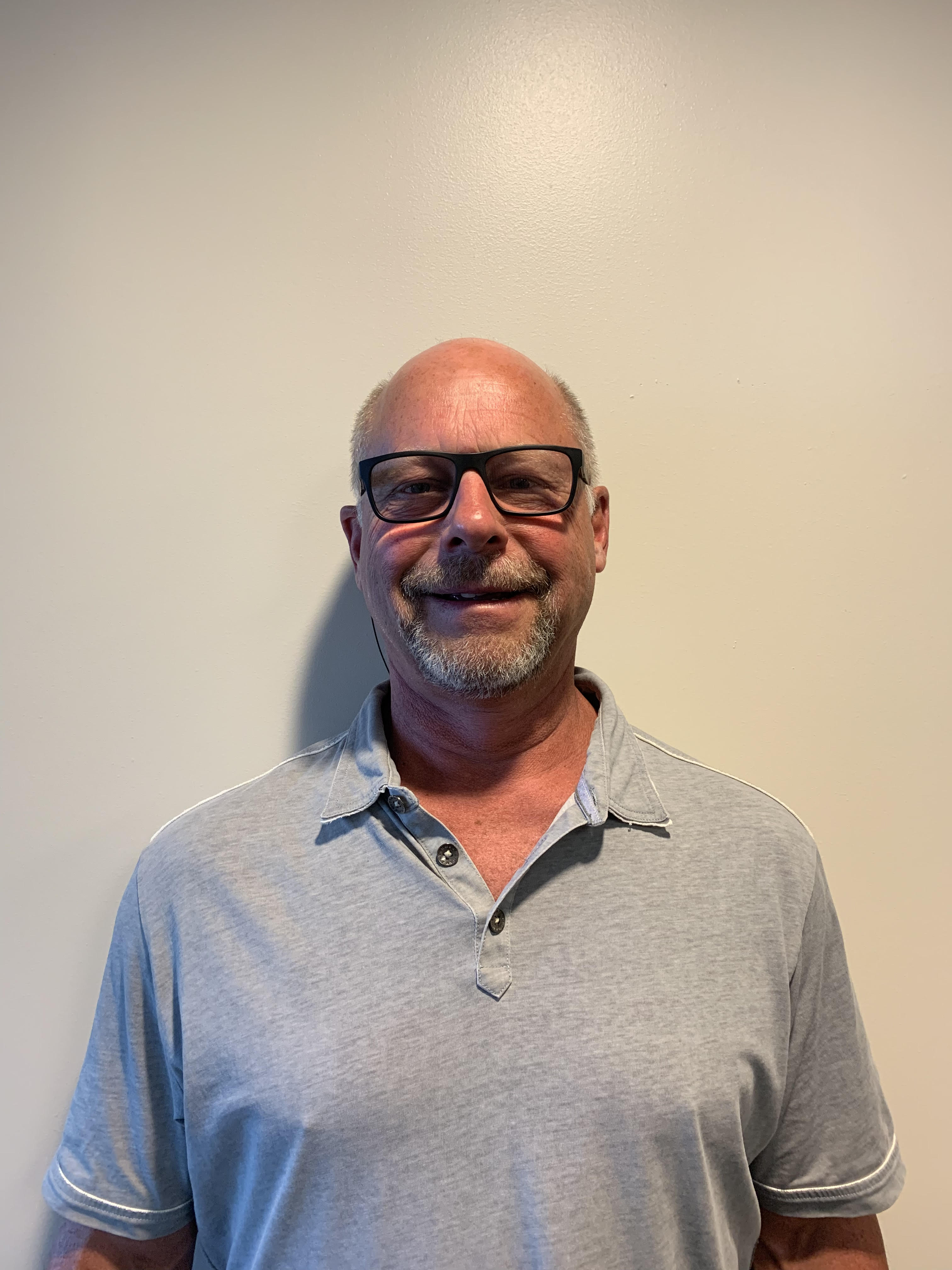 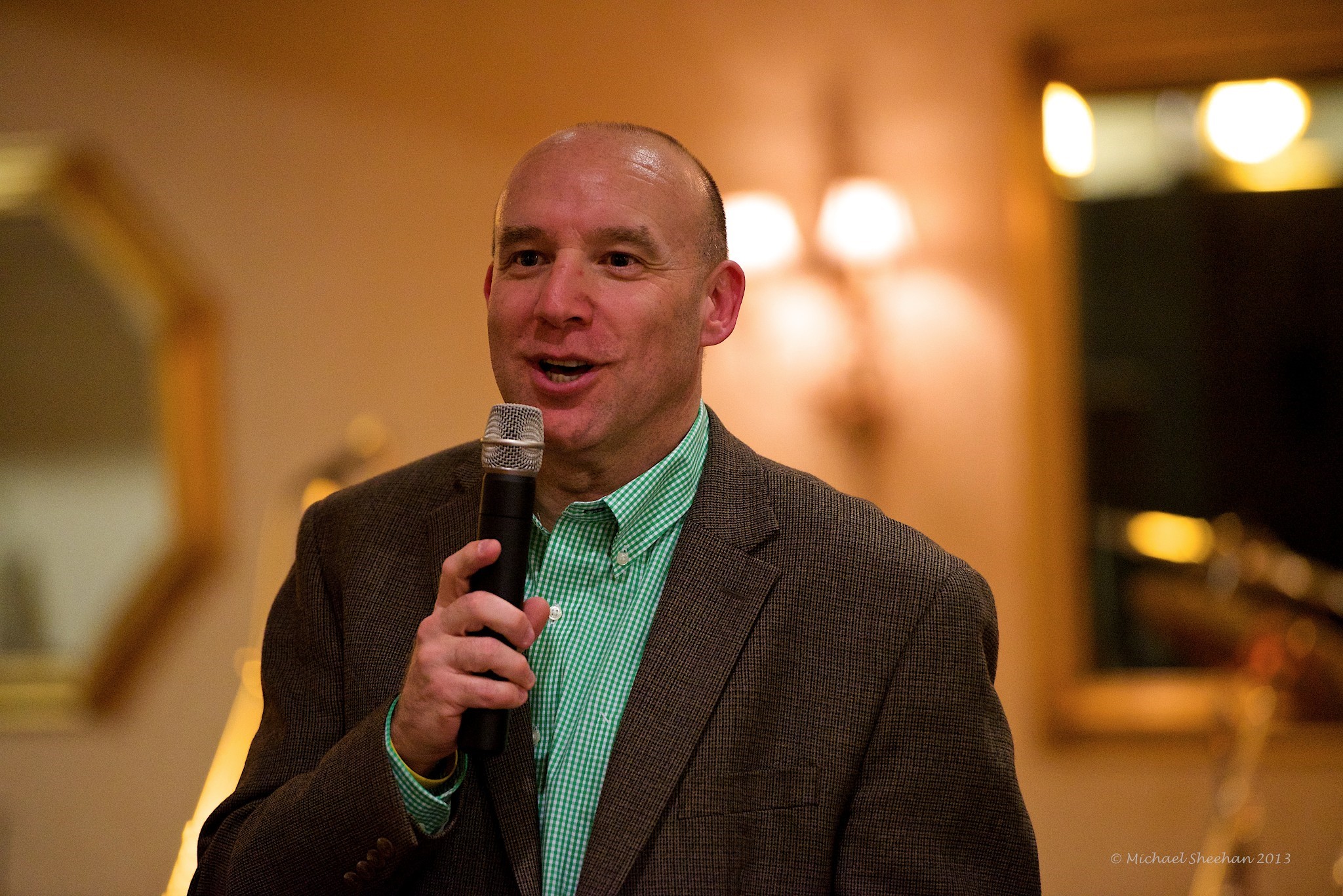 Dave Witherell, 
North Pacific Fisheries Management Council
Karl Bratvold 
Starboats
George Chamel II, Council Fire
October 29, 2019 | 2019 WAP Annual Meeting
23
The Wonderful World of Wild Alaska Pollock Afternoon Break
House-made Kettle Chips & Smoked Wild Alaska Pollock Dip
October 29, 2019 | 2019 WAP Annual Meeting
24
Afternoon Break
Program will resume at 2:50pm
October 29, 2019 | 2019 WAP Annual Meeting
25
Thank You to Our Sponsors!
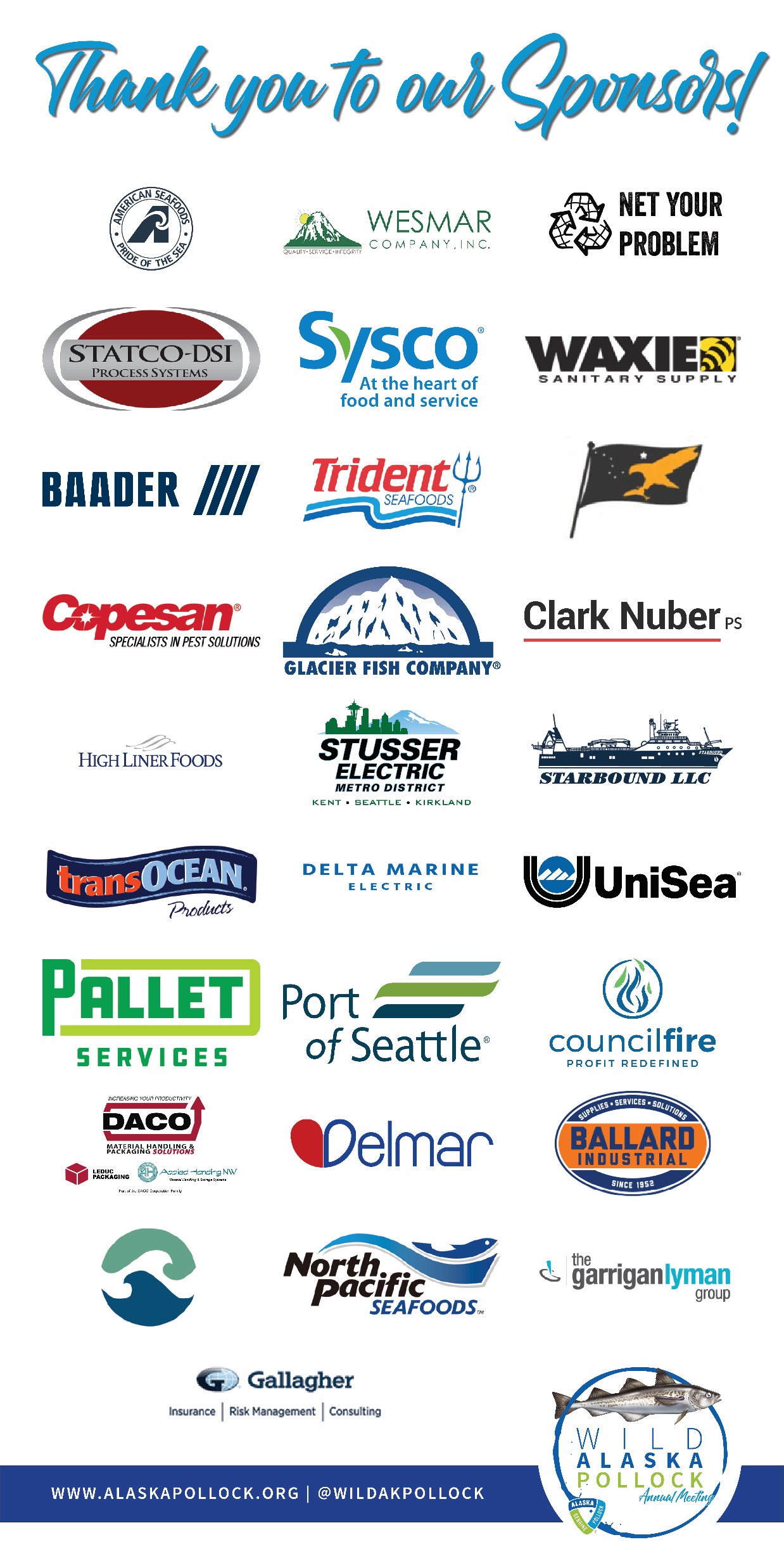 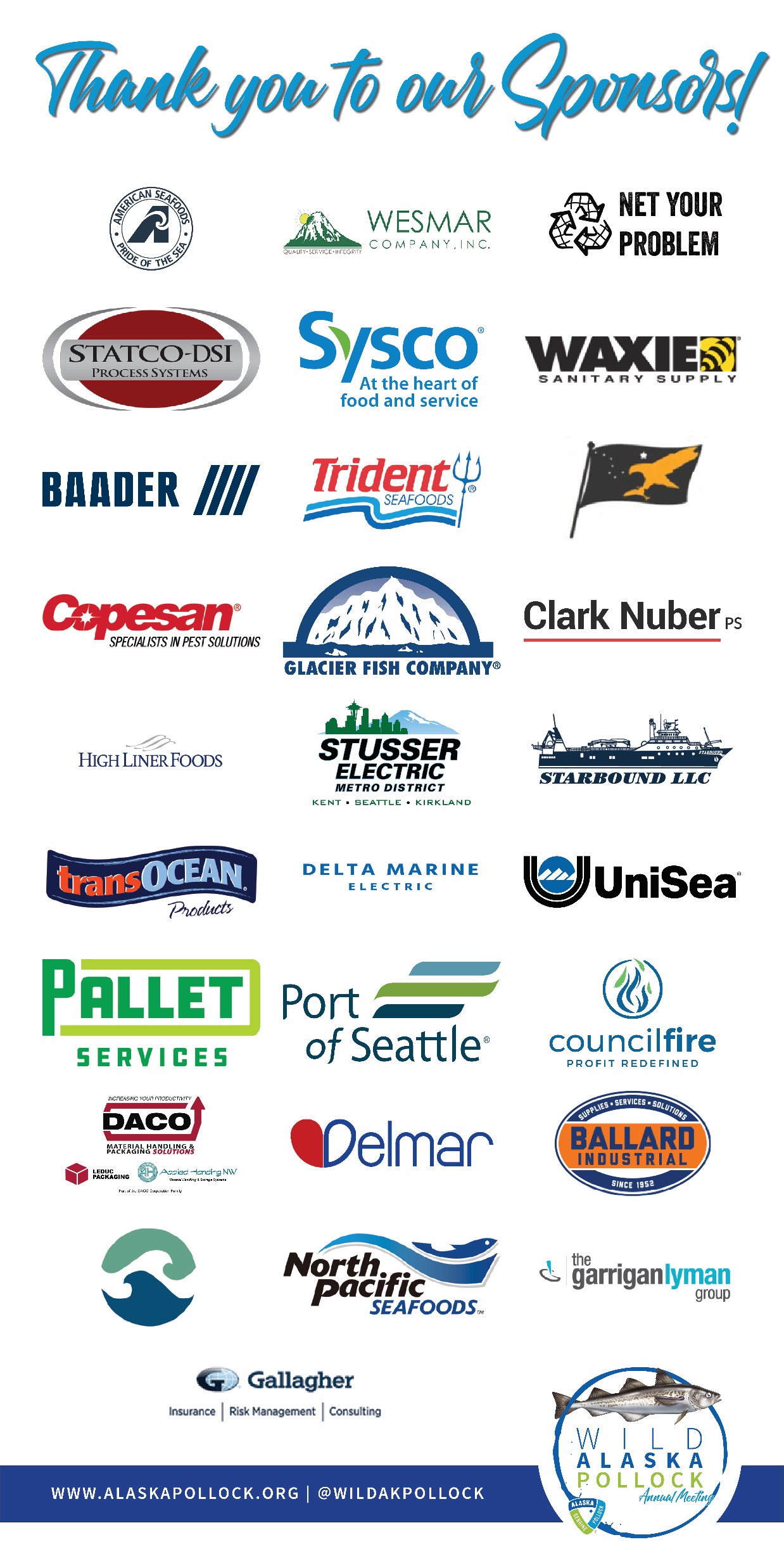 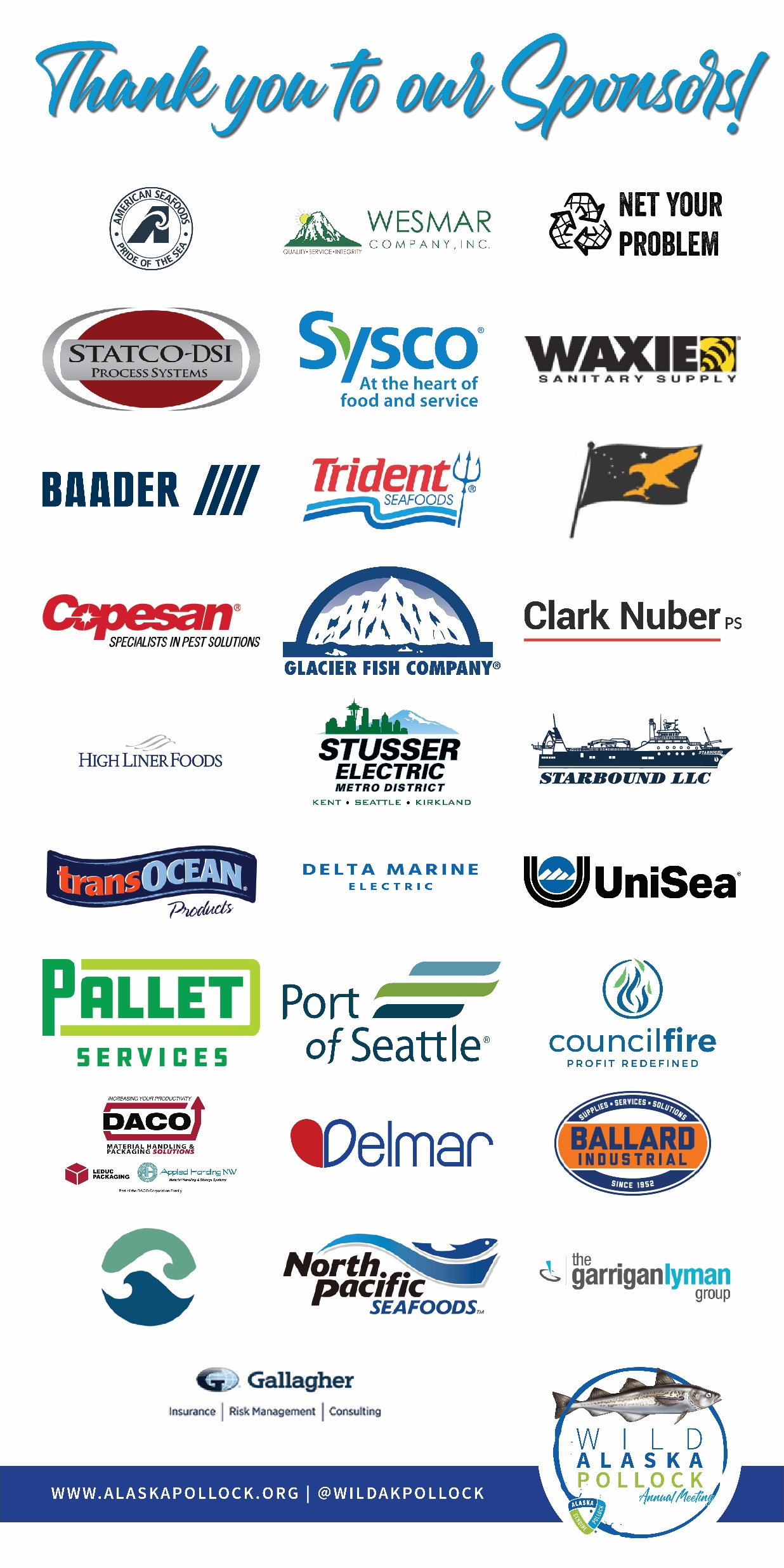 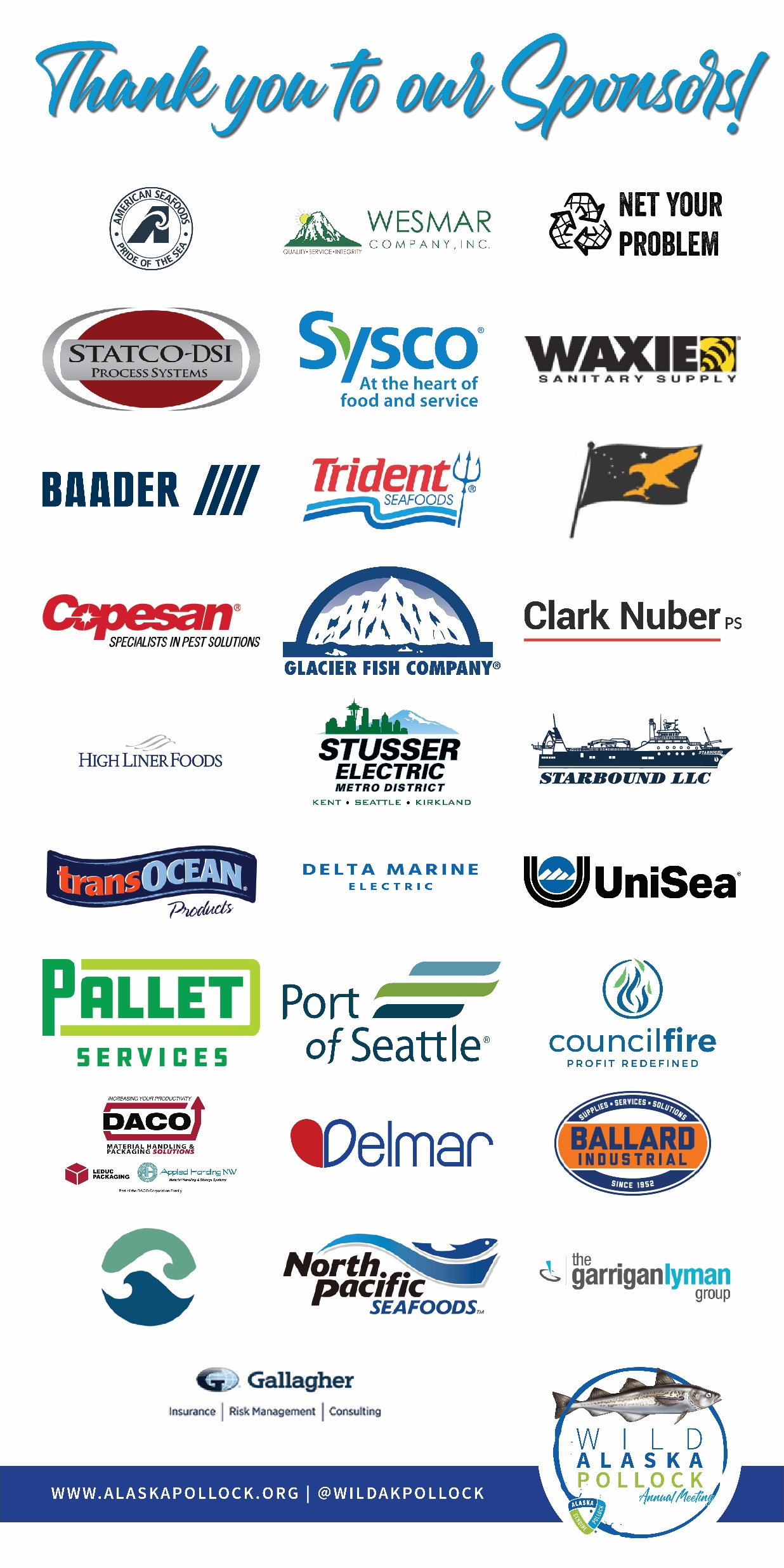 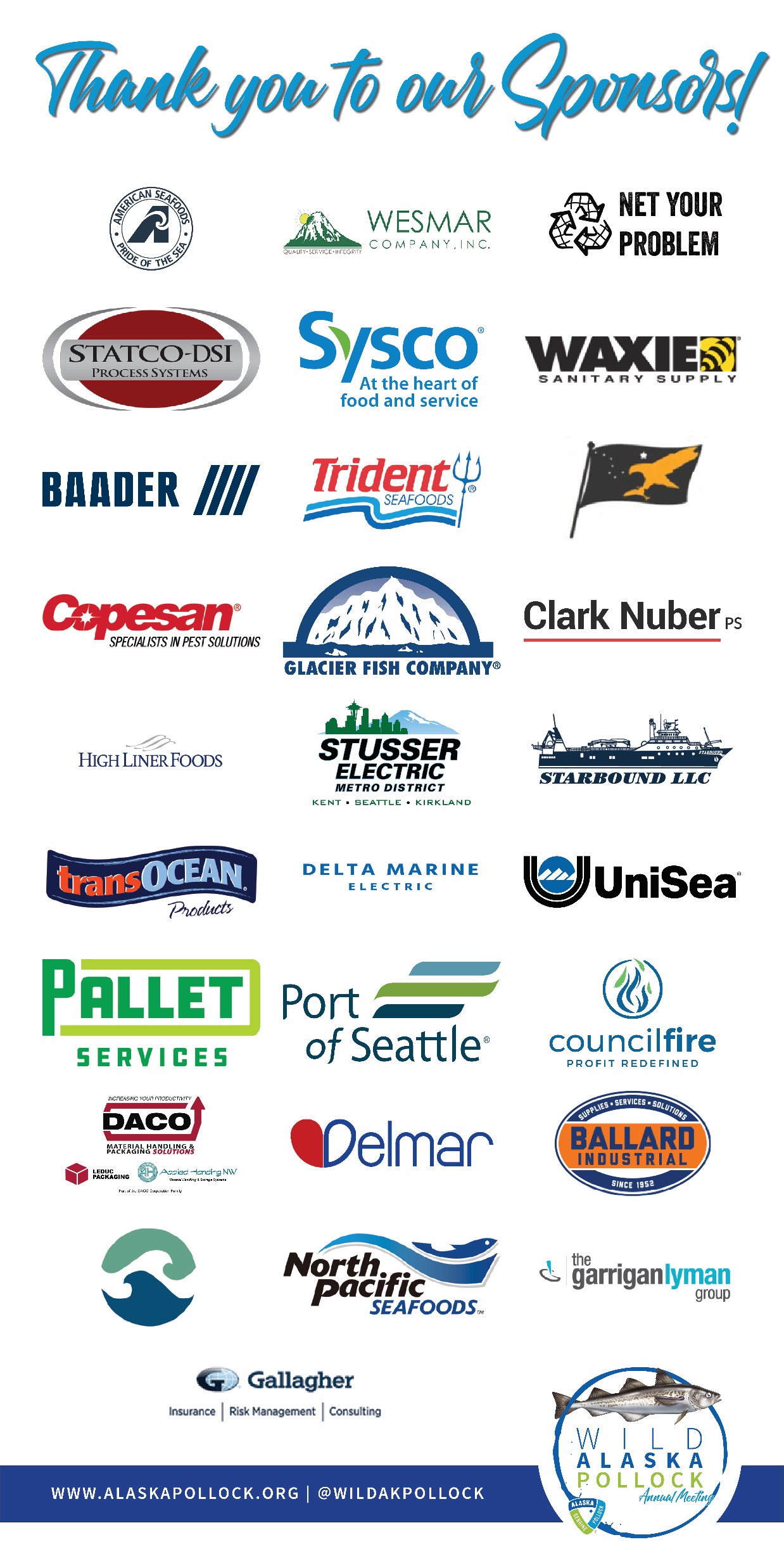 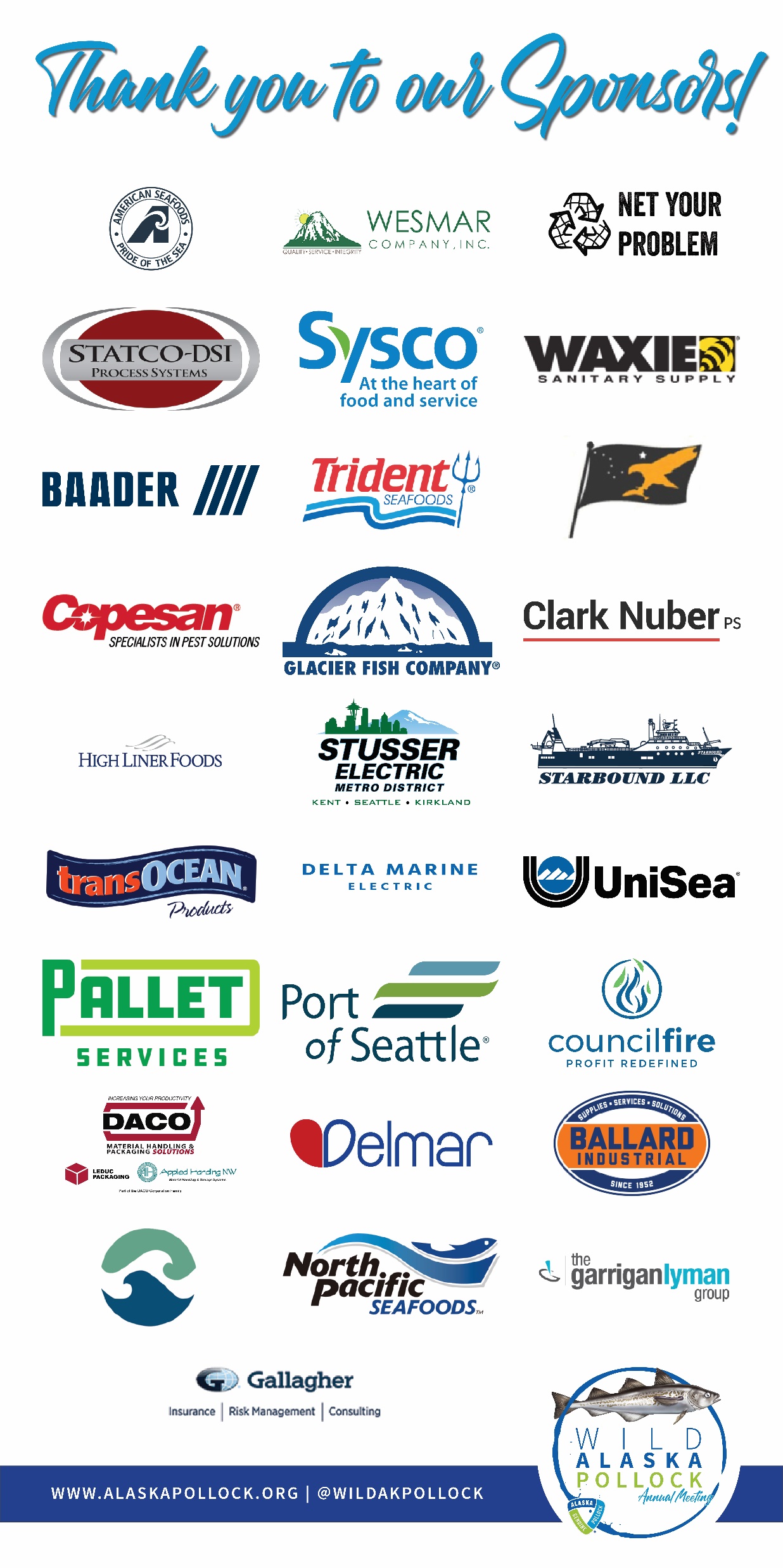 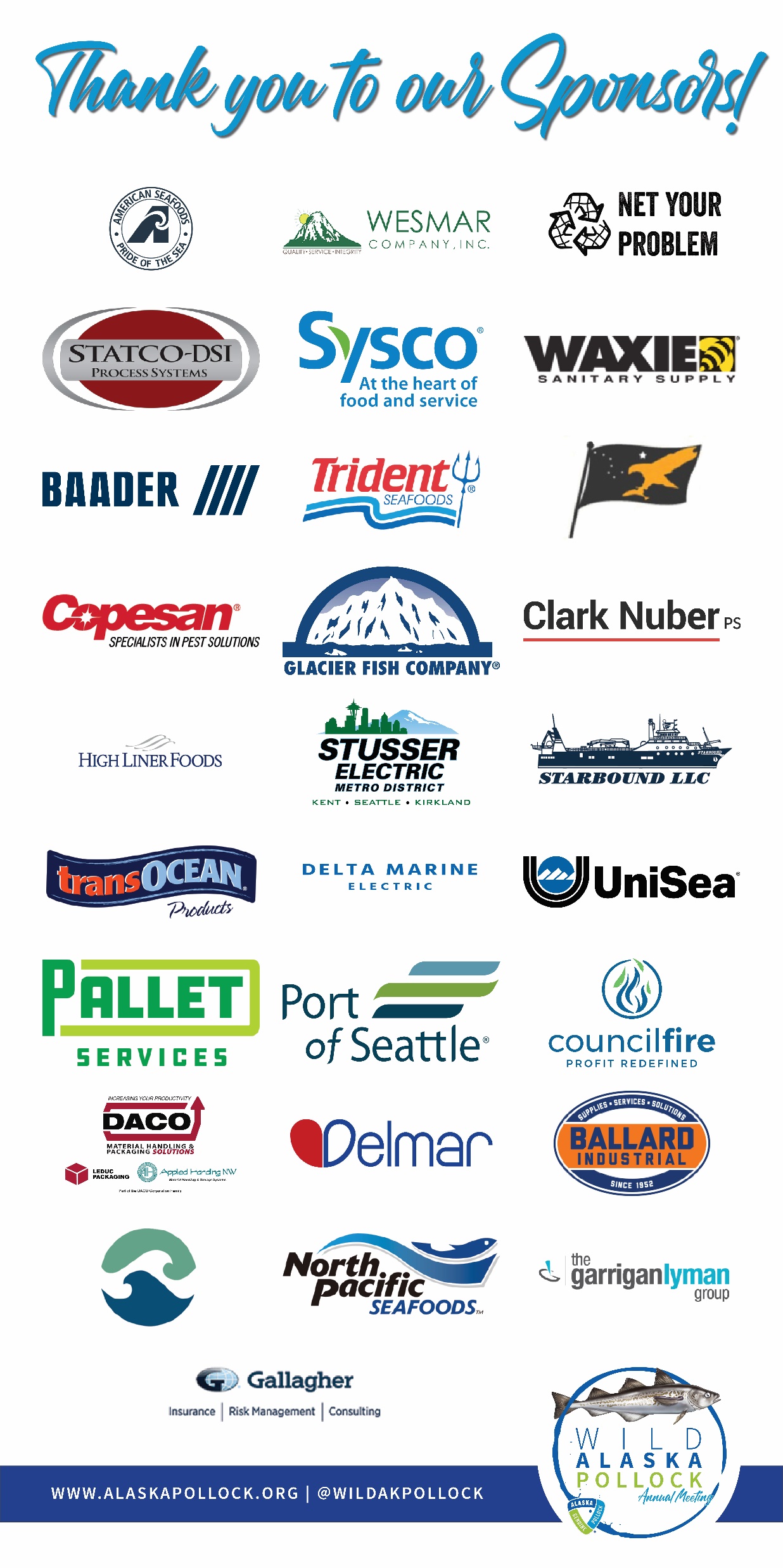 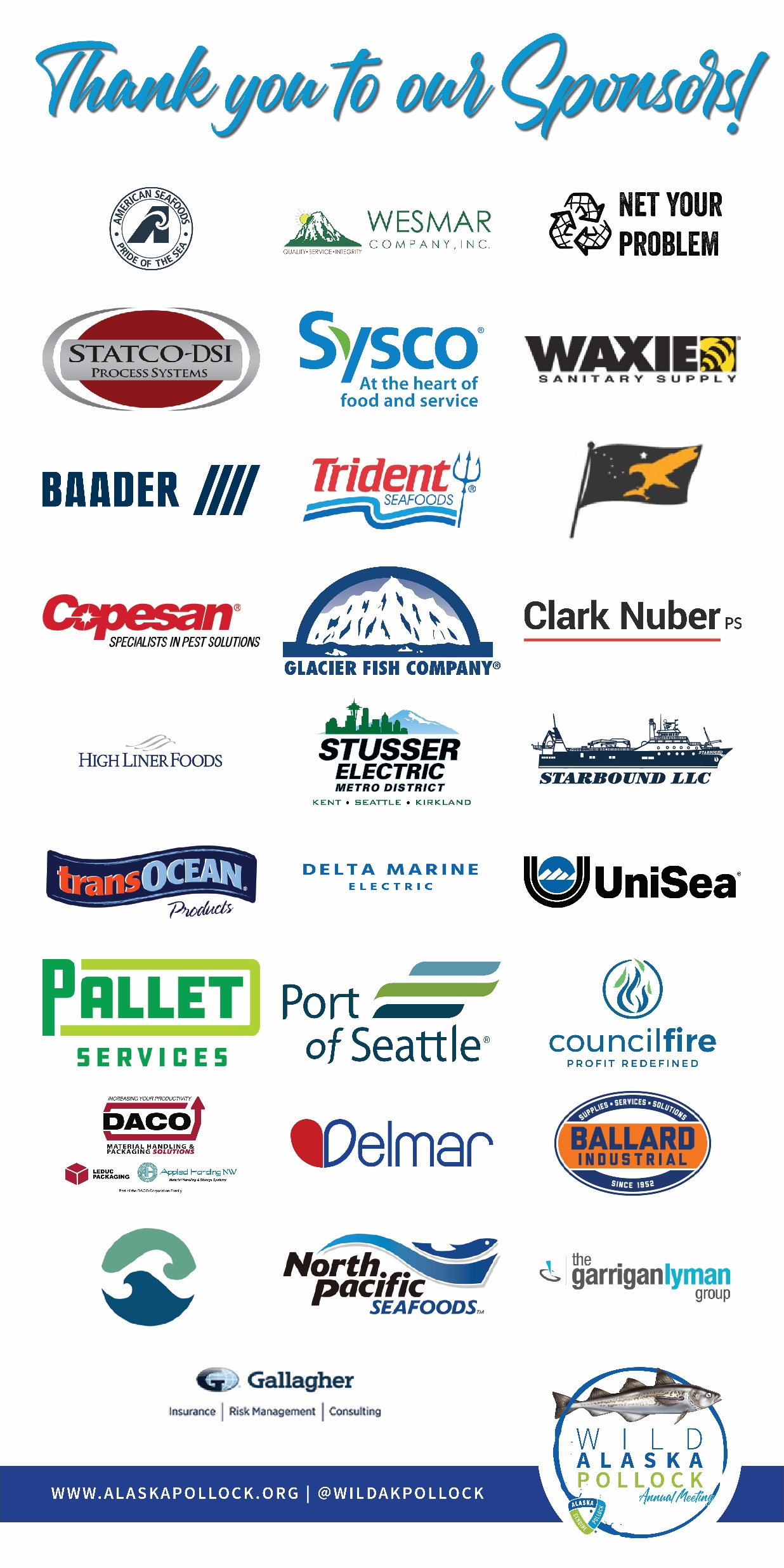 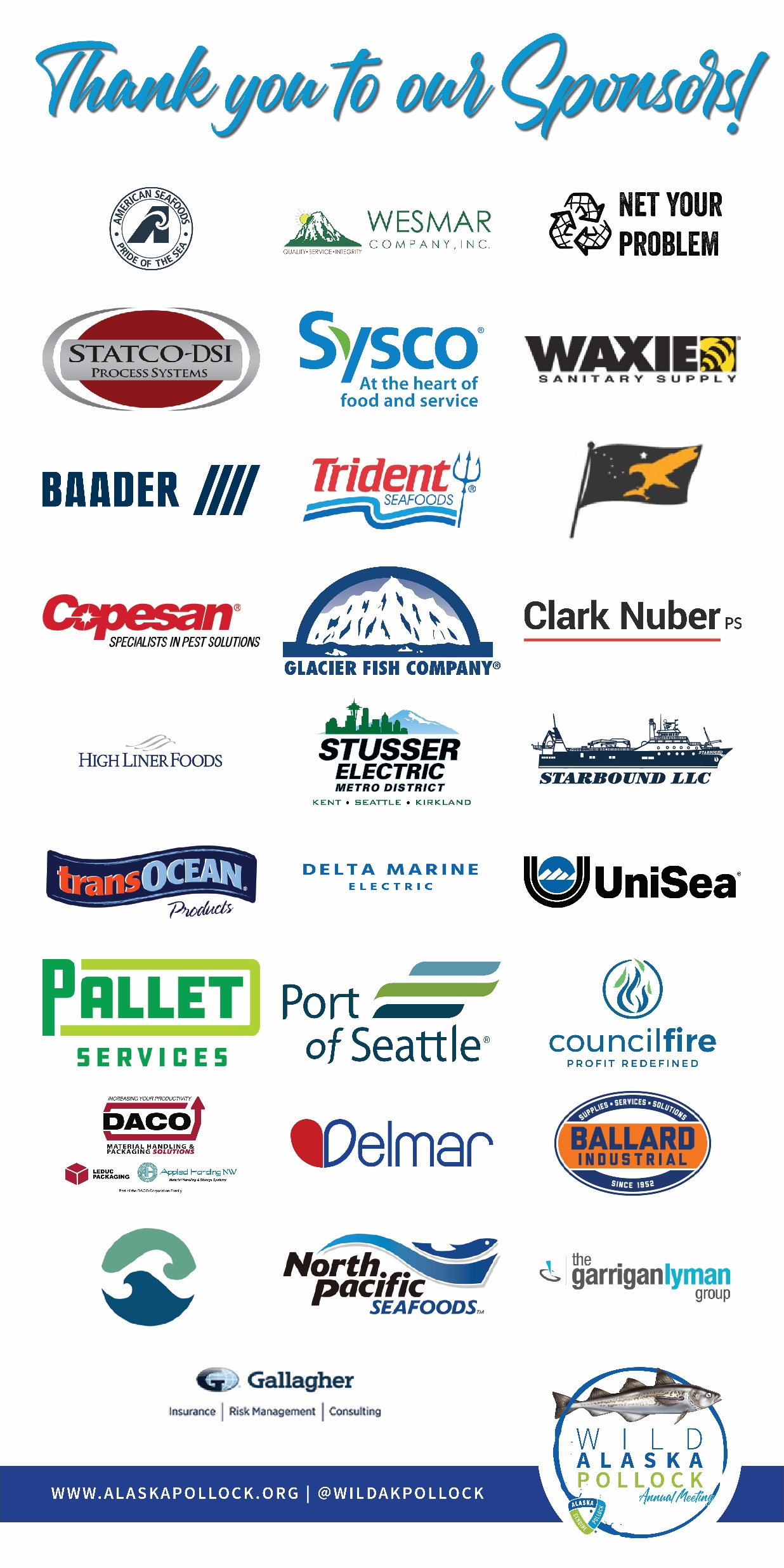 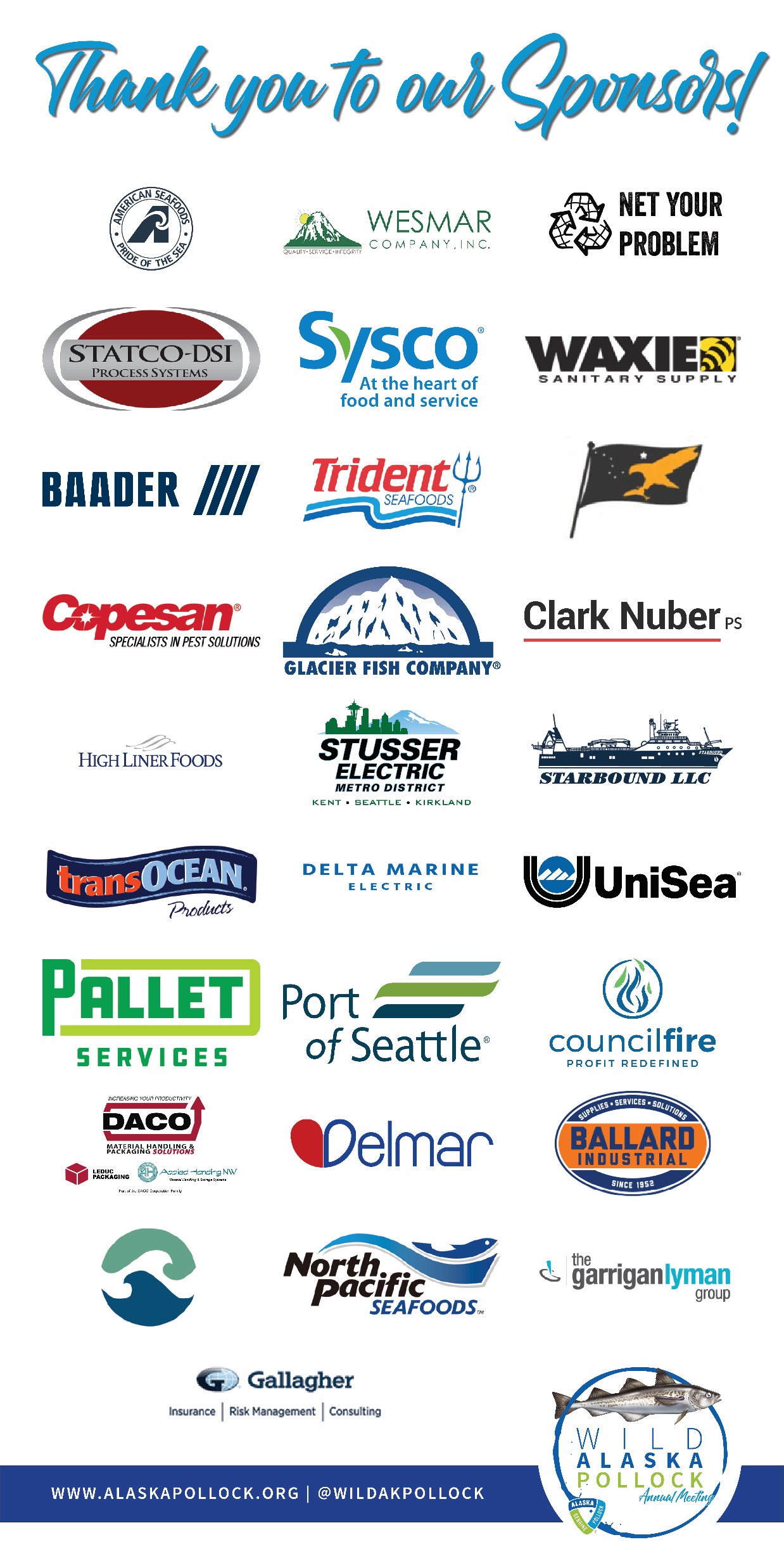 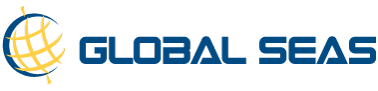 October 29, 2019 | 2019 WAP Annual Meeting
26
A Word From Our Sponsors
October 29, 2019 | 2019 WAP Annual Meeting
27
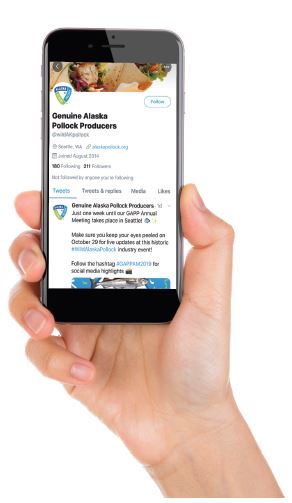 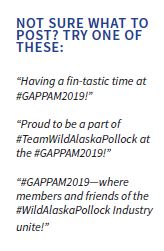 Let’s get social!
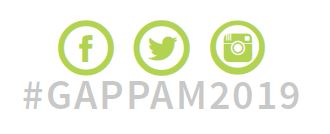 October 29, 2019 | 2019 WAP Annual Meeting
28
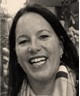 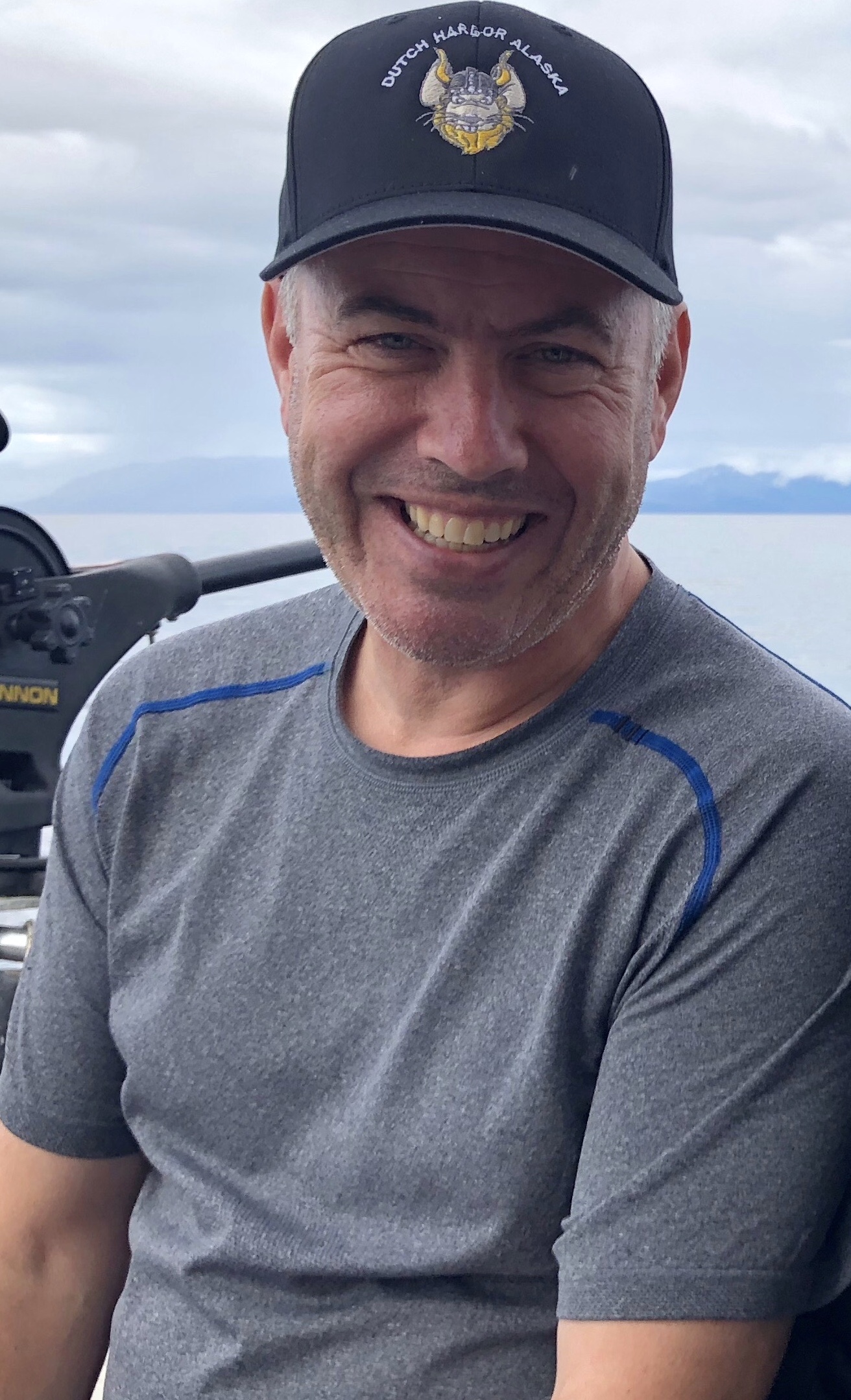 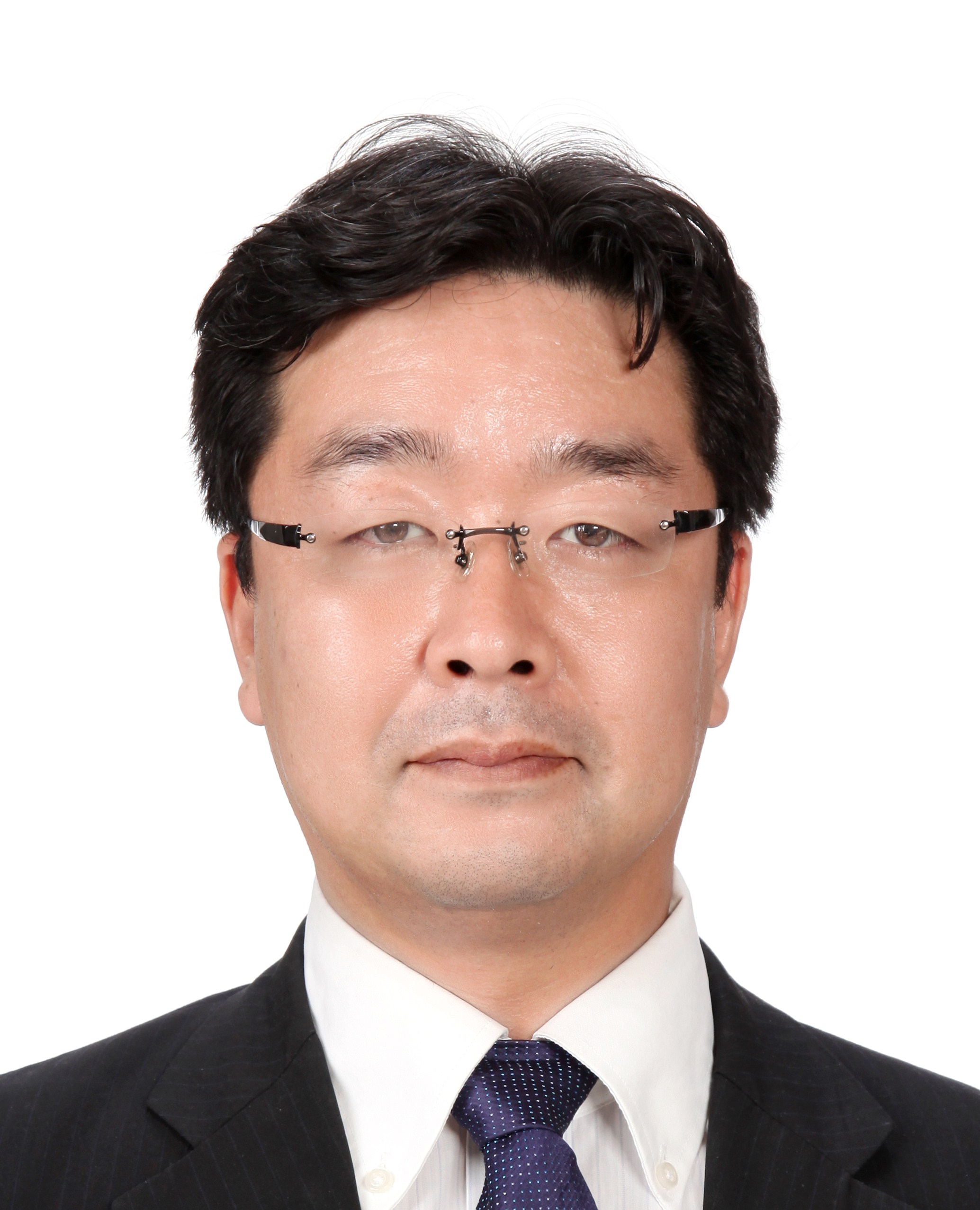 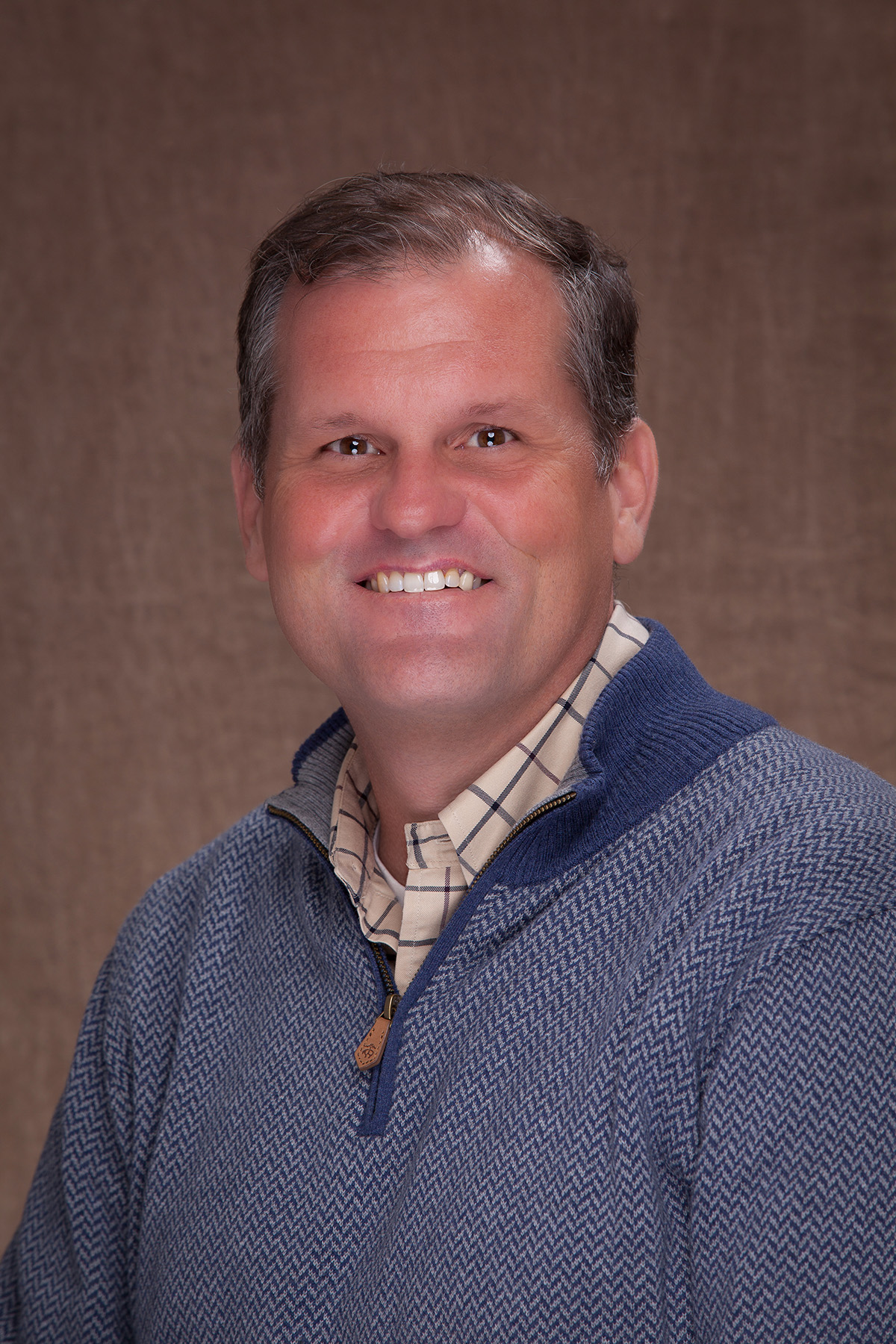 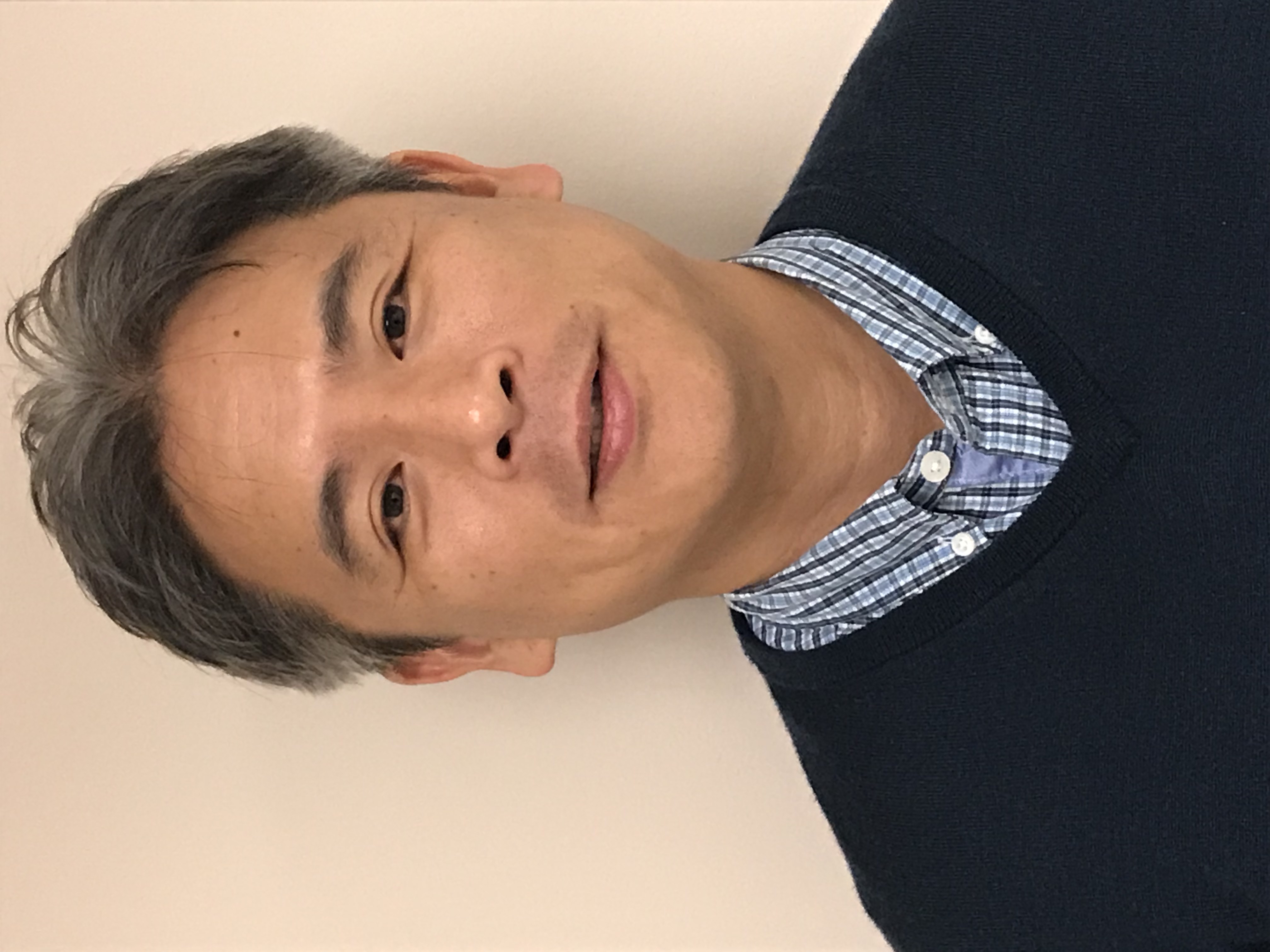 WAP Meet World!
Moderator: Craig Morris, GAPP
October 29, 2019 | 2019 WAP Annual Meeting
29
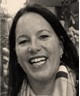 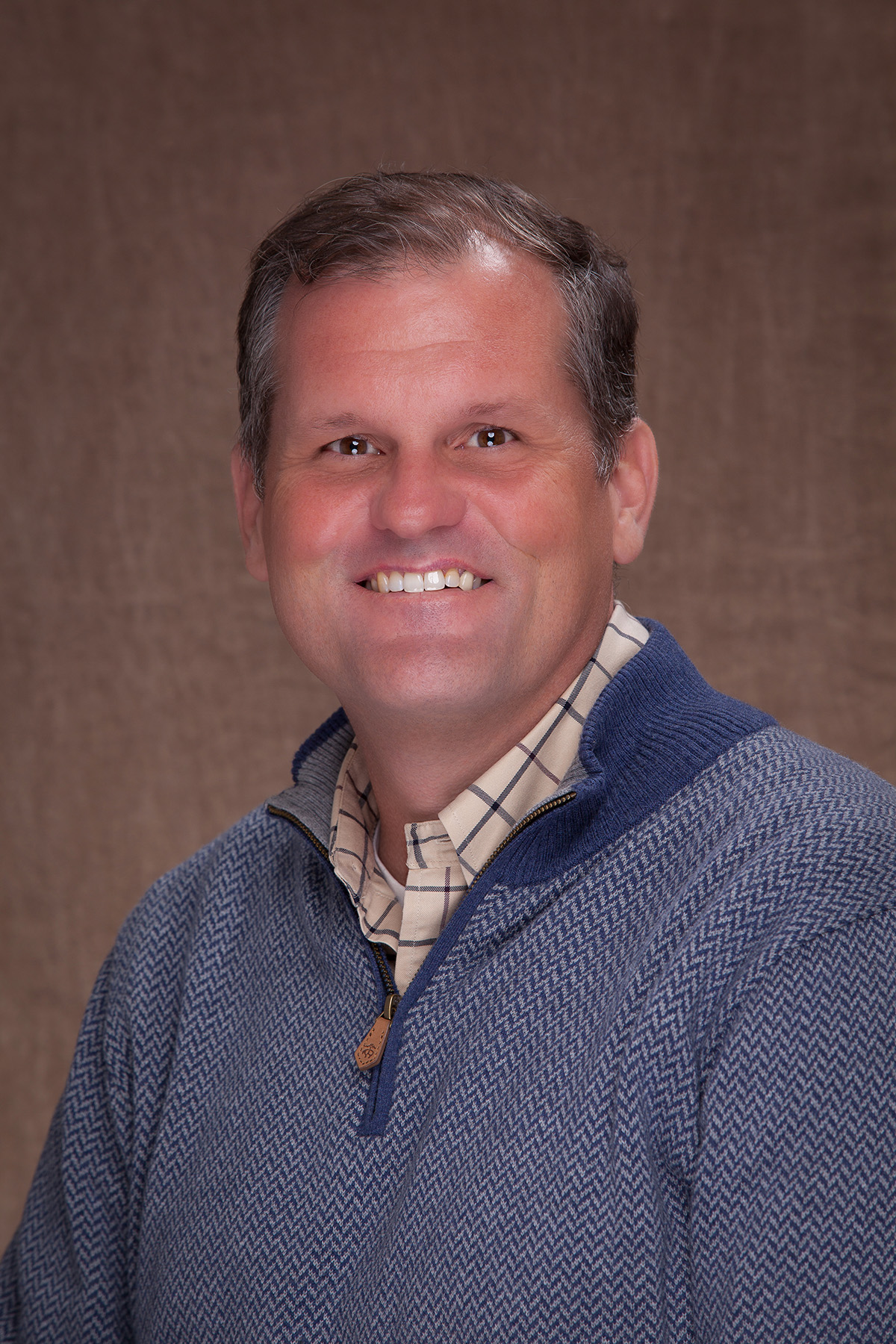 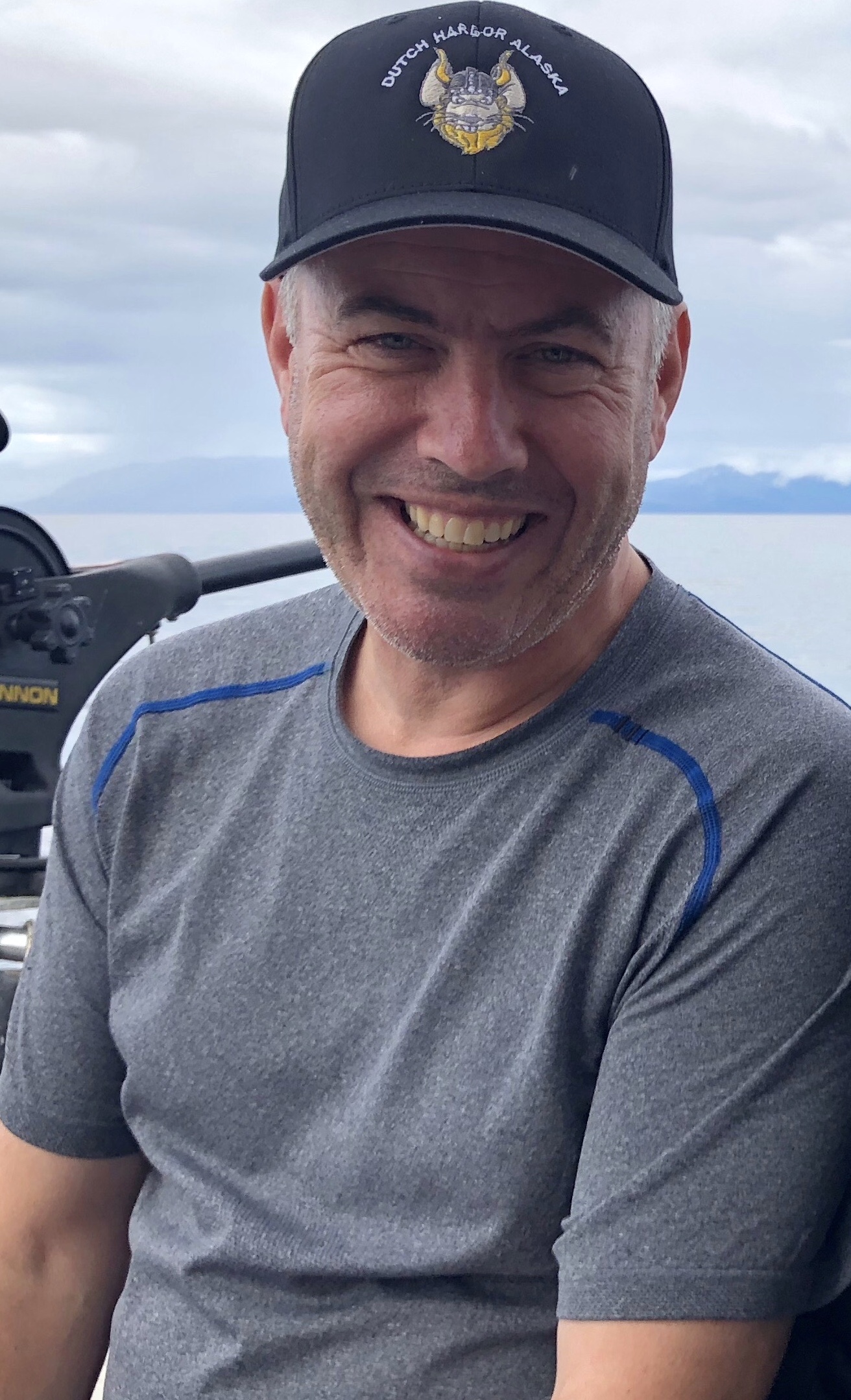 Craig Morris, 
GAPP
Torunn Halhjem, 
Trident Seafoods
Mike Cusack, 
American Seafoods
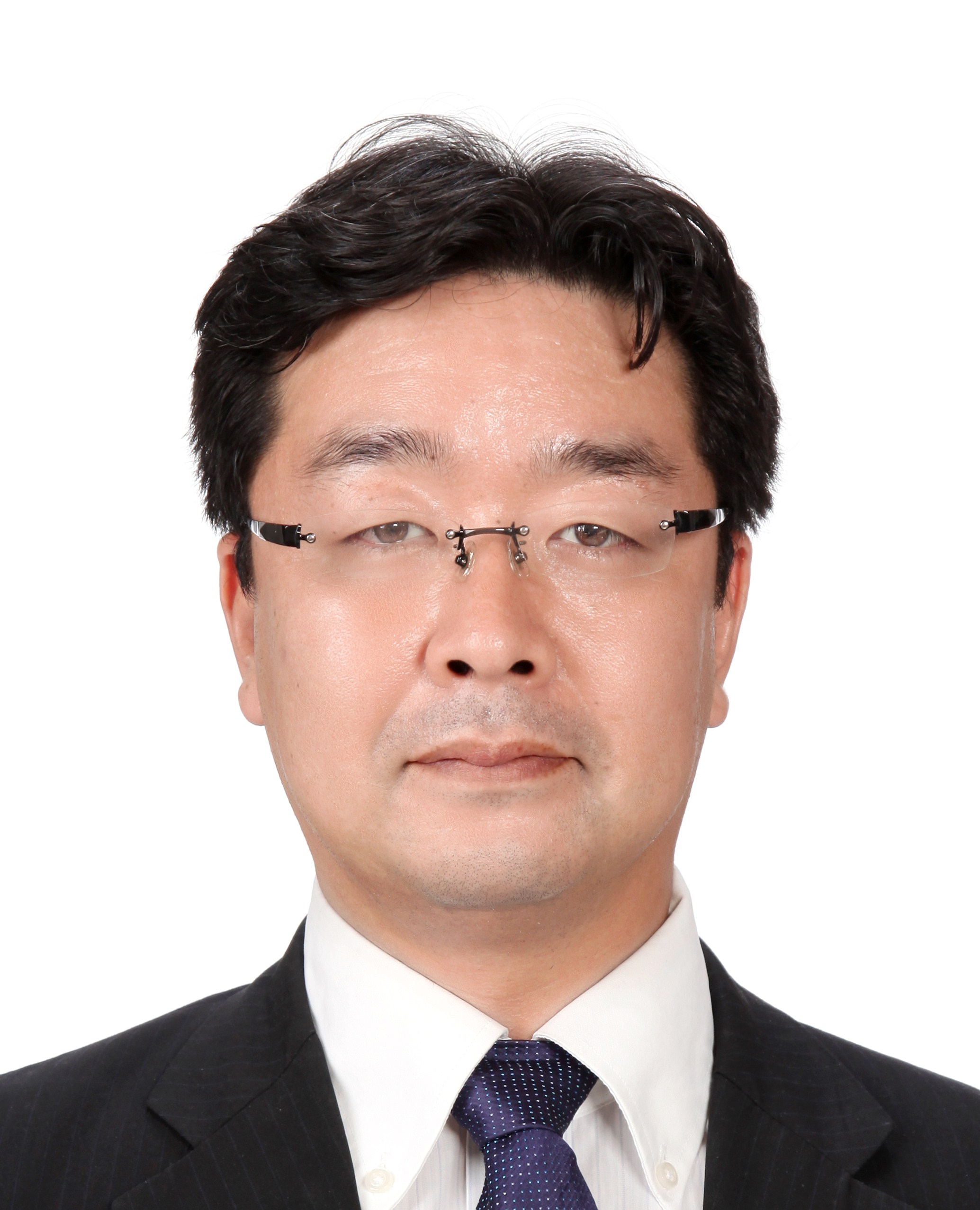 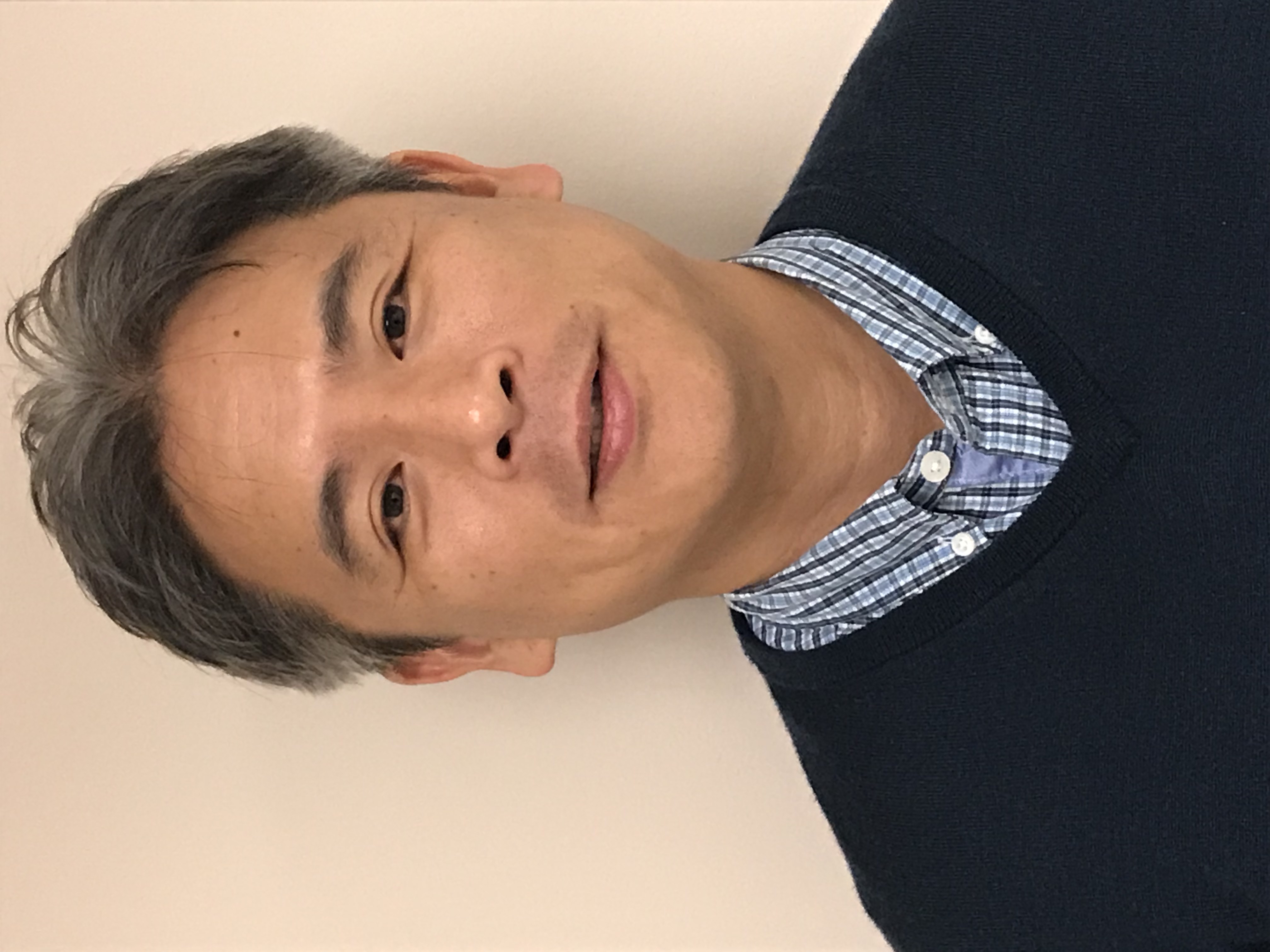 Takashi Matsumoto, 
UniSea
Kenji Uchida 
Nippon Suisan Kaisha
October 29, 2019 | 2019 WAP Annual Meeting
30
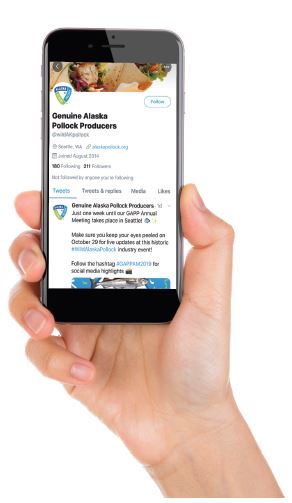 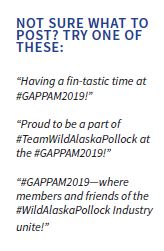 Keep getting social!
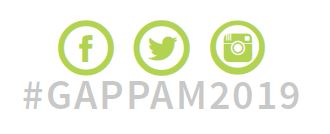 October 29, 2019 | 2019 WAP Annual Meeting
31
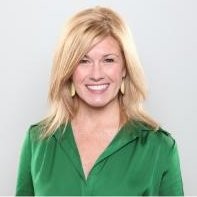 Emerging Food Trends & Purpose-Driven Businesses
Jennifer Cawley, Crossroads
October 29, 2019 | 2019 WAP Annual Meeting
32
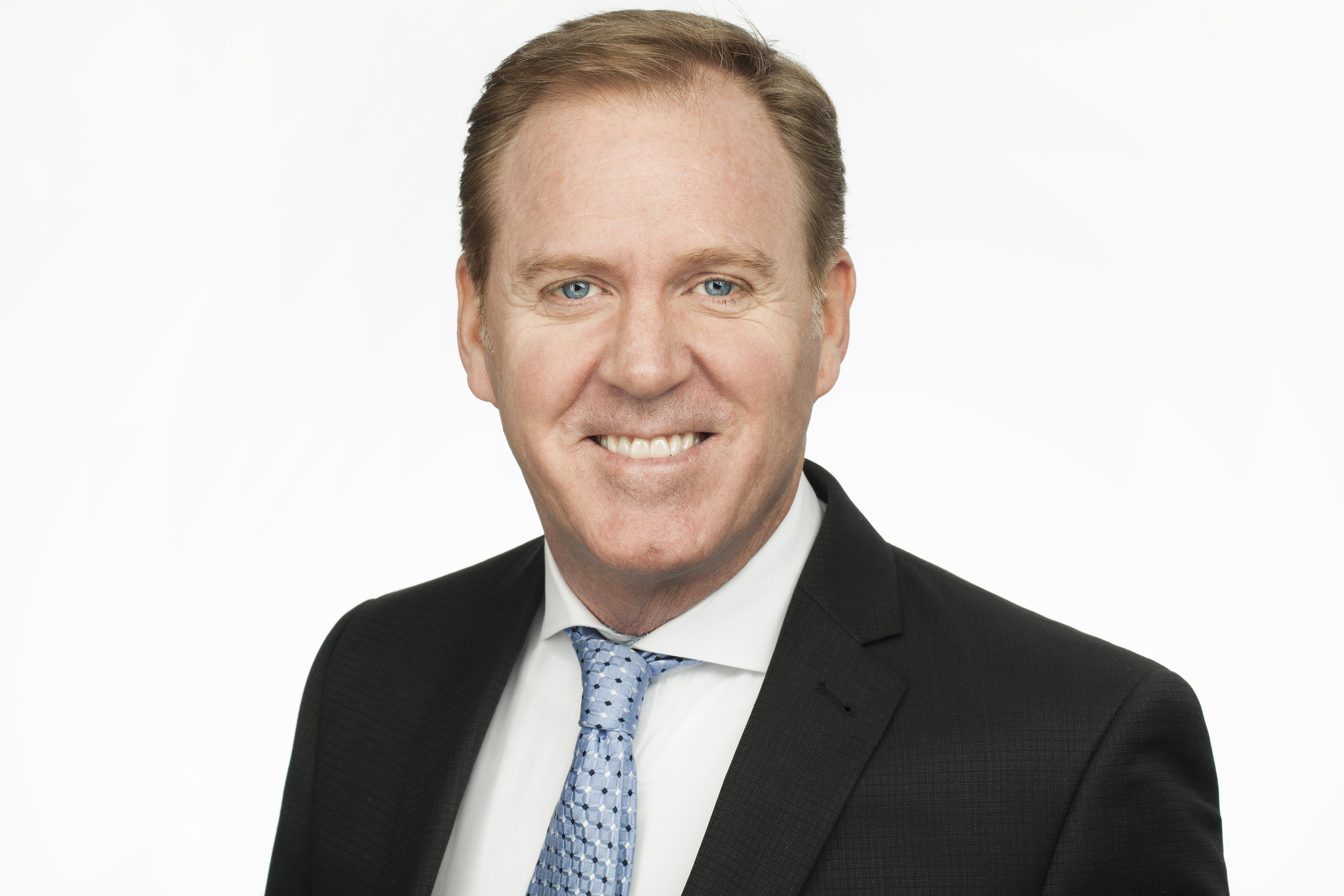 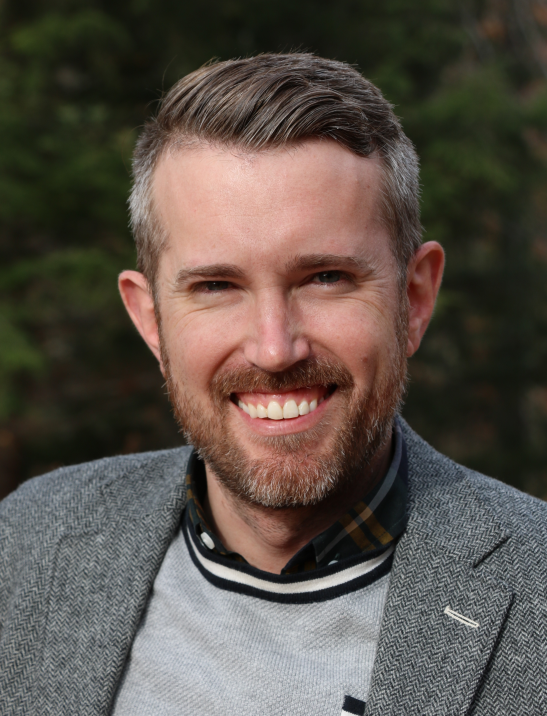 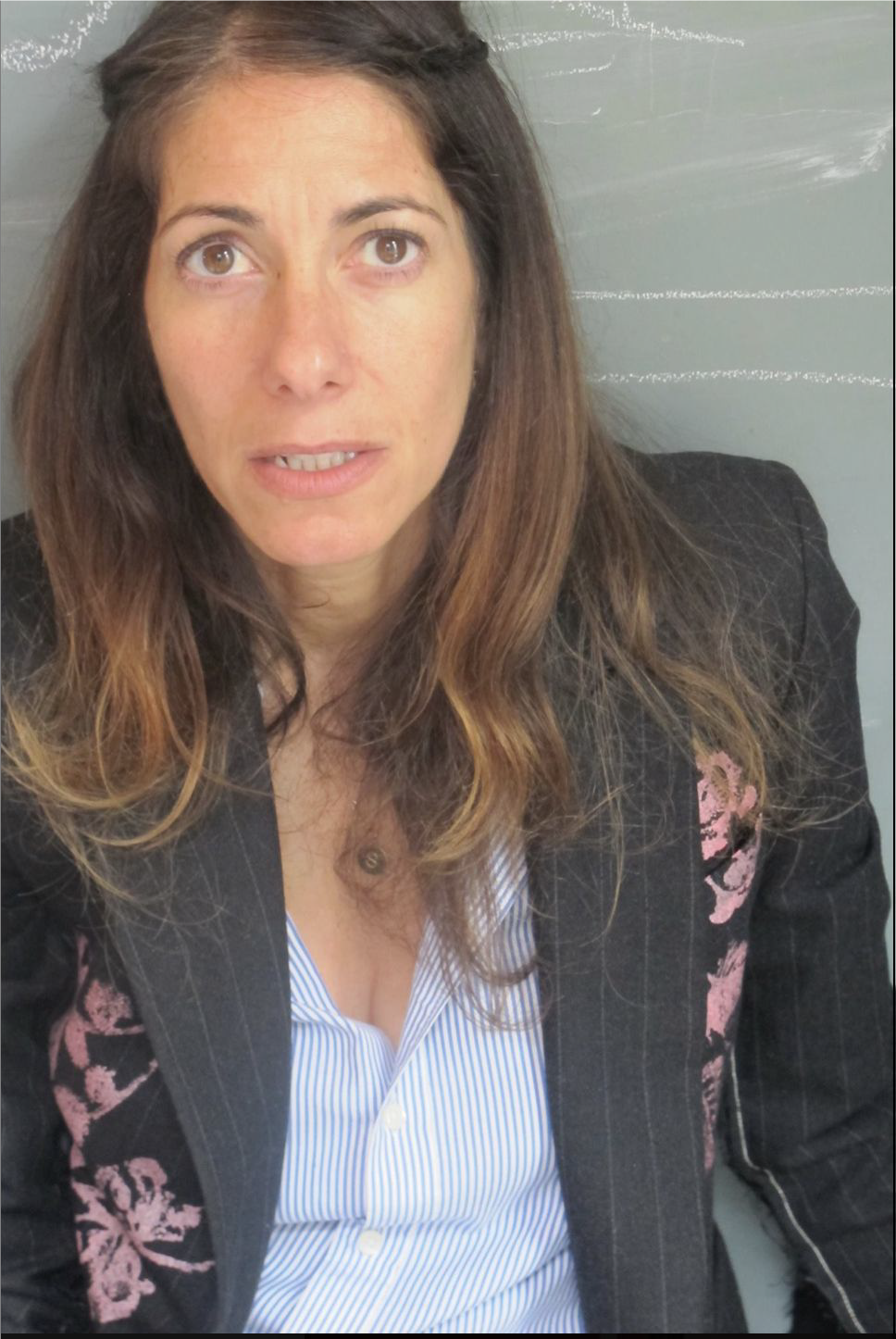 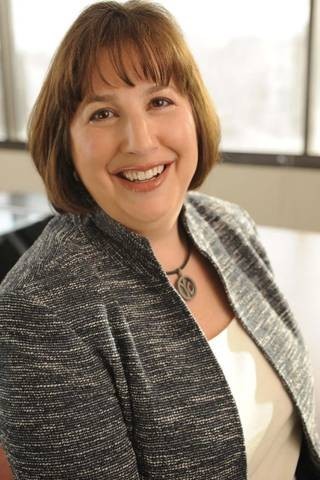 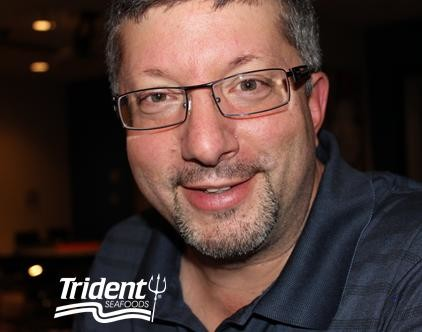 GAPP Brings WAP to New Channels, Forms & Influencers
Moderator: Margery Schelling, American Seafoods
October 29, 2019 | 2019 WAP Annual Meeting
33
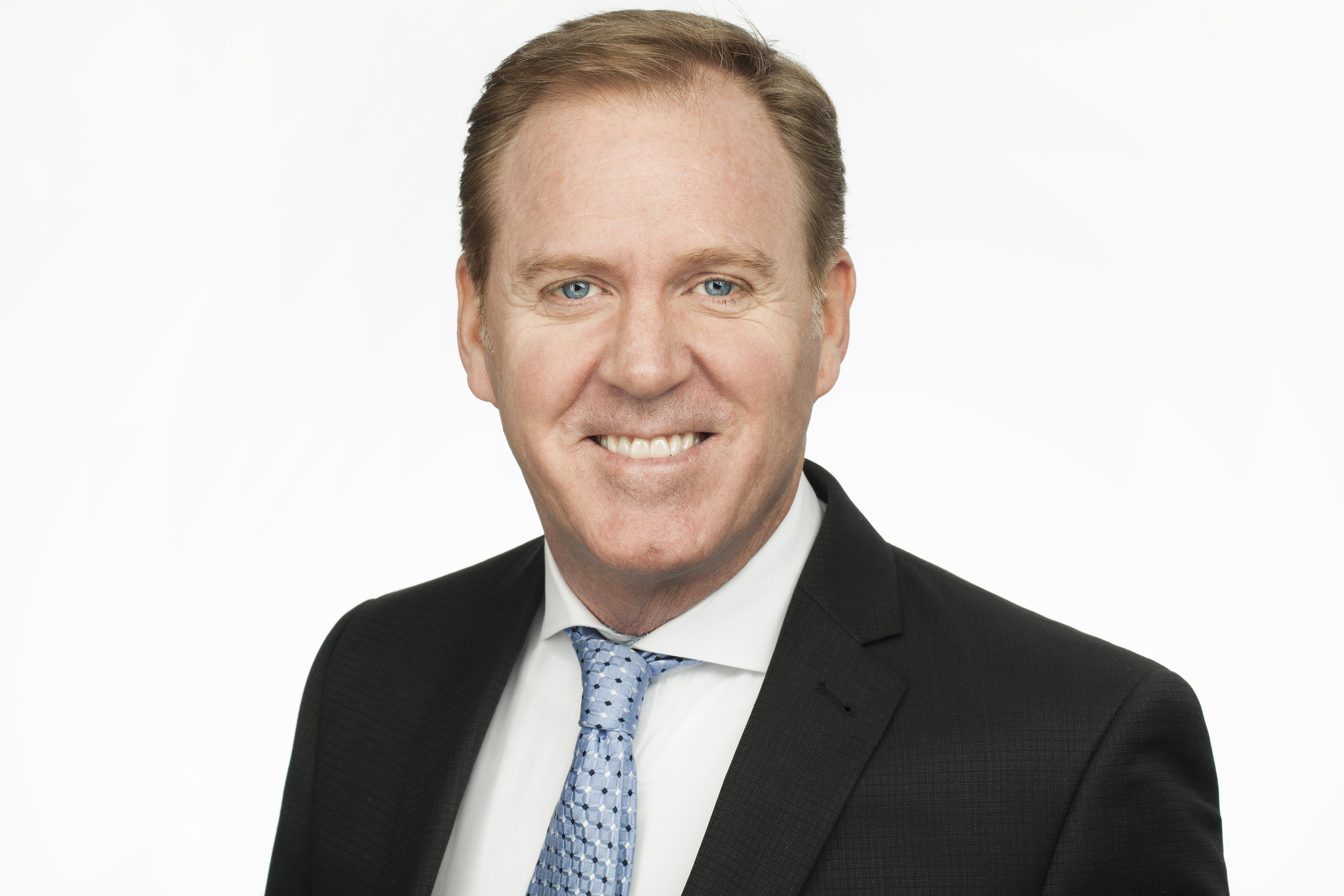 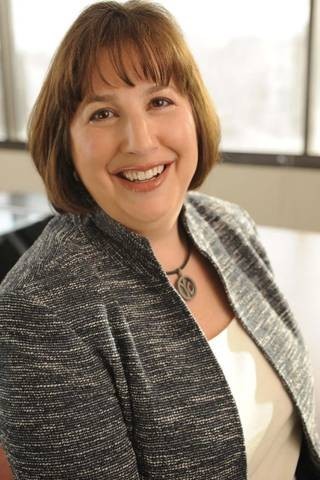 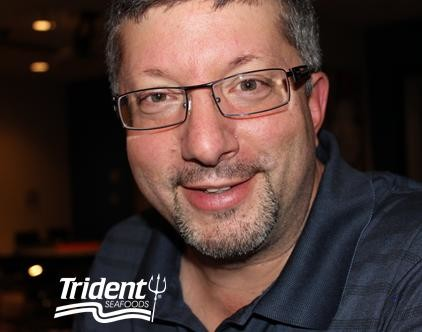 Margery Schelling, 
American Seafoods
John Salle, 
Trident Seafoods
Craig Morris, 
GAPP
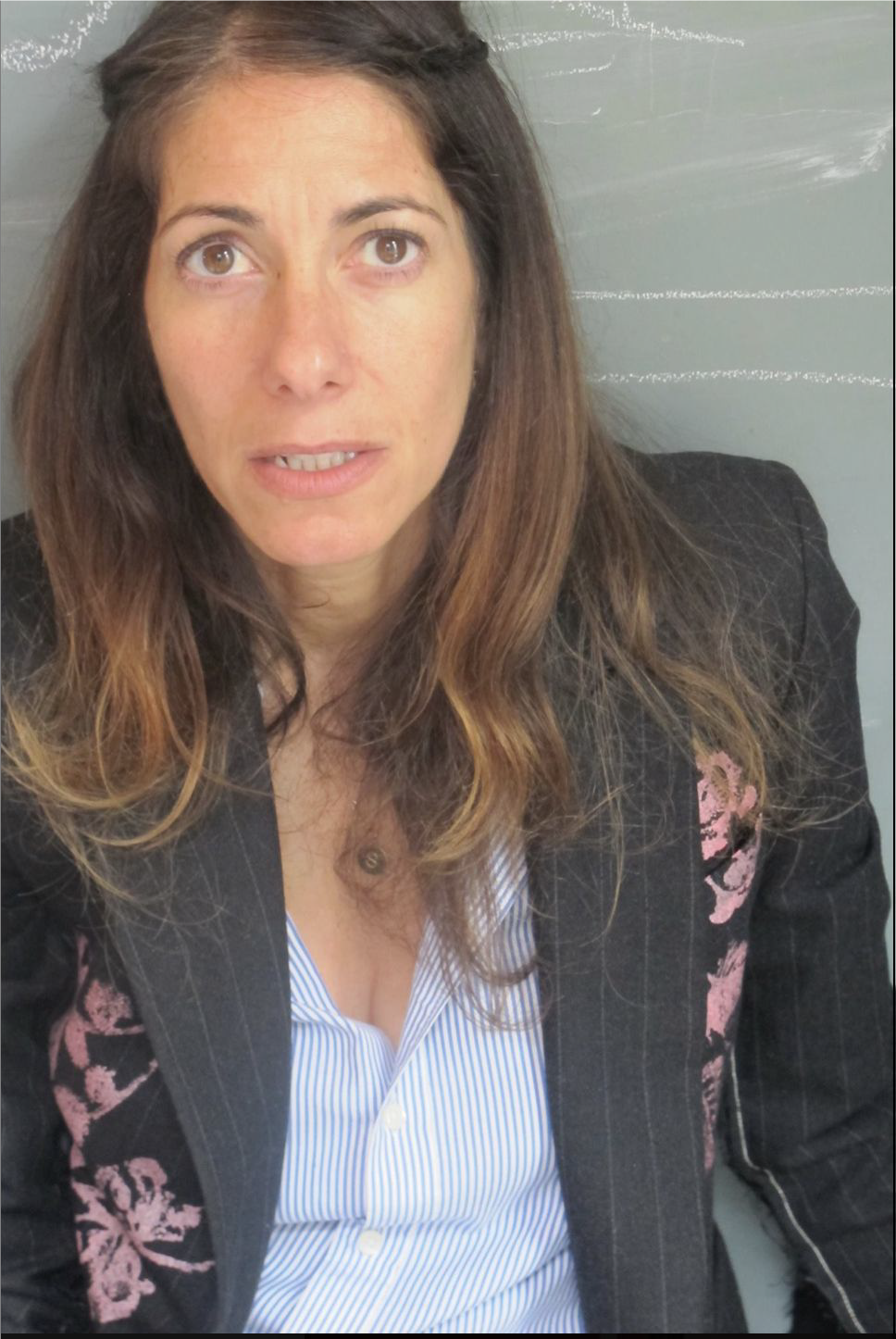 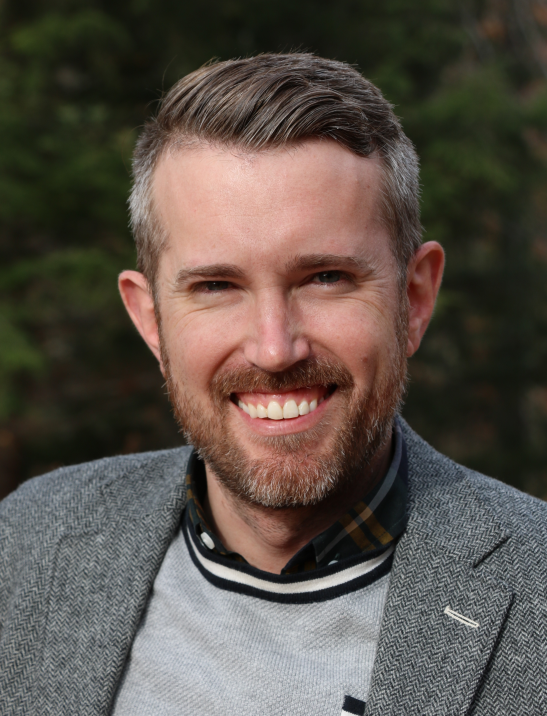 Oberon Sinclair, 
My Young Auntie
Gavin Kennedy, 
Gorton’s Seafood
October 29, 2019 | 2019 WAP Annual Meeting
34
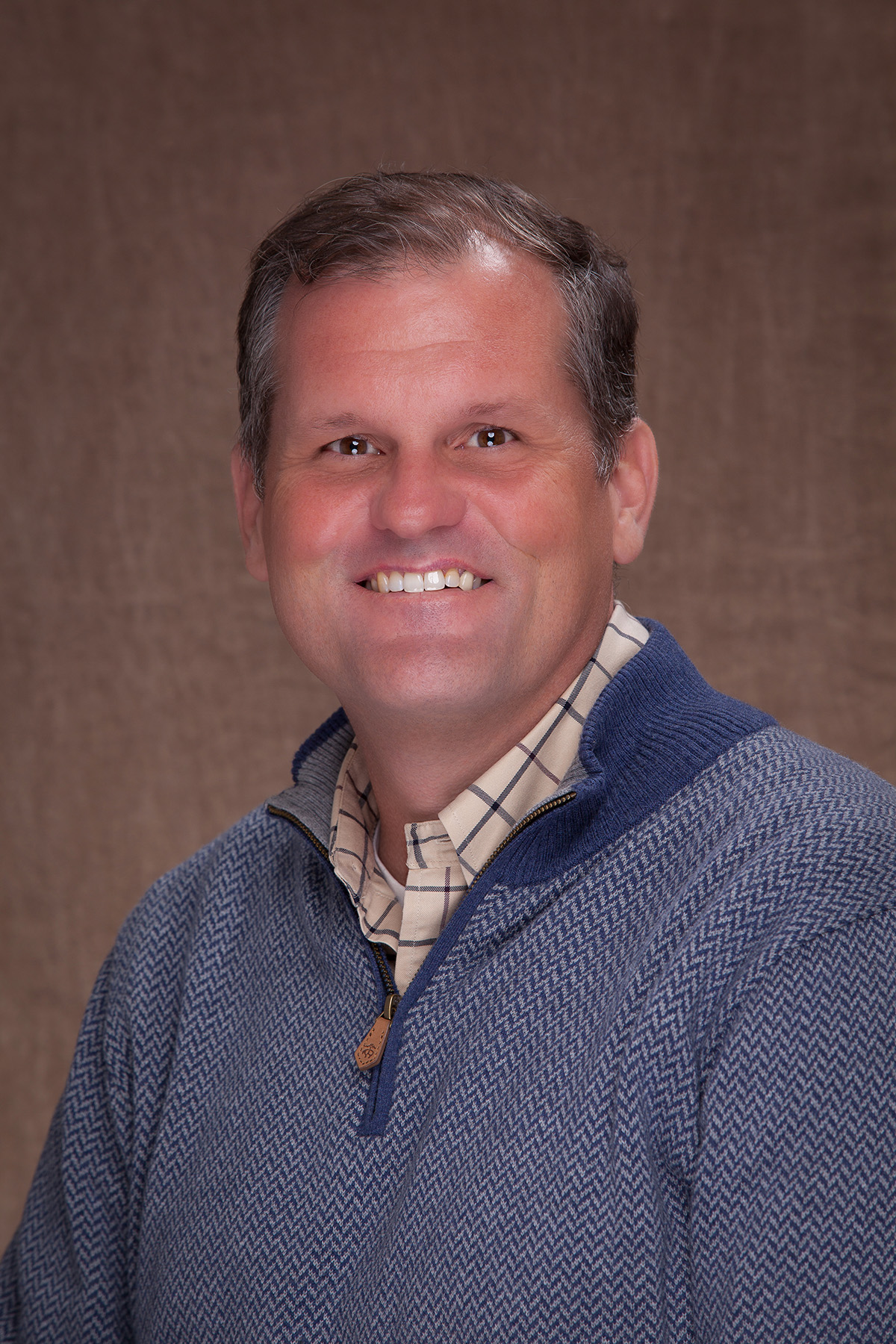 Closing Remarks
Craig Morris, GAPP Chief Executive Officer
October 29, 2019 | 2019 WAP Annual Meeting
35
Thank You to Our Sponsors!
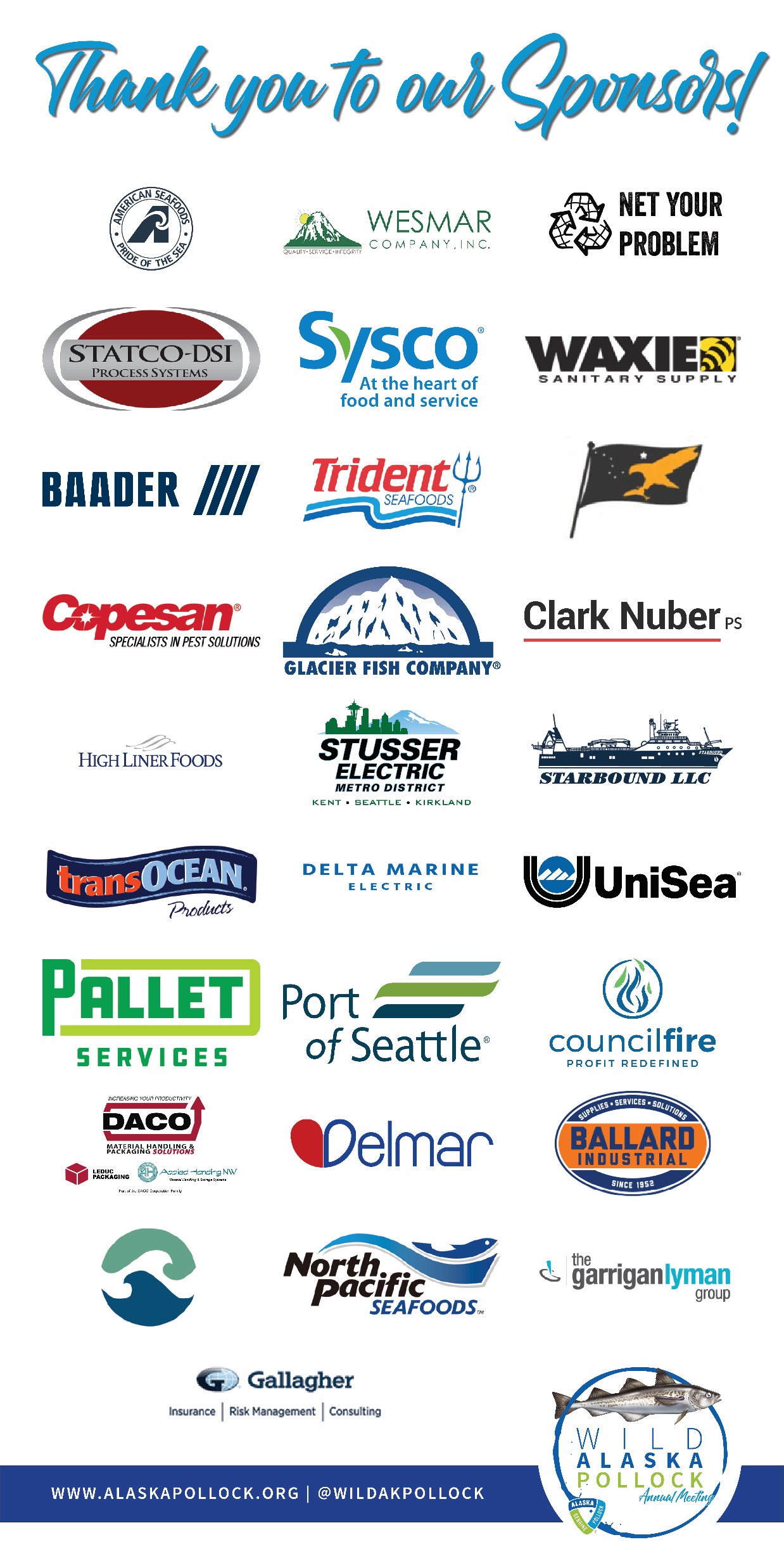 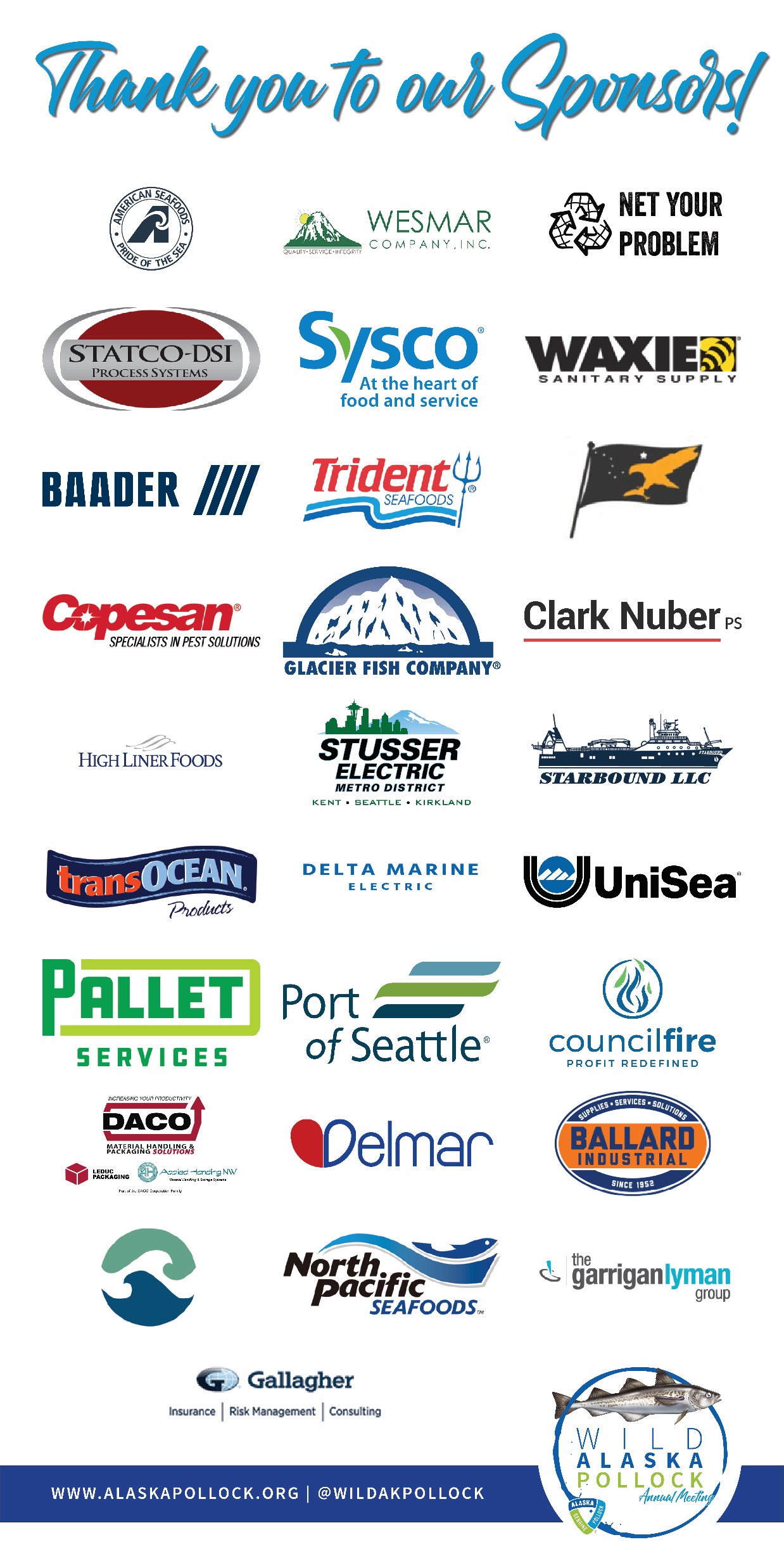 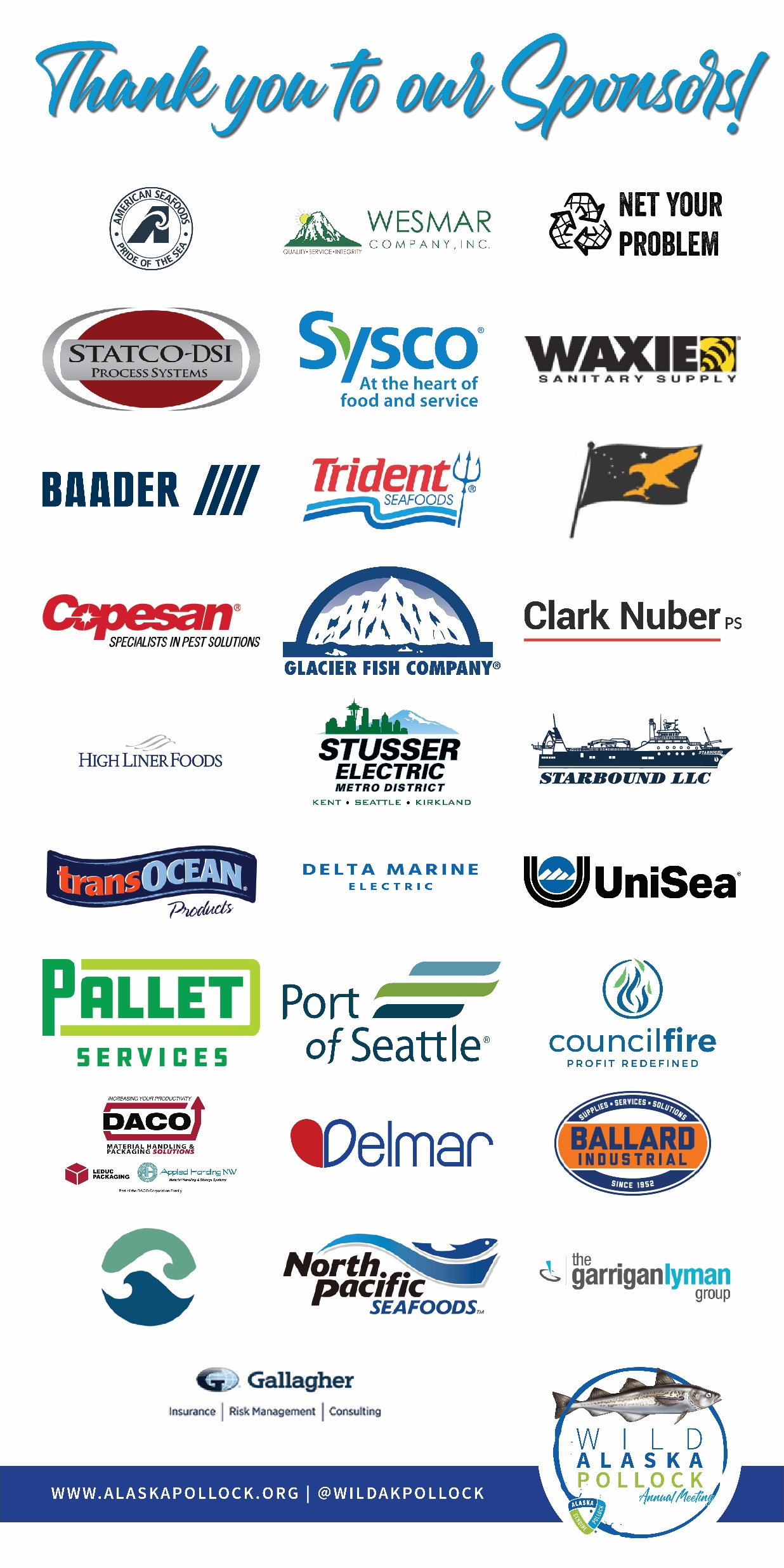 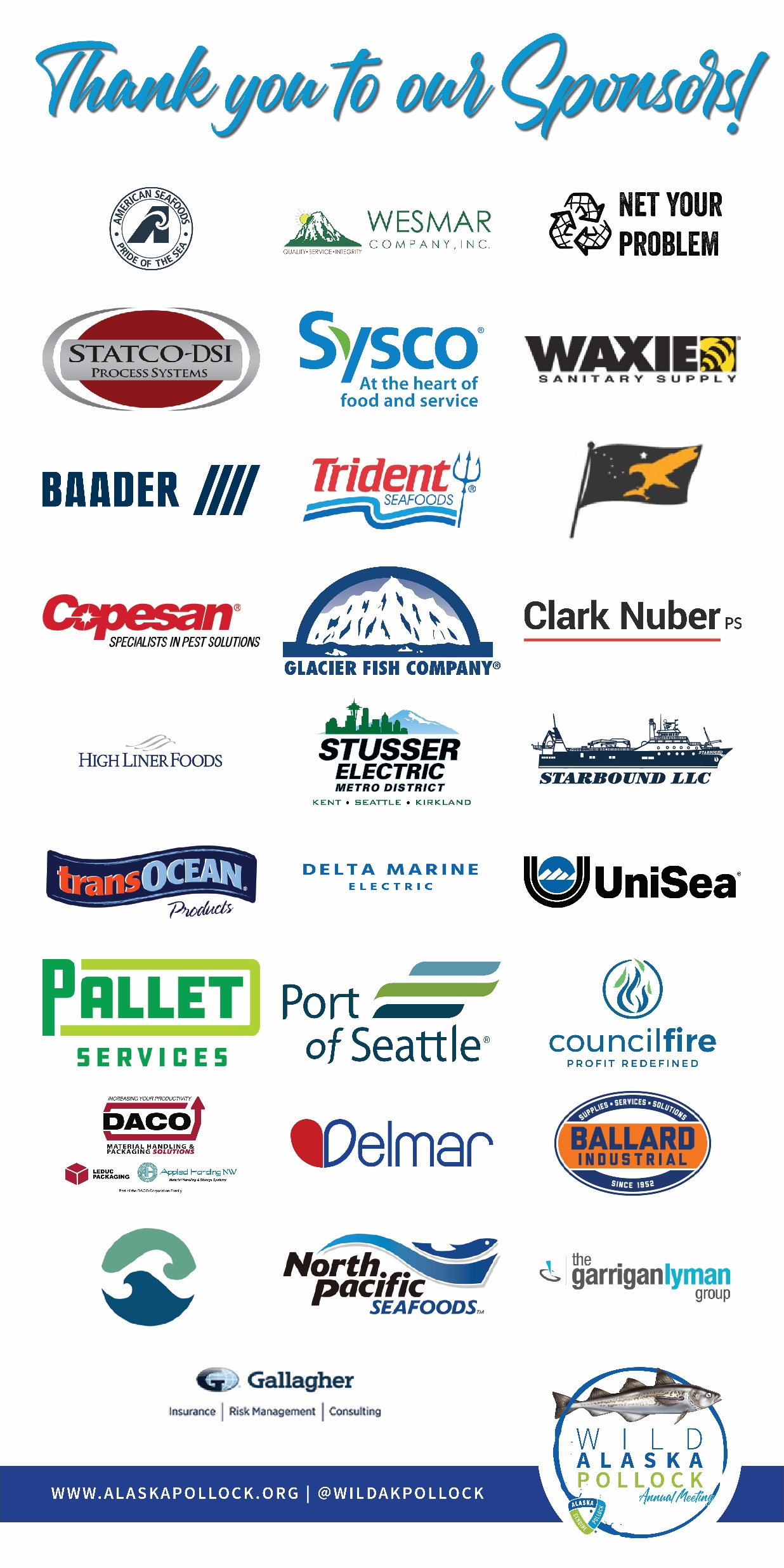 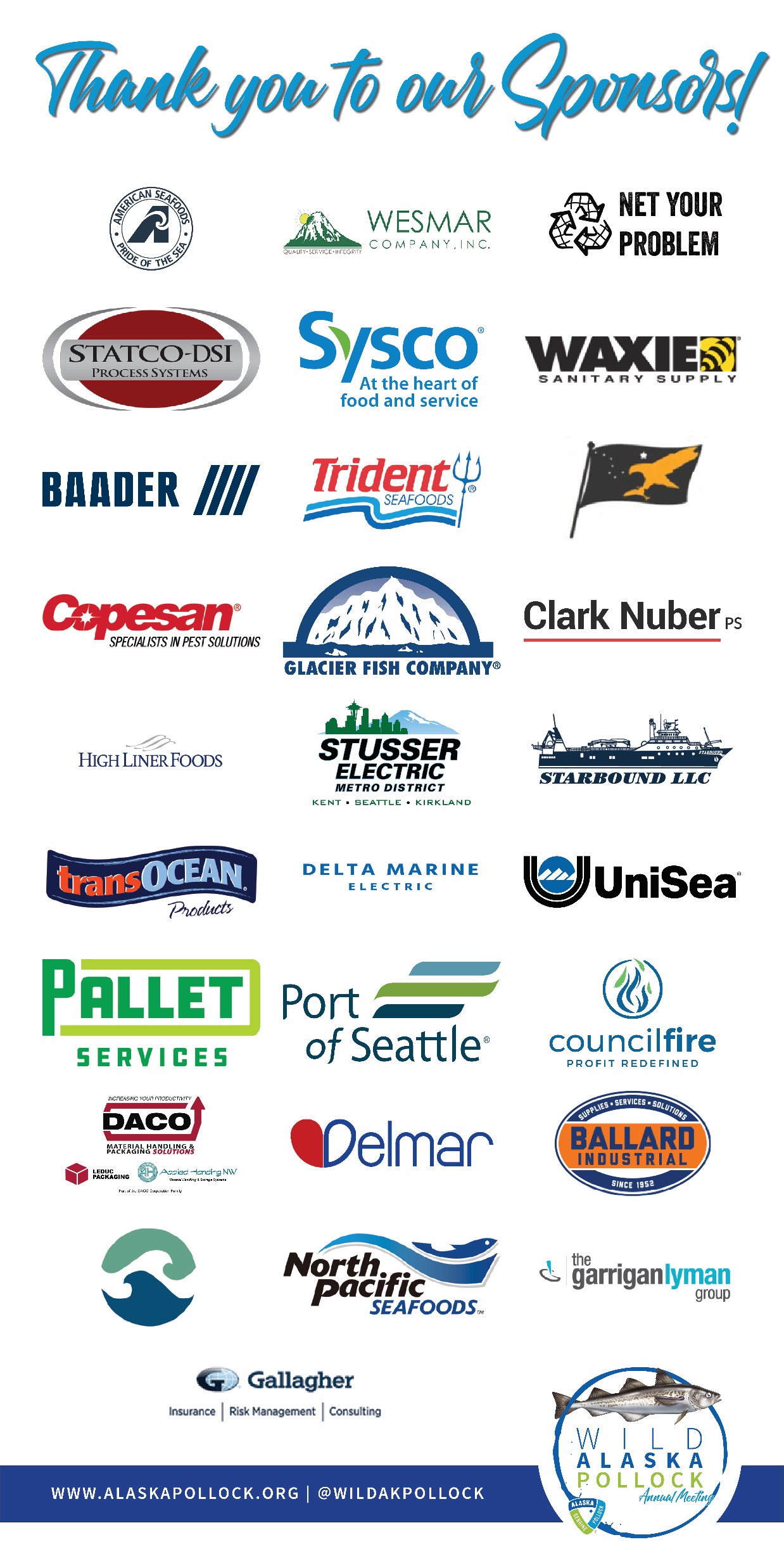 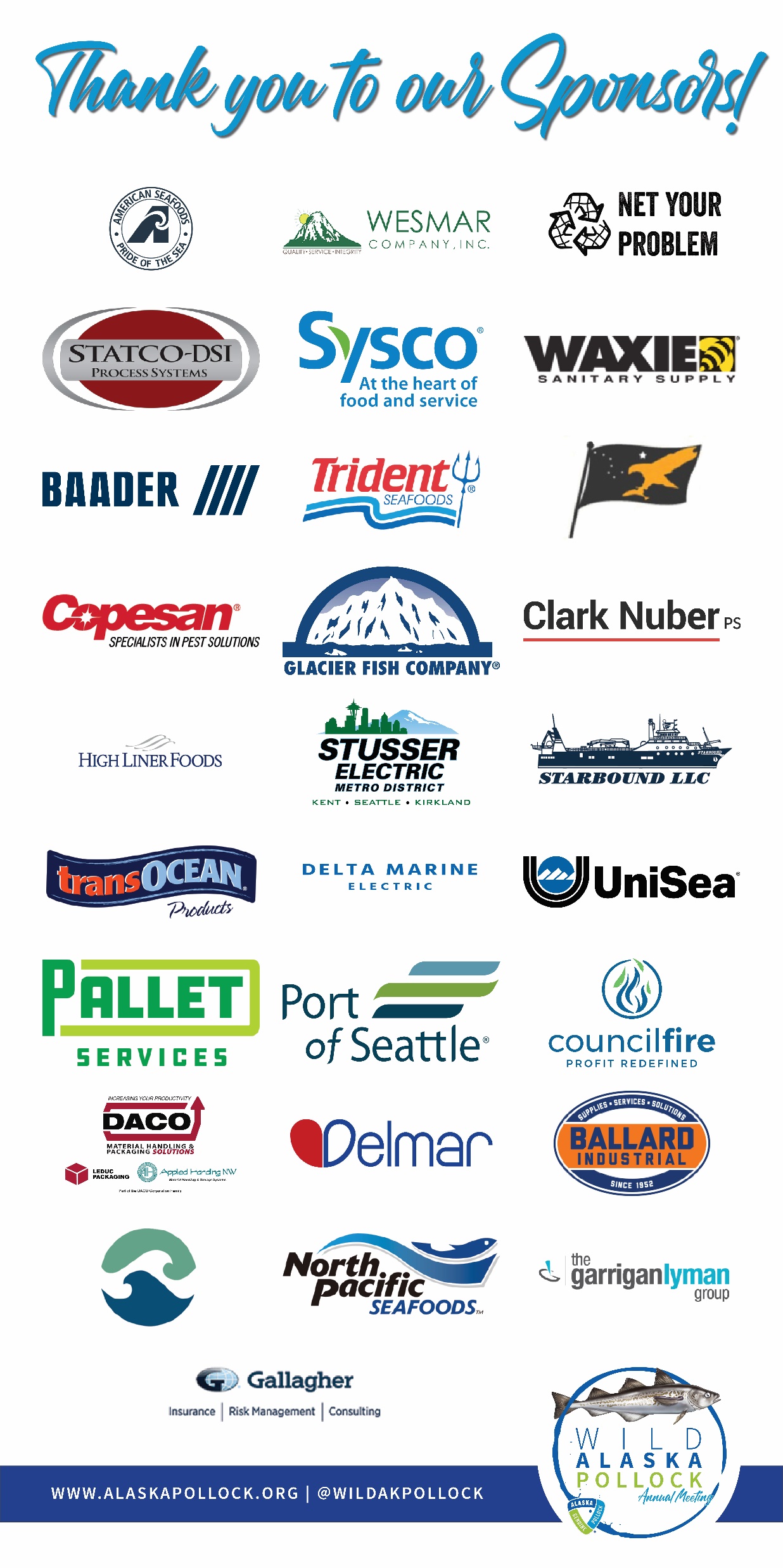 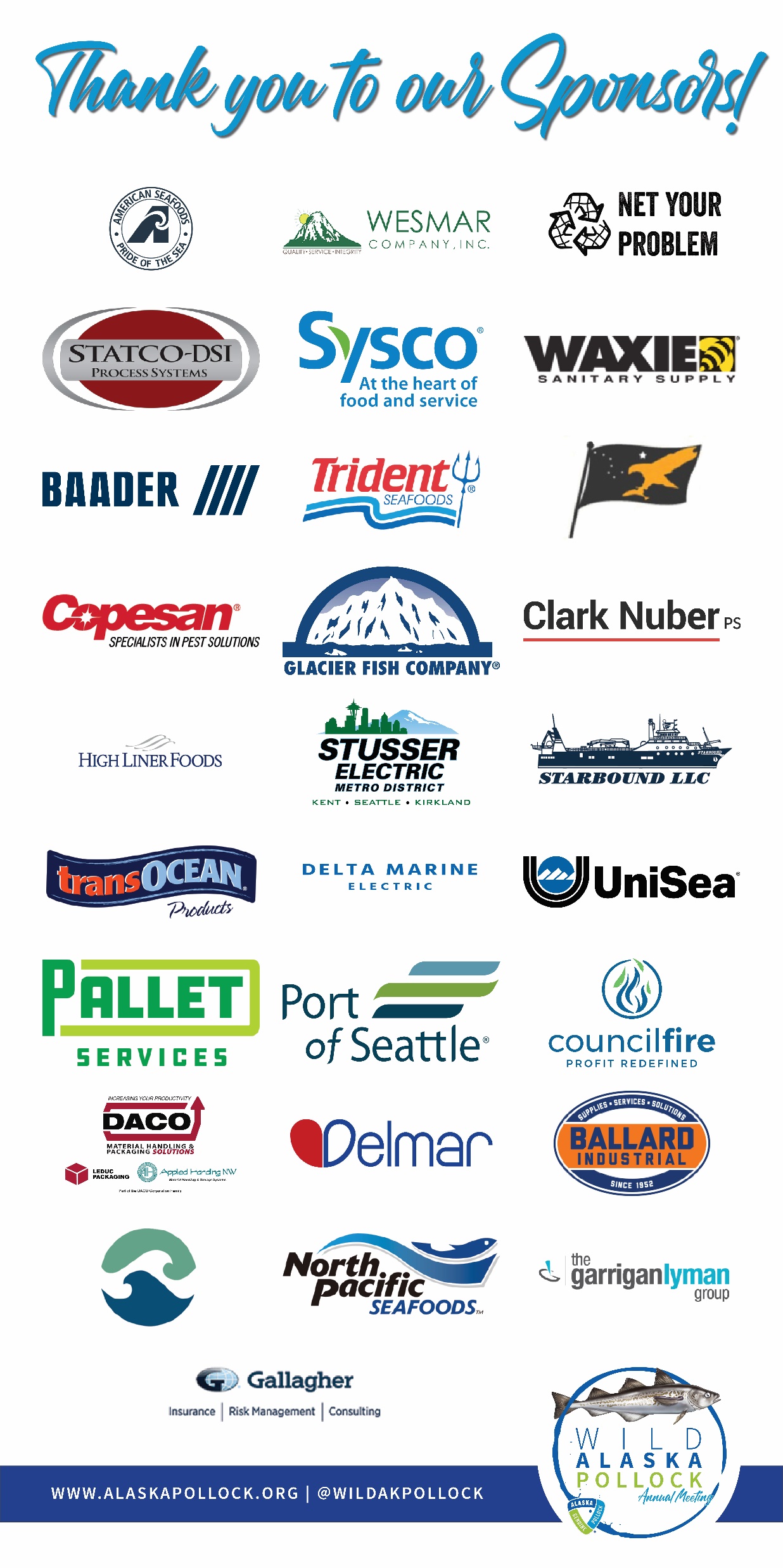 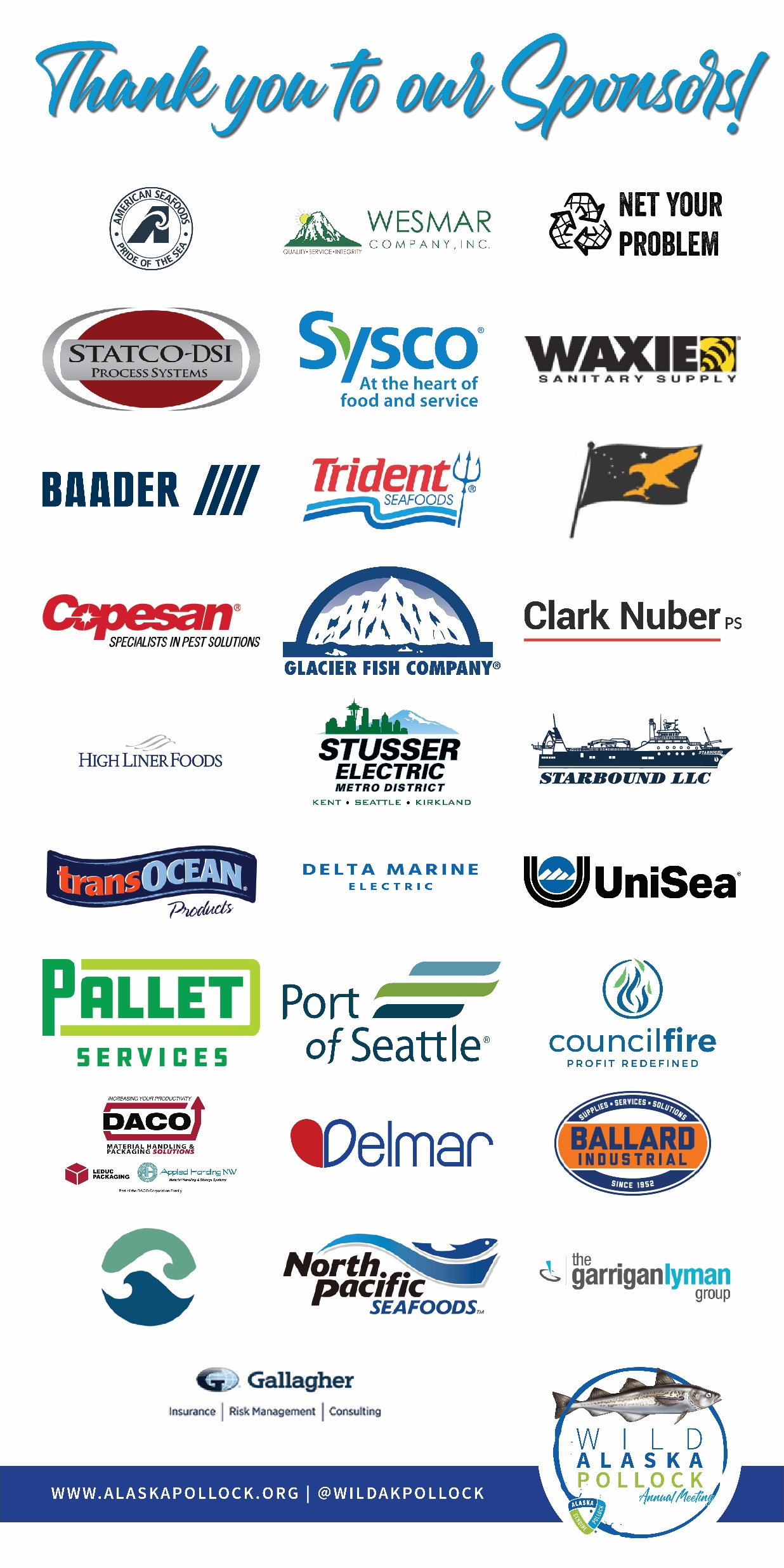 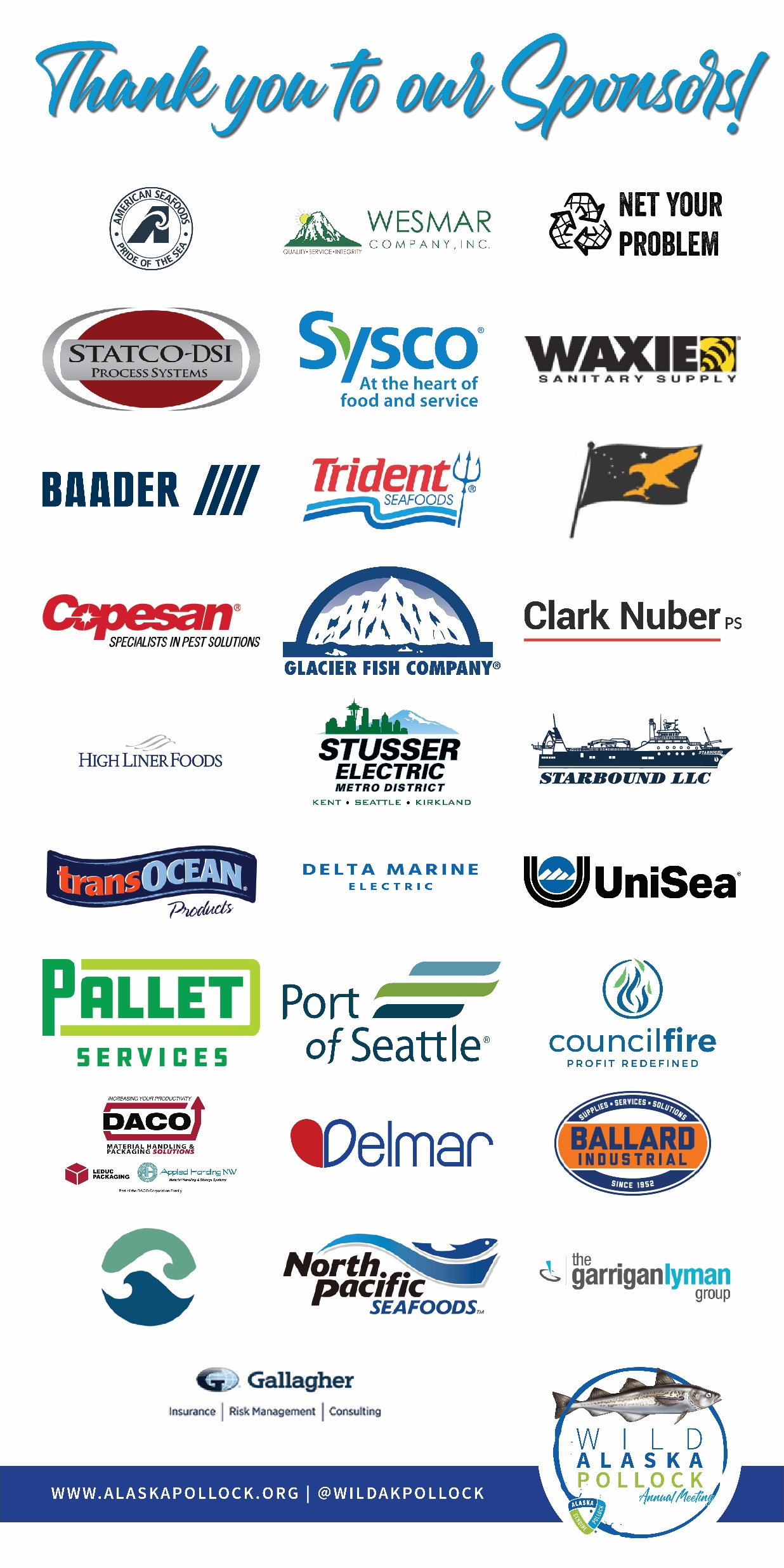 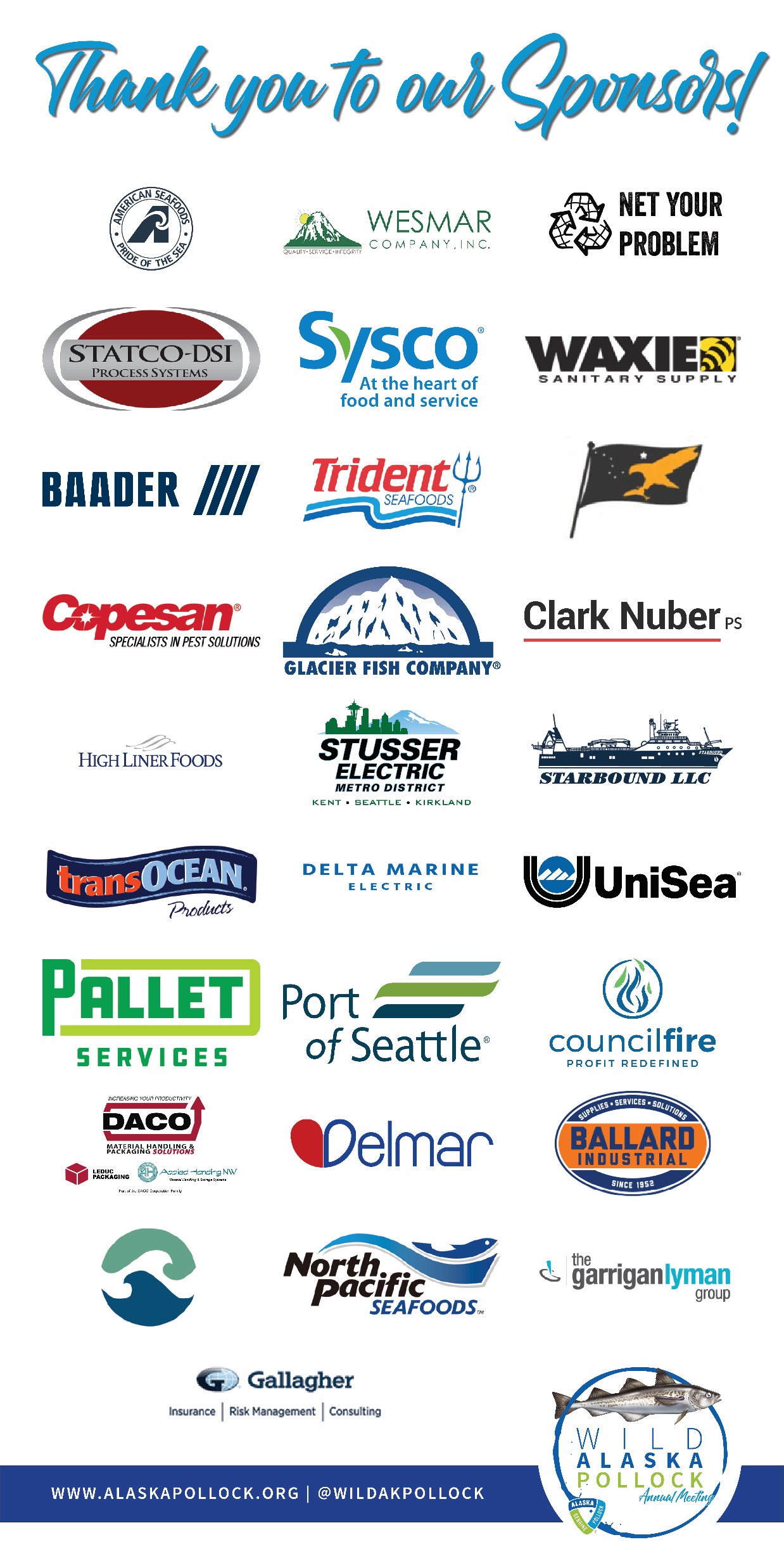 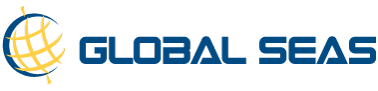 October 29, 2019 | 2019 WAP Annual Meeting
36
The Wonderful World of Wild Alaska Pollock Reception
Alaska Wild Wings with Celery & Blue Cheese Dressing 
Wild Alaska Pollock Roe Sushi with Roe Mayo Drizzle 
Southwest Style Wild Alaska Pollock Croquettes 
Seared Black Cod on Crisp Taro Root with Avocado and Pineapple
Hot Wild Alaska Pollock “Crab” Dip 
Raw Bar featuring: Smoked Salmon, King Crab Legs & Claws, Oysters on the Half Shell
Wild Alaska Pollock Protein Noodles Stir Fry Bar
October 29, 2019 | 2019 WAP Annual Meeting
37
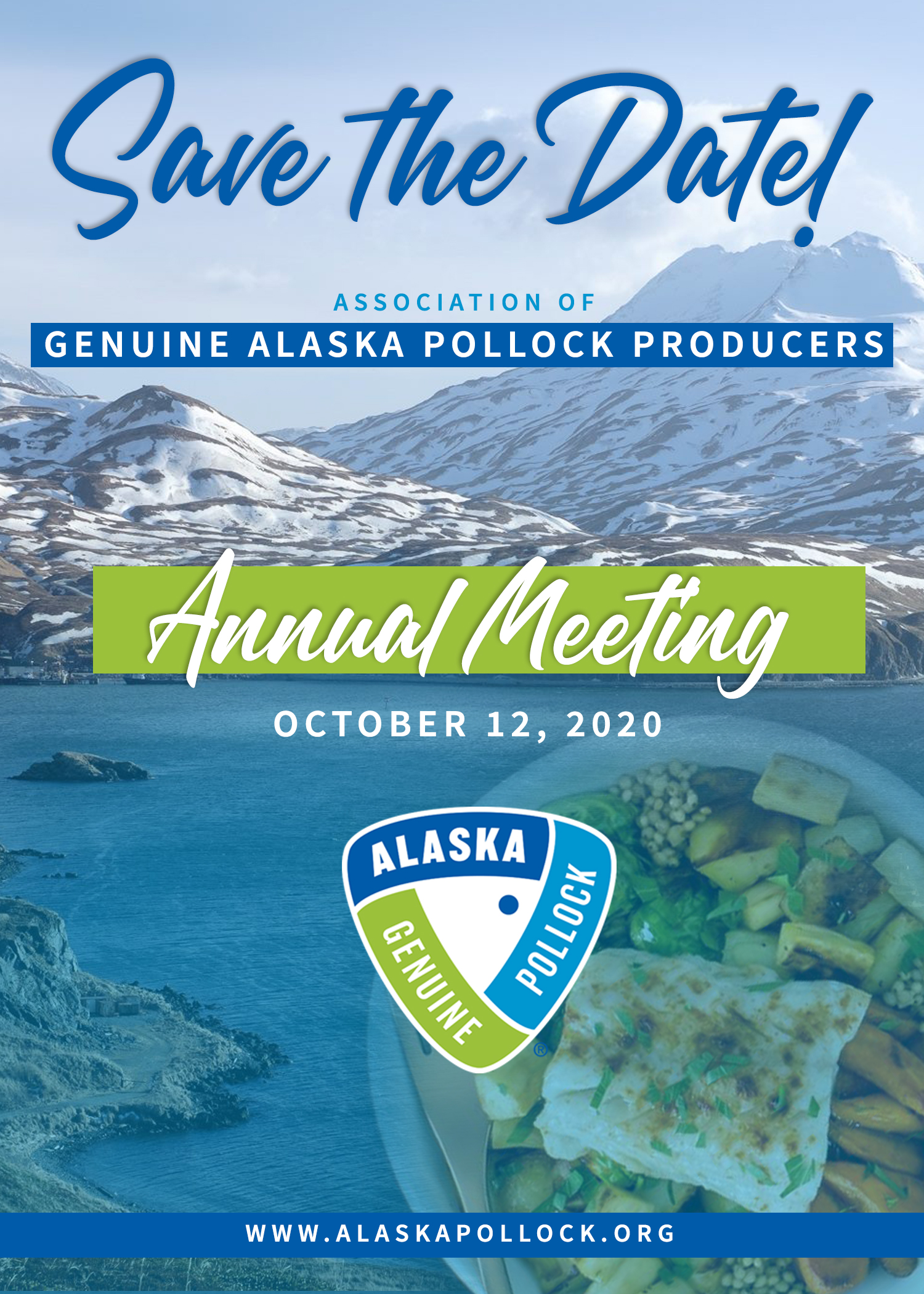 38
Annual Meeting Reception
Eat, drink, and be merry!
October 29, 2019 | 2019 WAP Annual Meeting
39
Thank You!